Hot Steep Malt Sensory Exploration
Evan Craine
evan.craine@wsu.edu
Sustainable Seed Systems Laboratory
At WSU
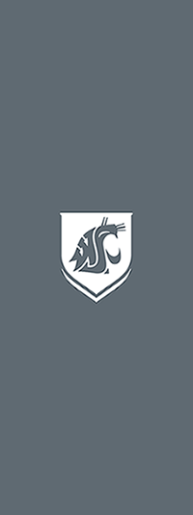 Breeding a Malt Quality Barley
Brewers
Maltsters
Consumers
Breeders
Farmers
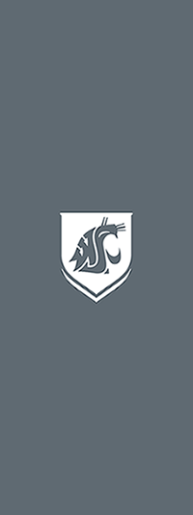 Hot Steep Methodology
Developed at Briess Malt & Ingredients Co.
Beta tested by Briess, New Belgium, and Highland Brewing
Validated by ASBC Sensory Technical Committee (2017)
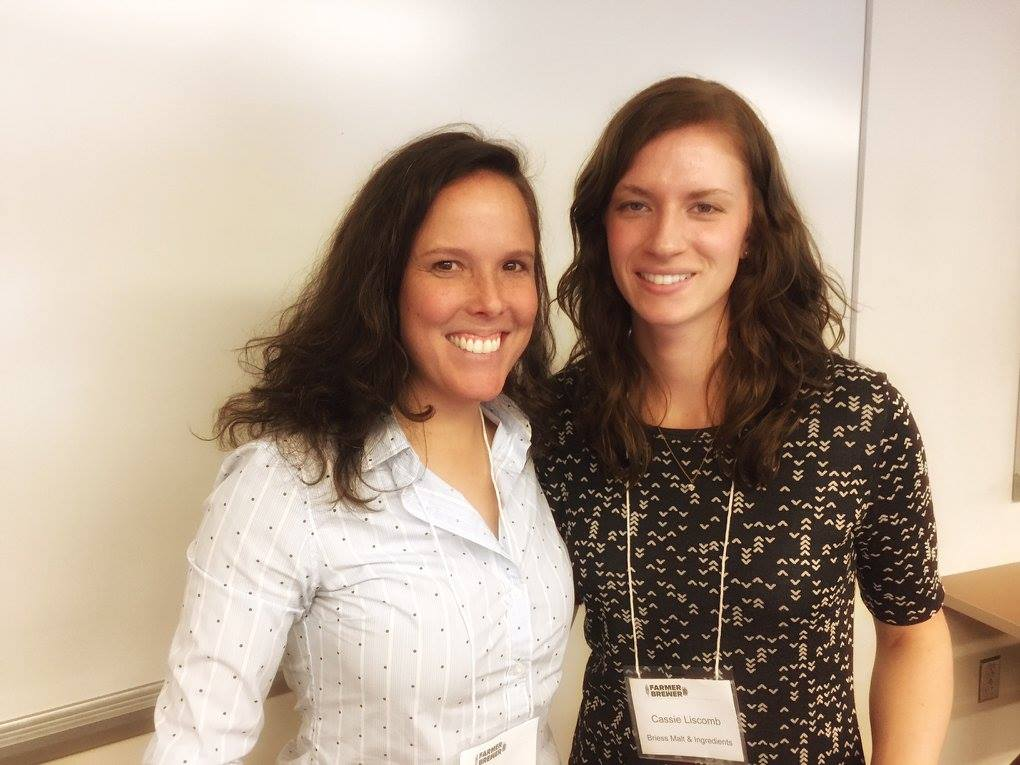 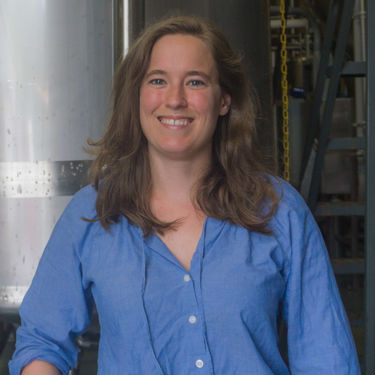 Casey Poirier
Anna Sauls
Lindsay Barr
http://blog.brewingwithbriess.com/wp-content/uploads/2017/06/16665013_1418196804918202_565611224690862981_o.jpg
https://highlandbrewing.com/imager/assets/general/Team/1419/Headshot-19_a84301d2d7bce2ab03b003a3a8334b6e.jpg
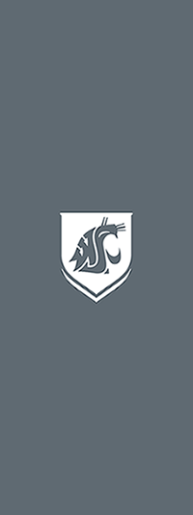 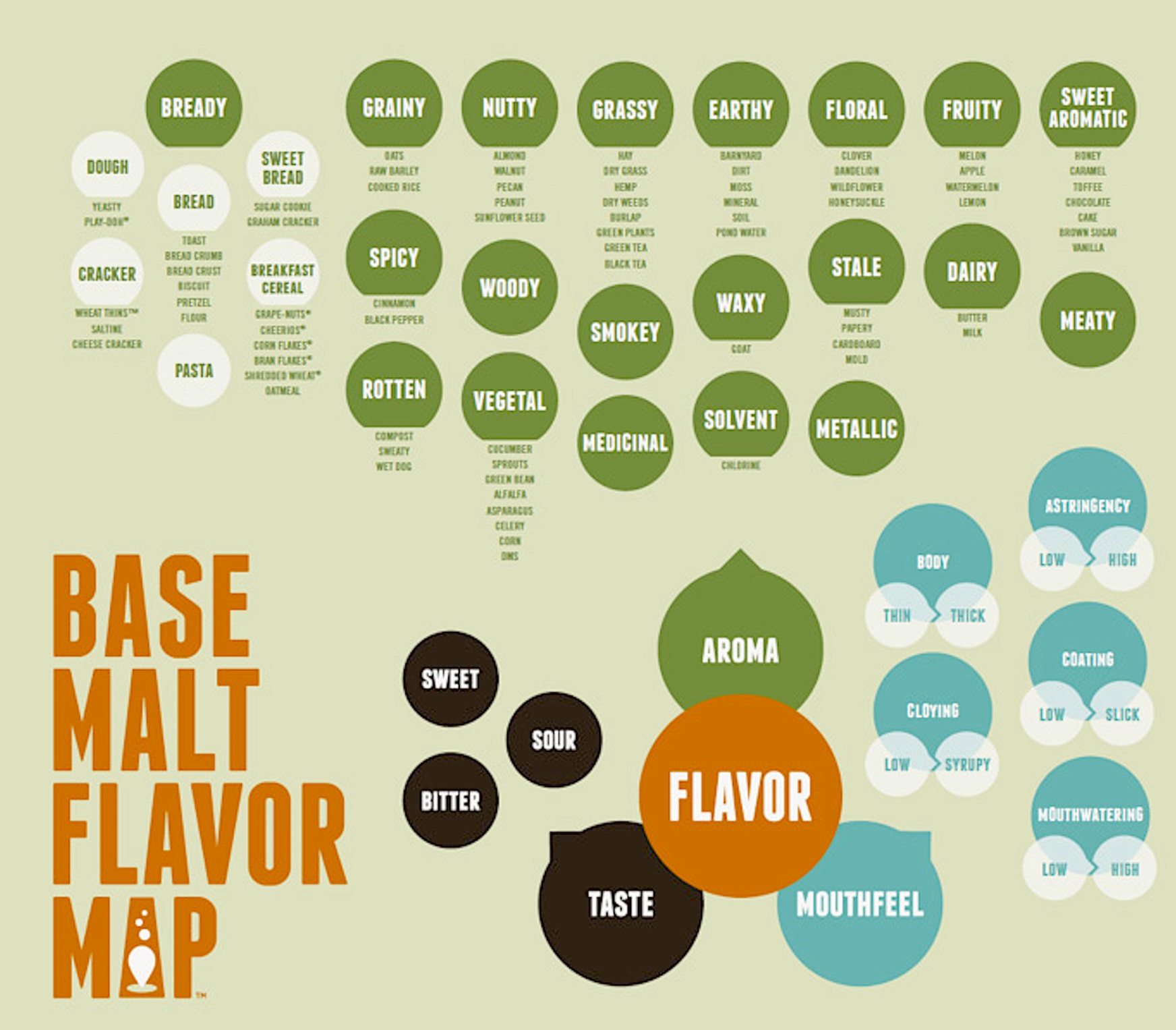 https://www.google.com/url?sa=i&source=images&cd=&cad=rja&uact=8&ved=2ahUKEwi4qvrPy8bhAhWljlQKHaIuBYQQjRx6BAgBEAU&url=https%3A%2F%2Fwww.craftbeer.com%2Fcraft-beer-muses%2Fbeer-malt-science-breakthroughs&psig=AOvVaw1Tp836y2wgjCIRw8gaCopl&ust=1555022296681515
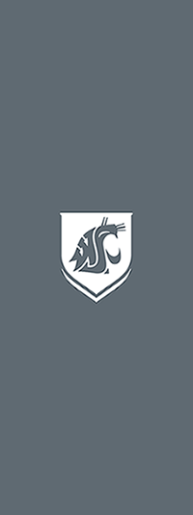 Hot Steep Process
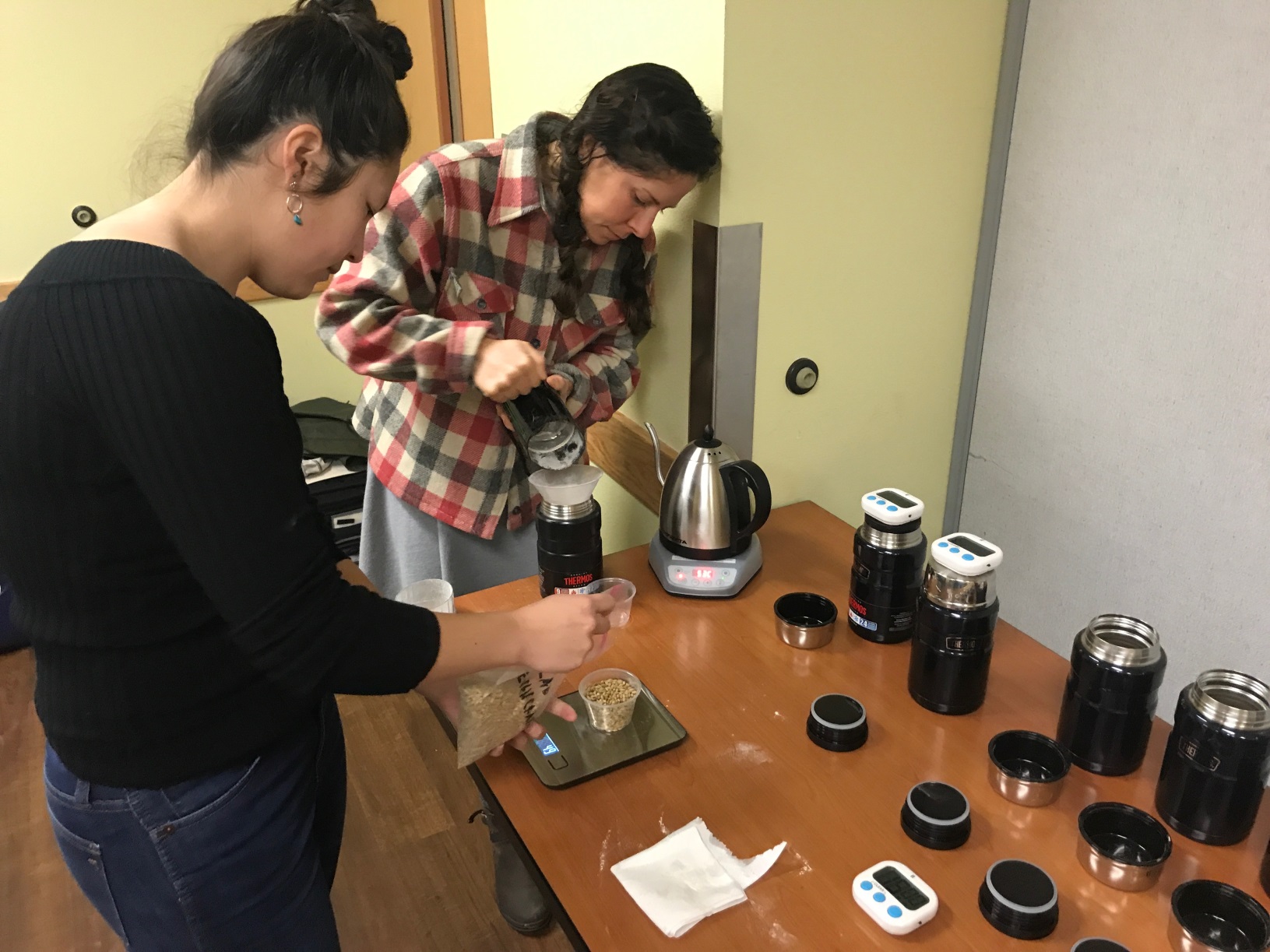 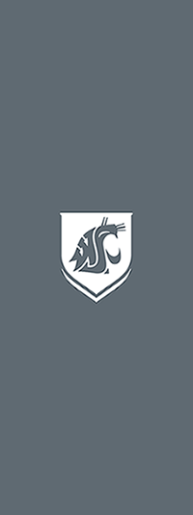 Hot Steep Process
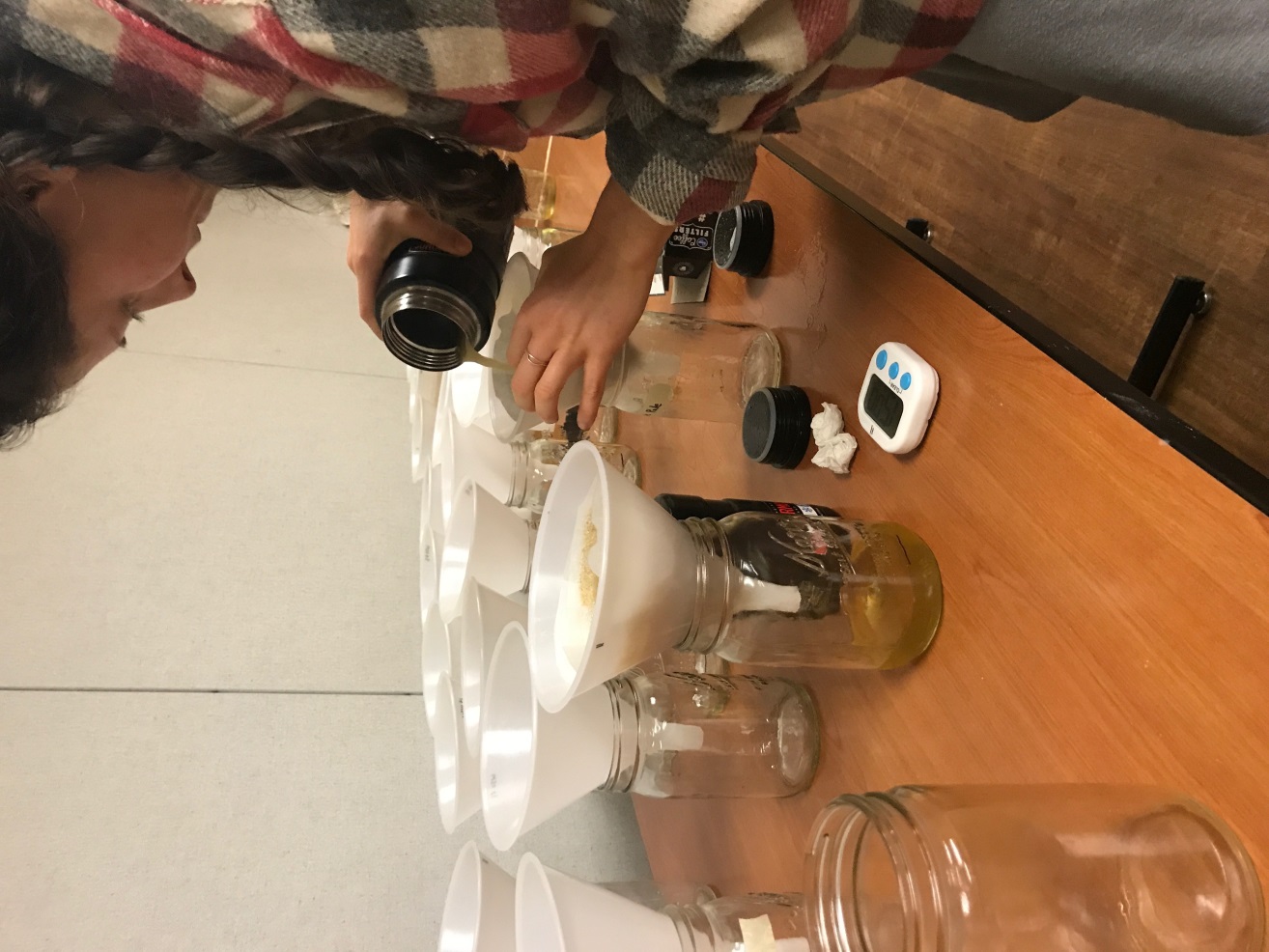 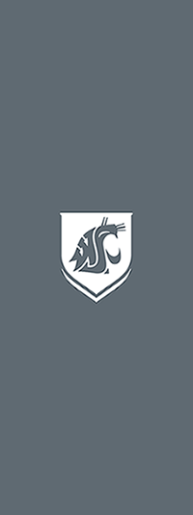 Hot Steep Process
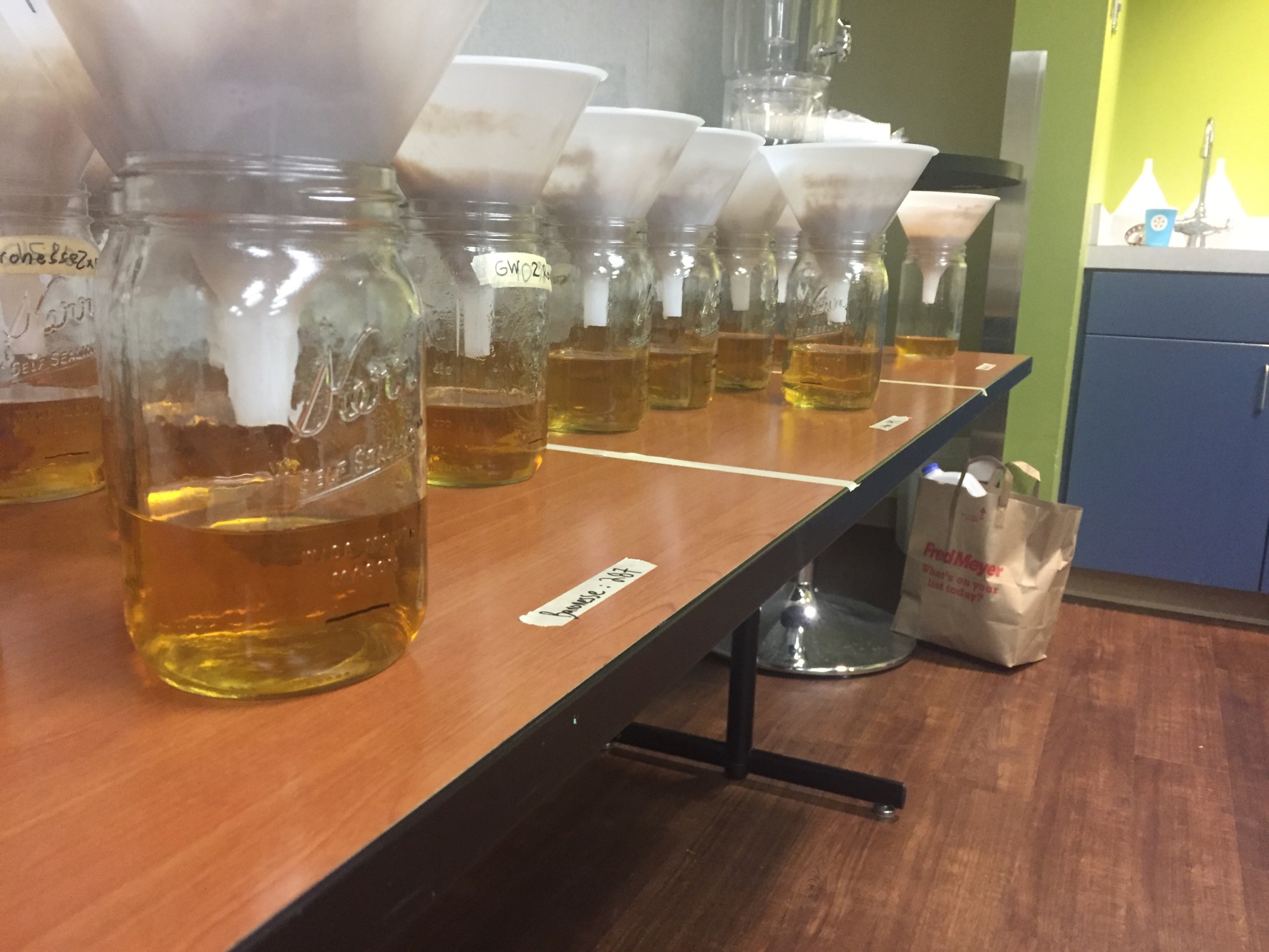 Intro to Tasting
Look
Sniff
Sip (slurp!)
Savor
Report perception
DraughtLab
Download
Join Description

*wait for code*

Conduct sensory eval.
Report back
Repeat
Sample 1162
Sample 2328
Sample 3680
Samples
Samples
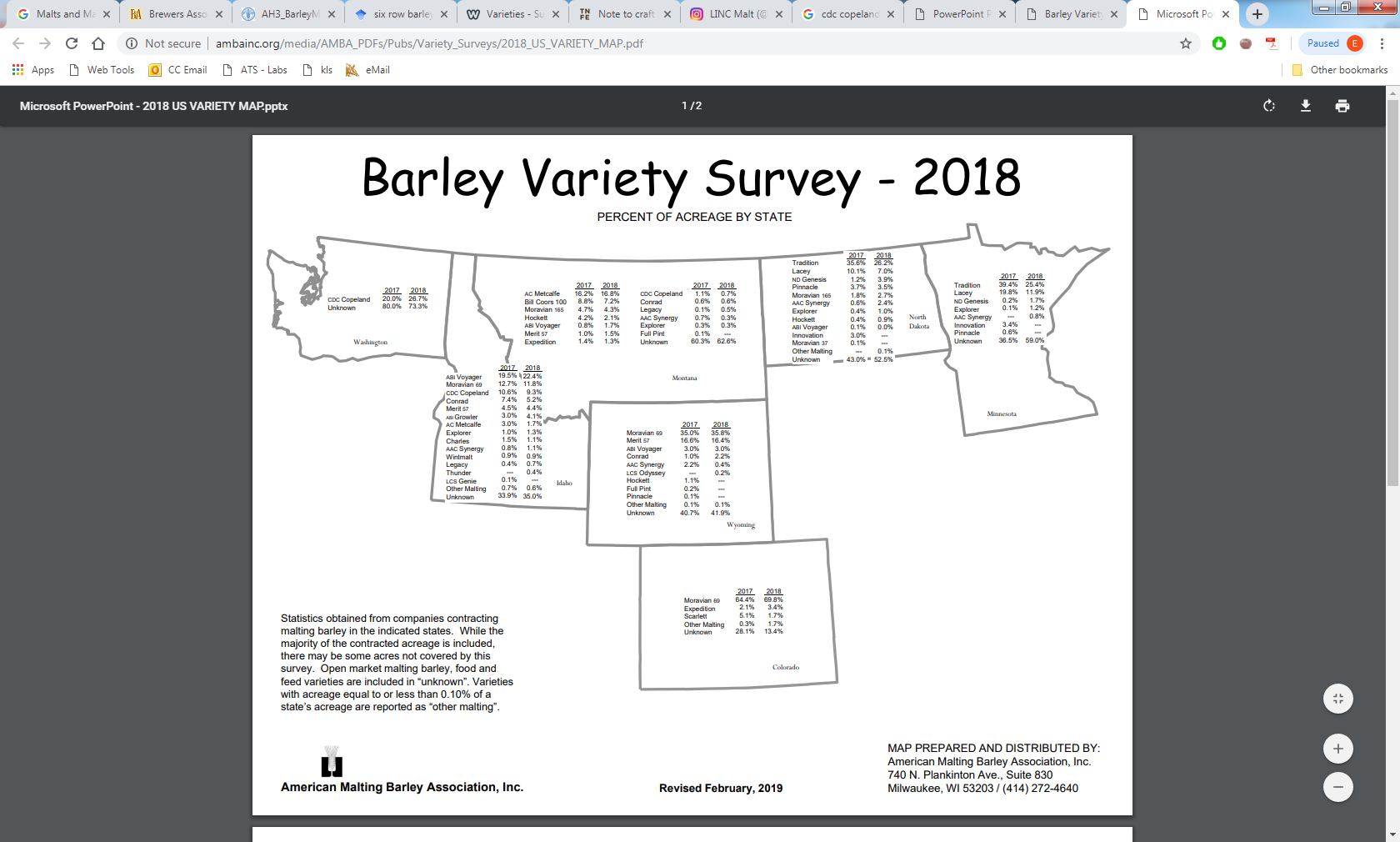 American Malting Barley Association (AMBA) Survey
Samples
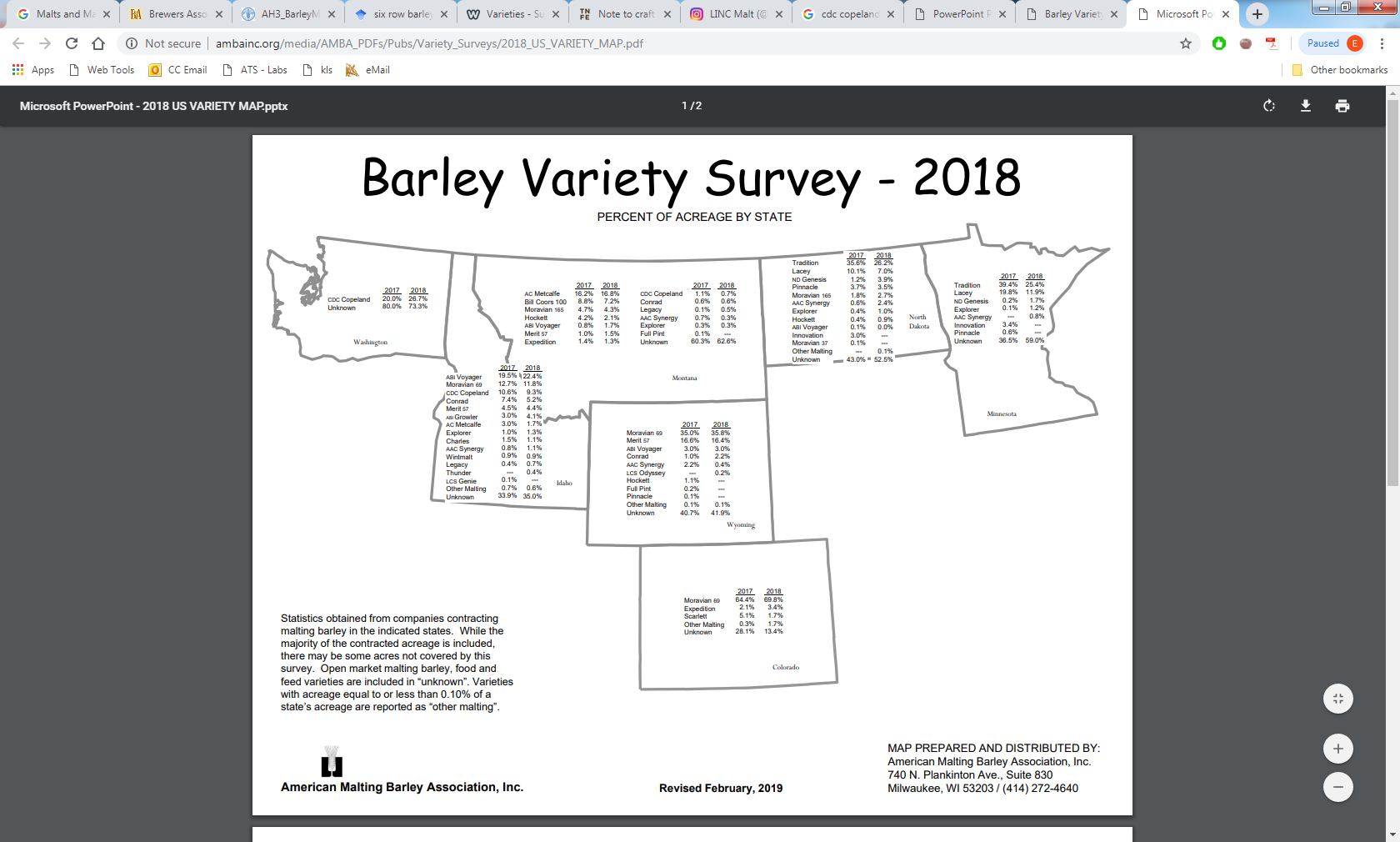 American Malting Barley Association (AMBA) Survey
Samples
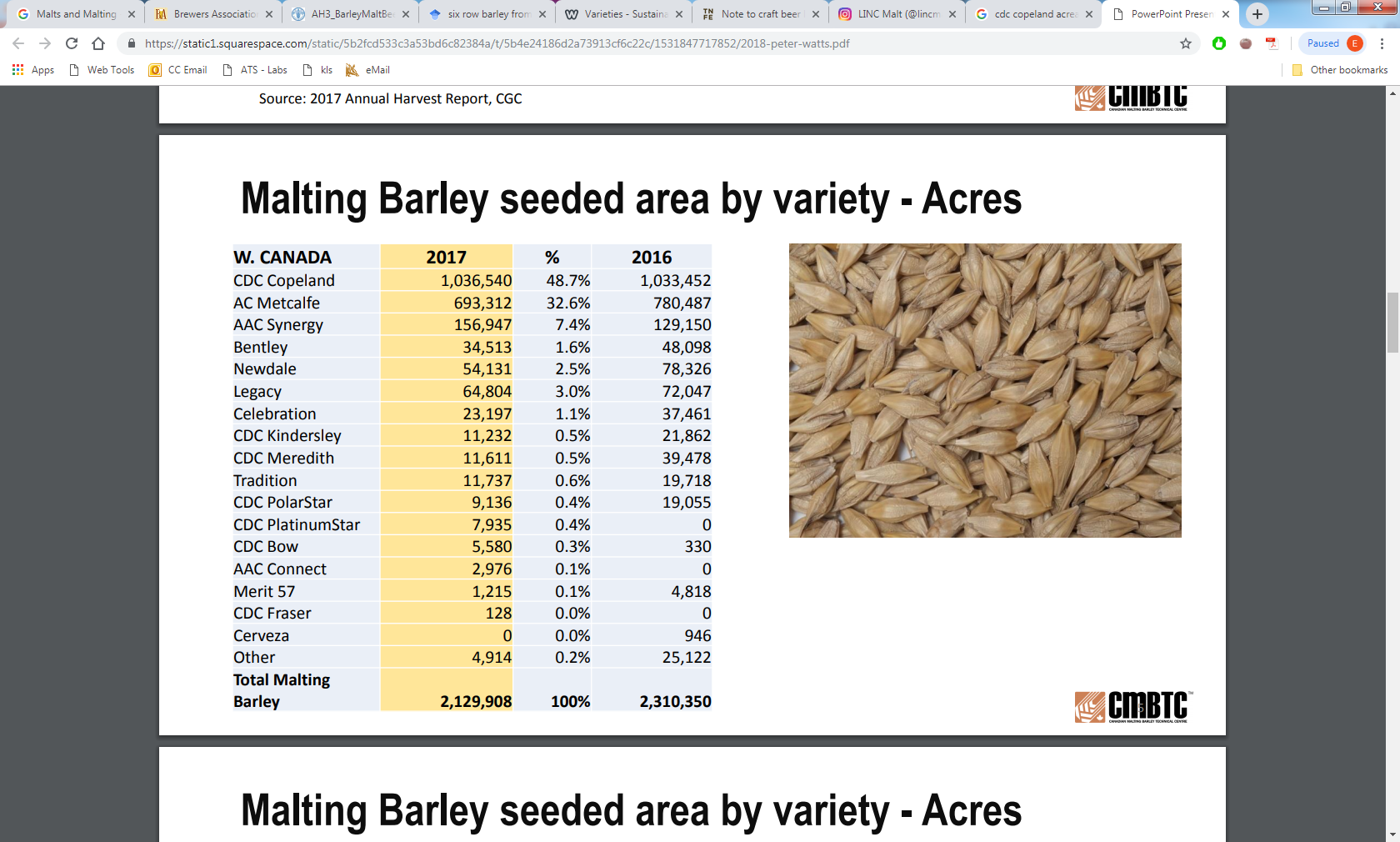 Samples
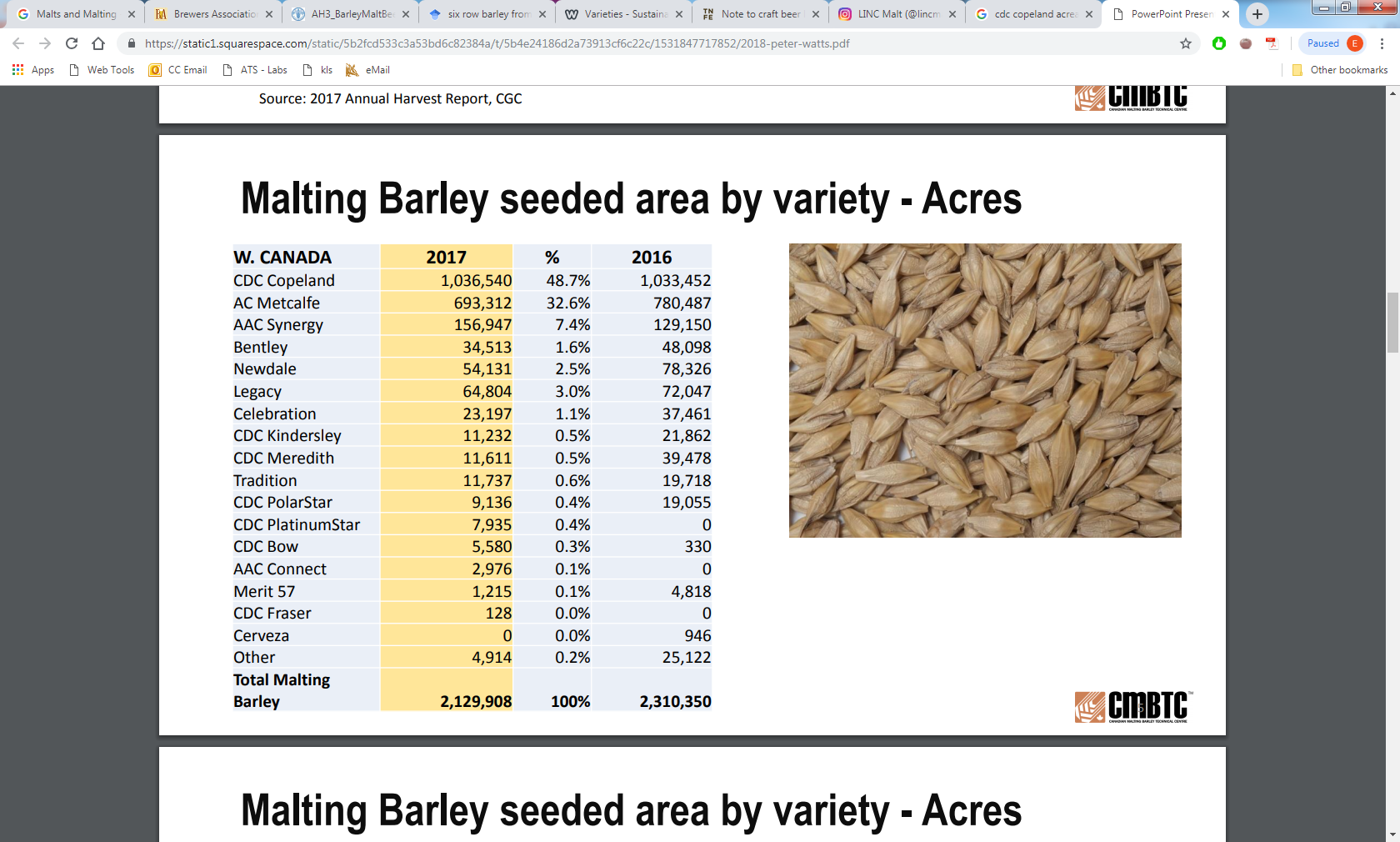 Samples
Samples
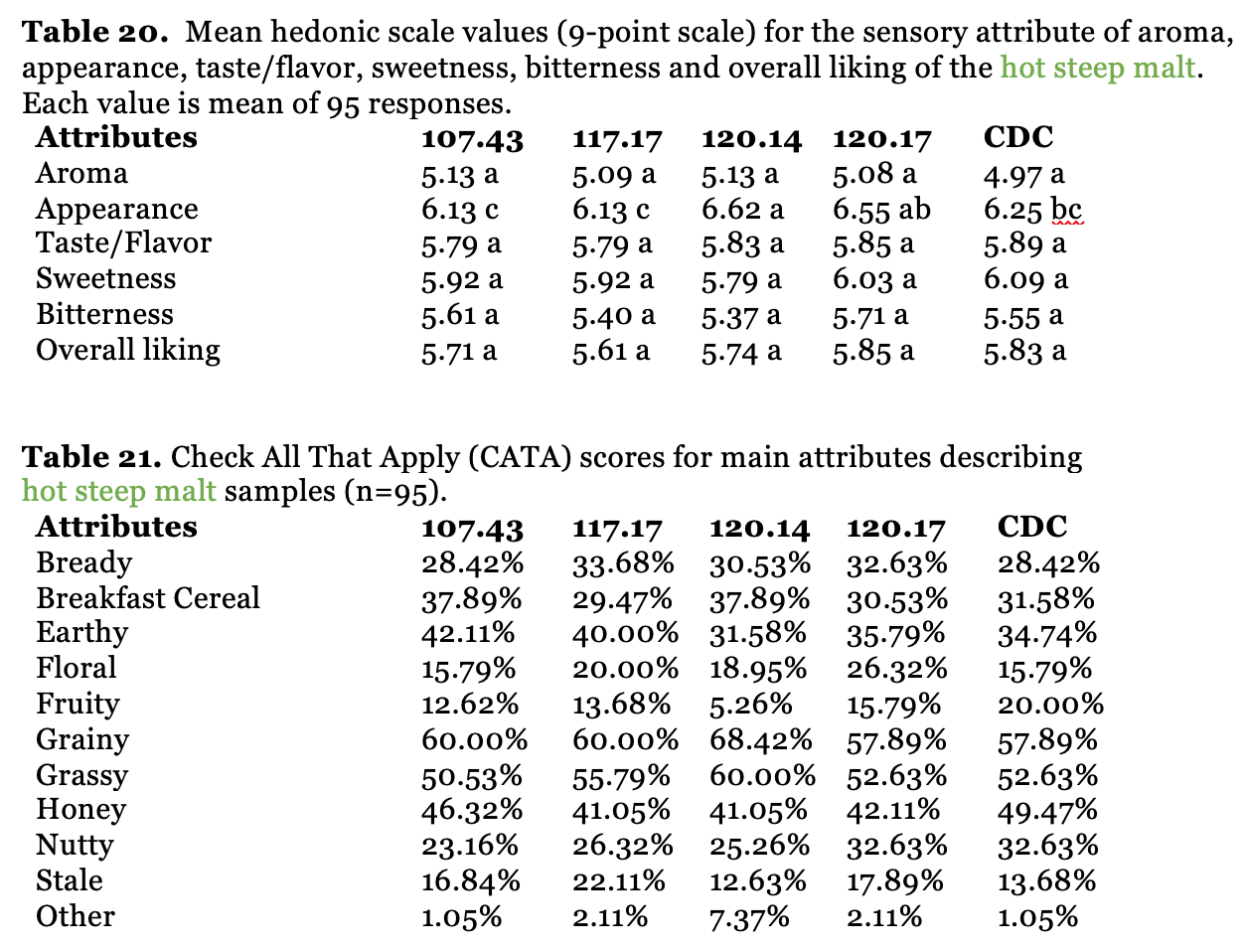 680: 120.14
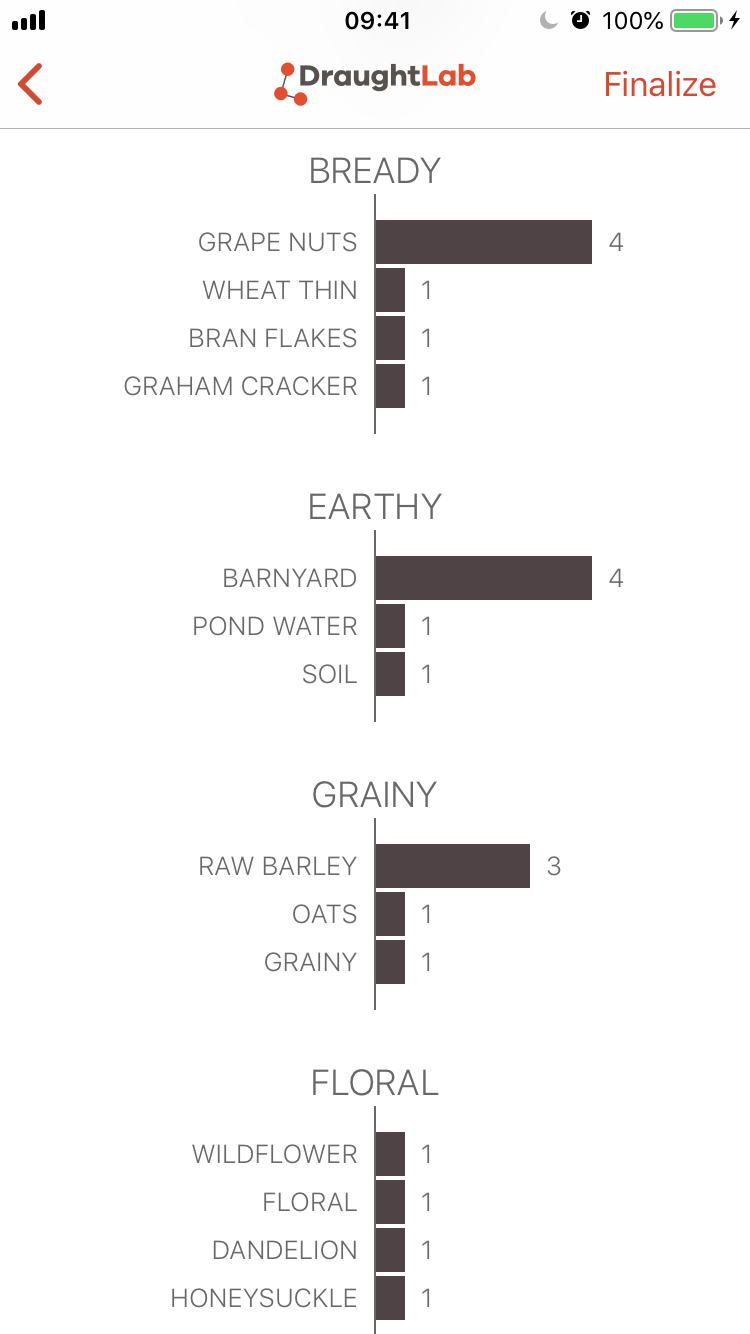 680: 120.14
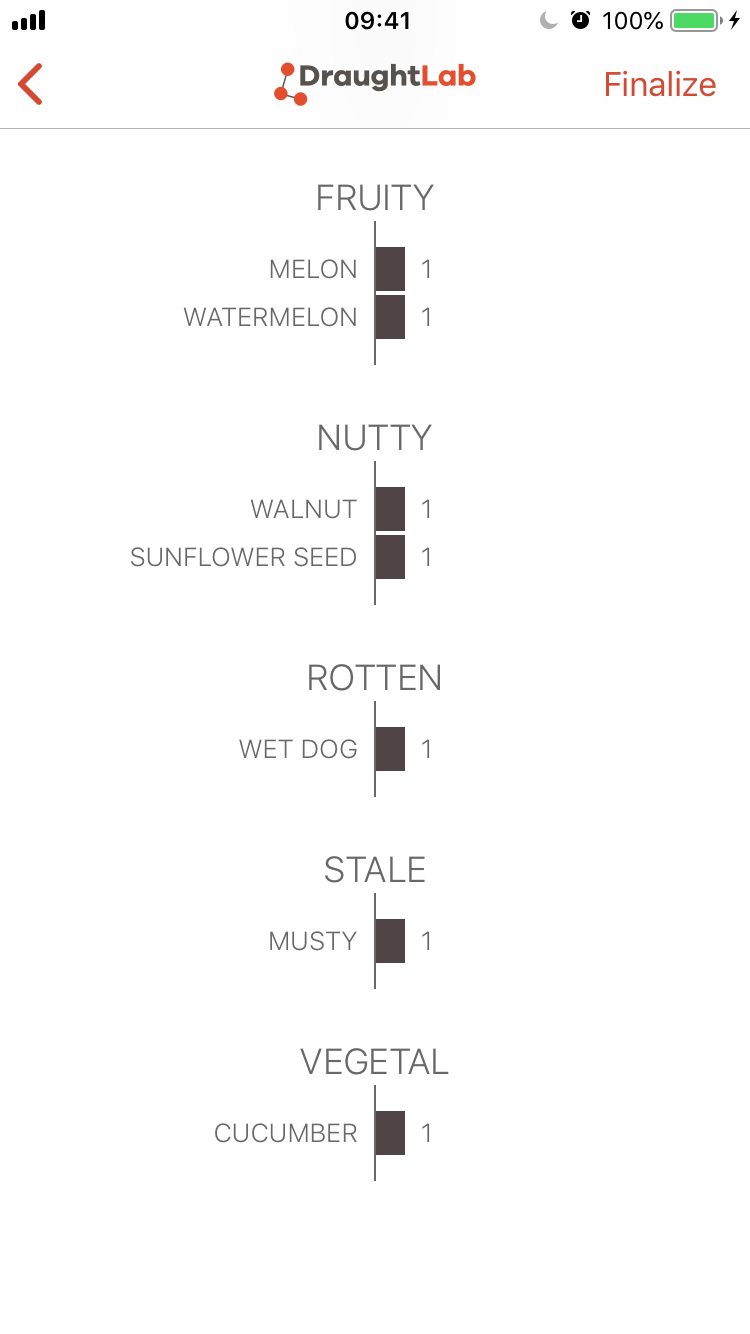 680: 120.14
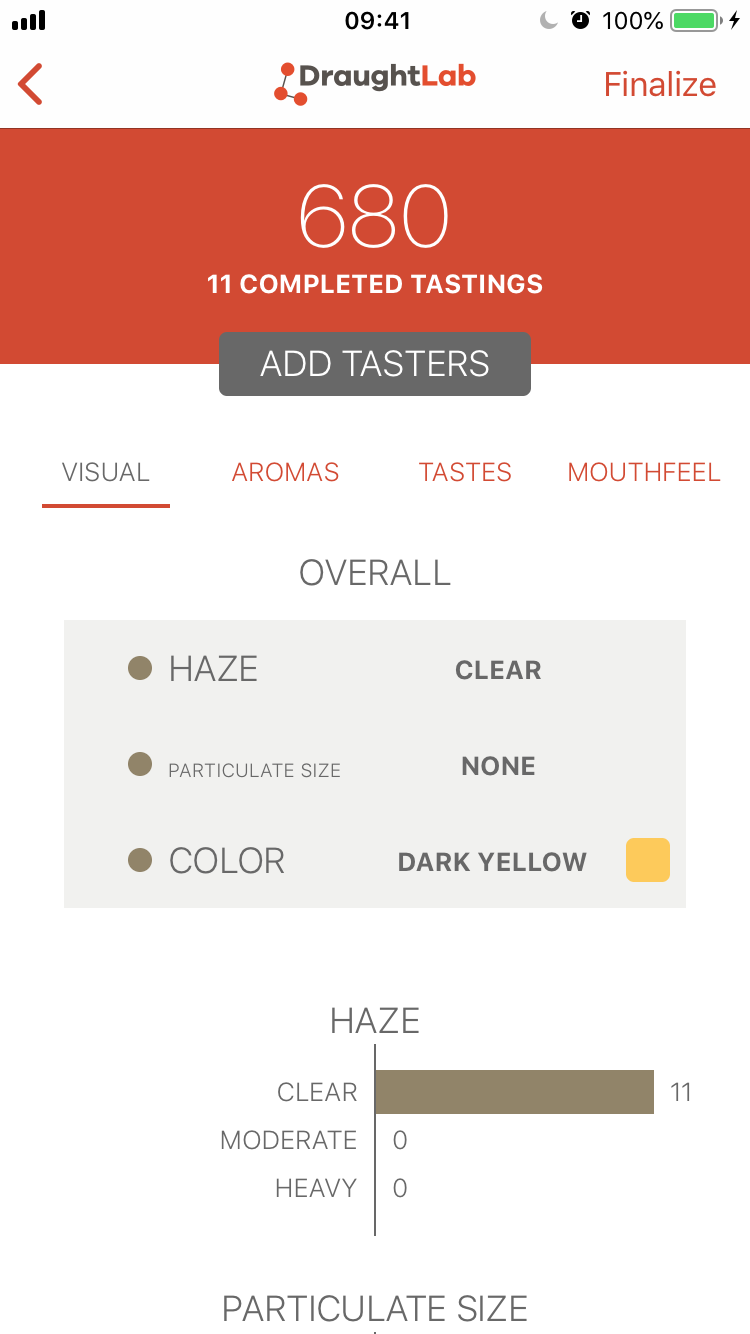 680: 120.14
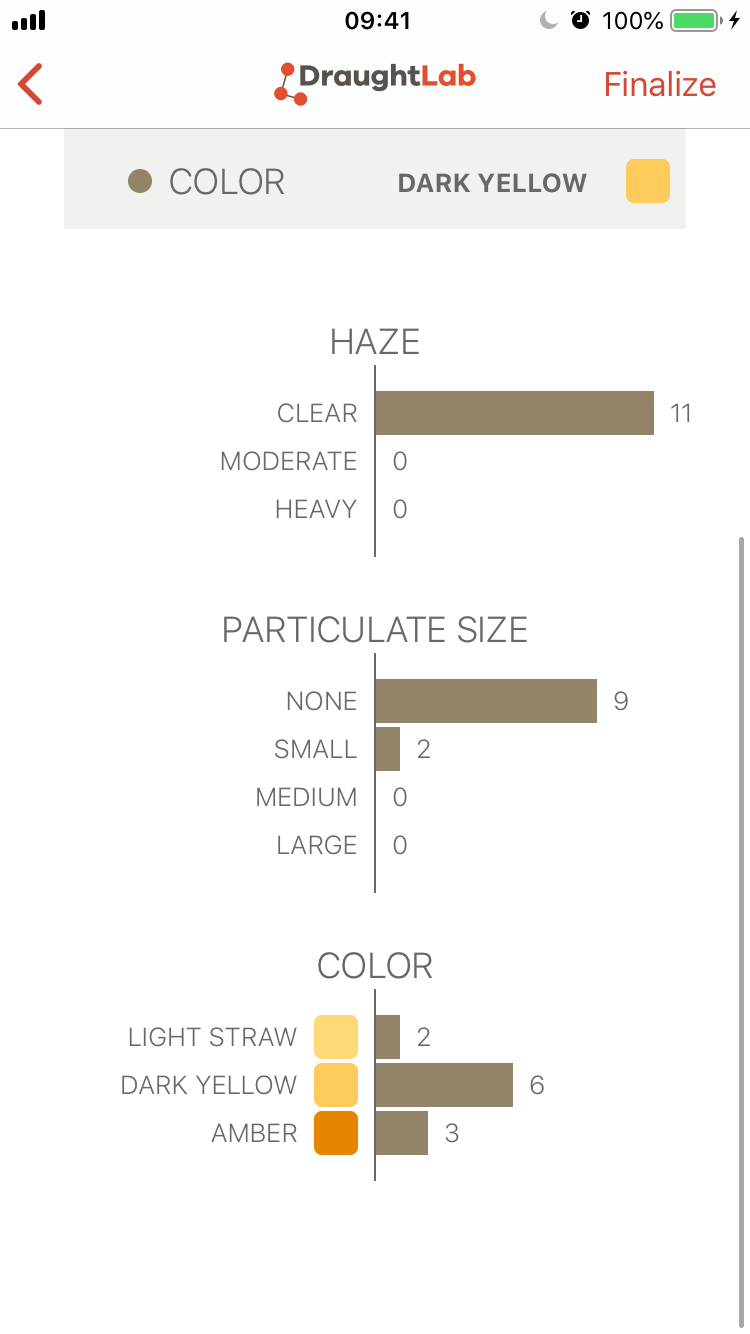 680: 120.14
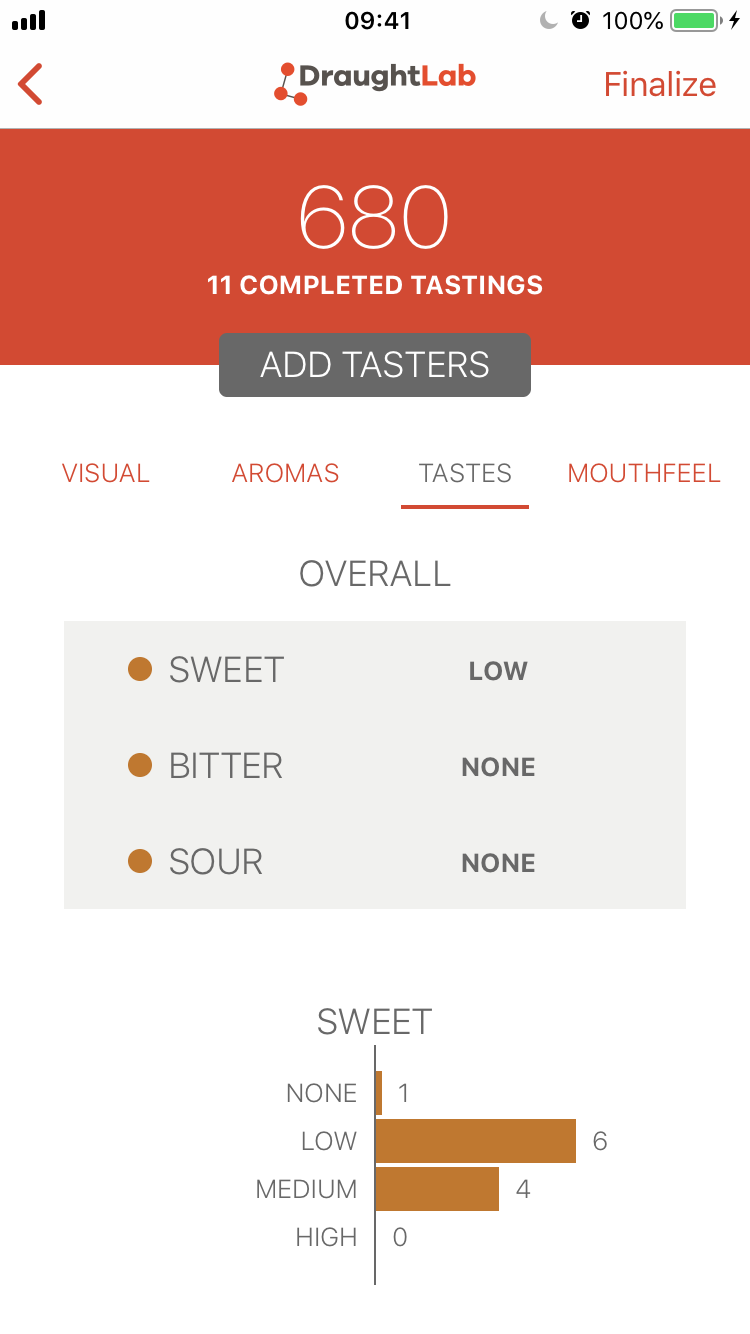 680: 120.14
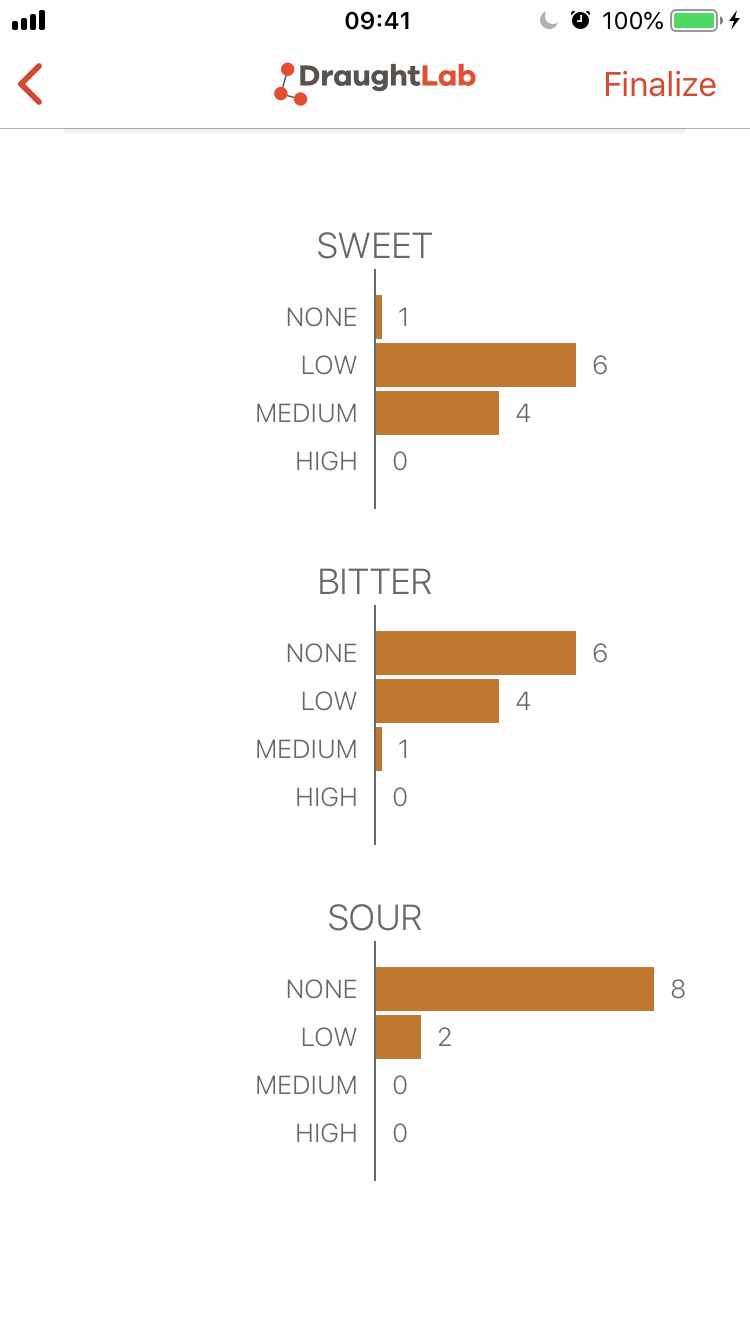 680: 120.14
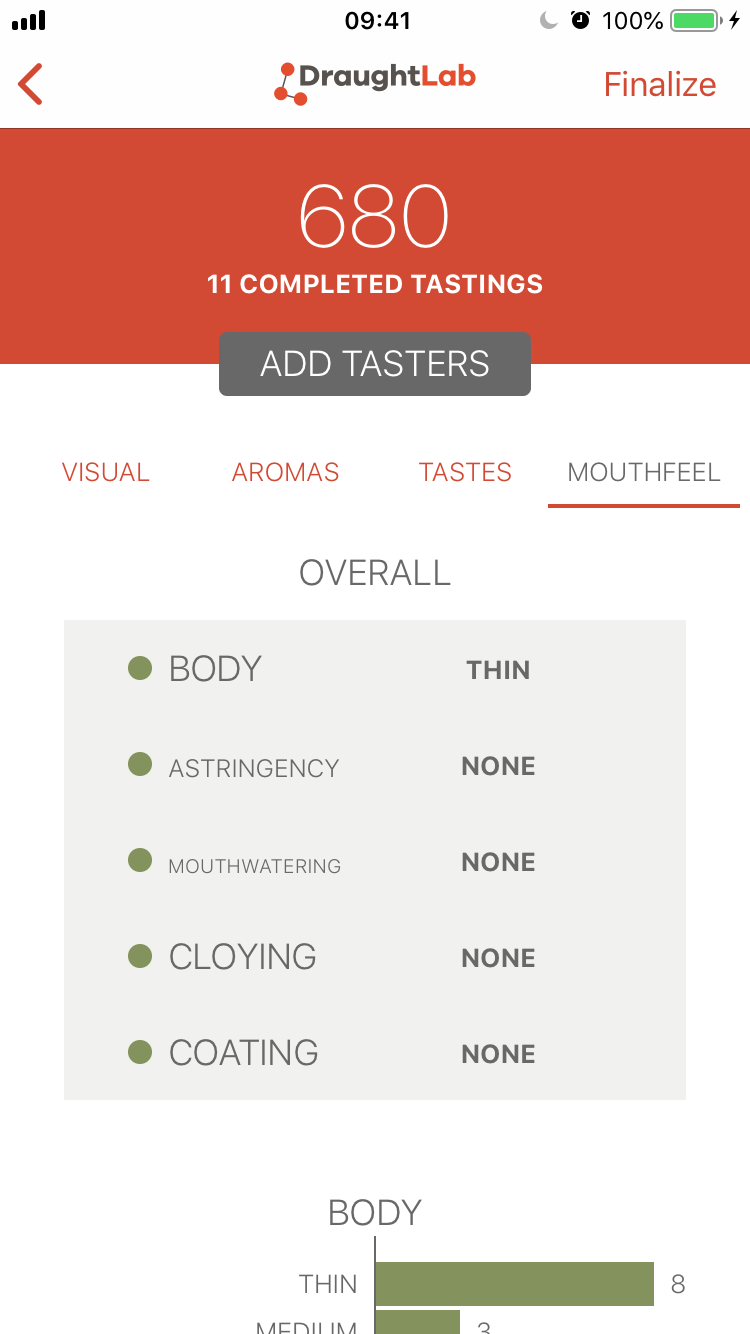 680: 120.14
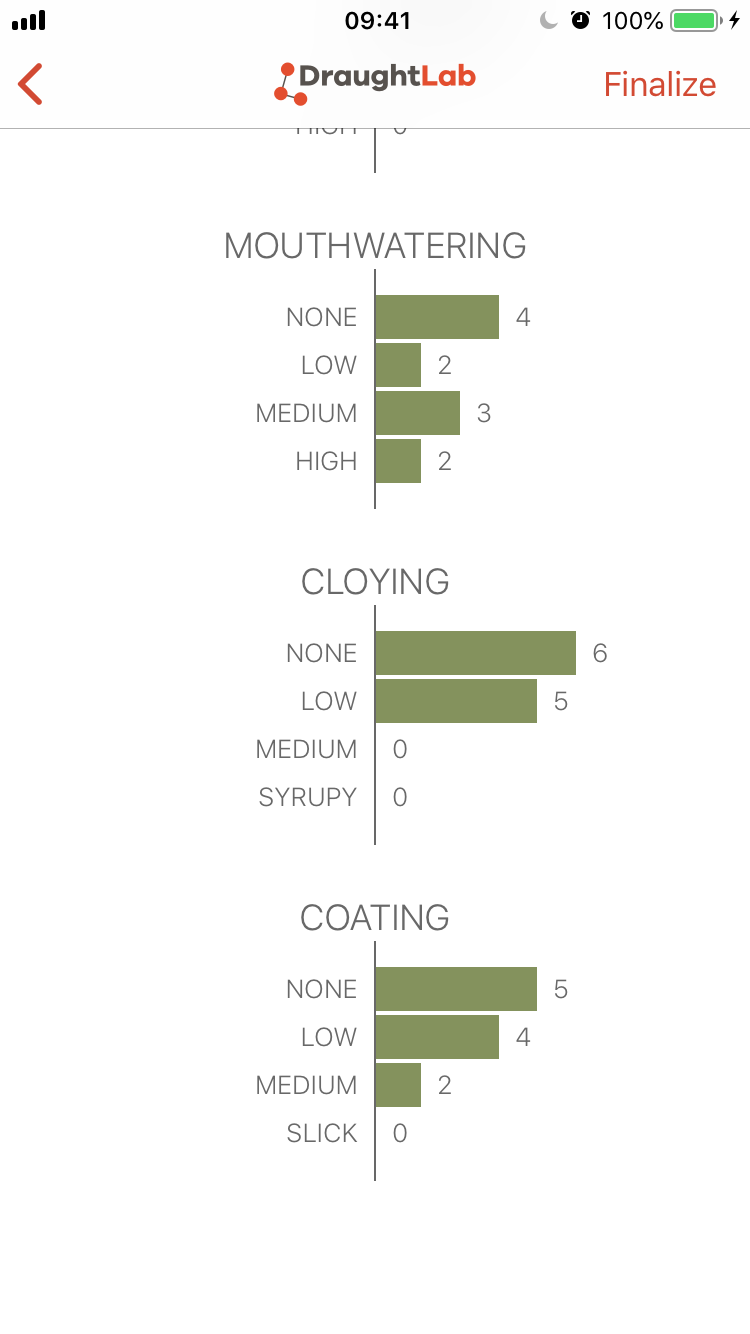 680: 120.14
328: 117.17
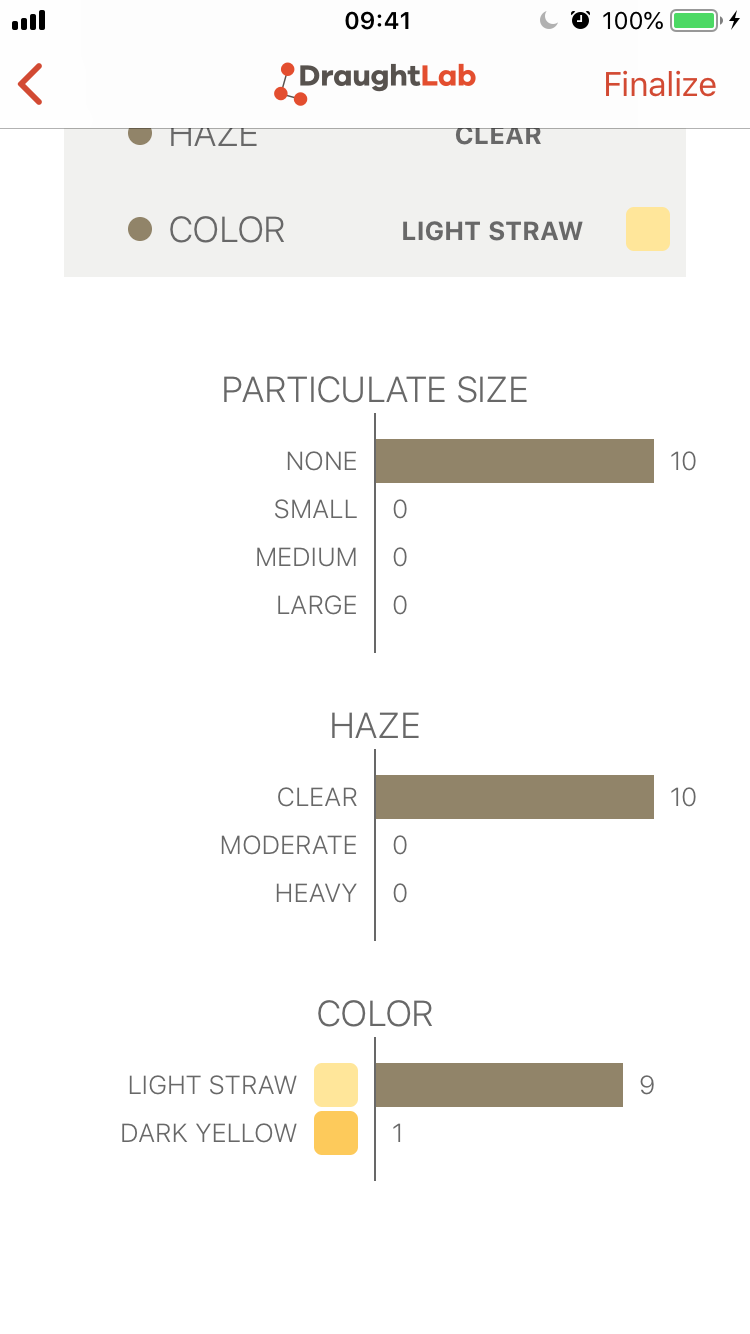 328: 117.17
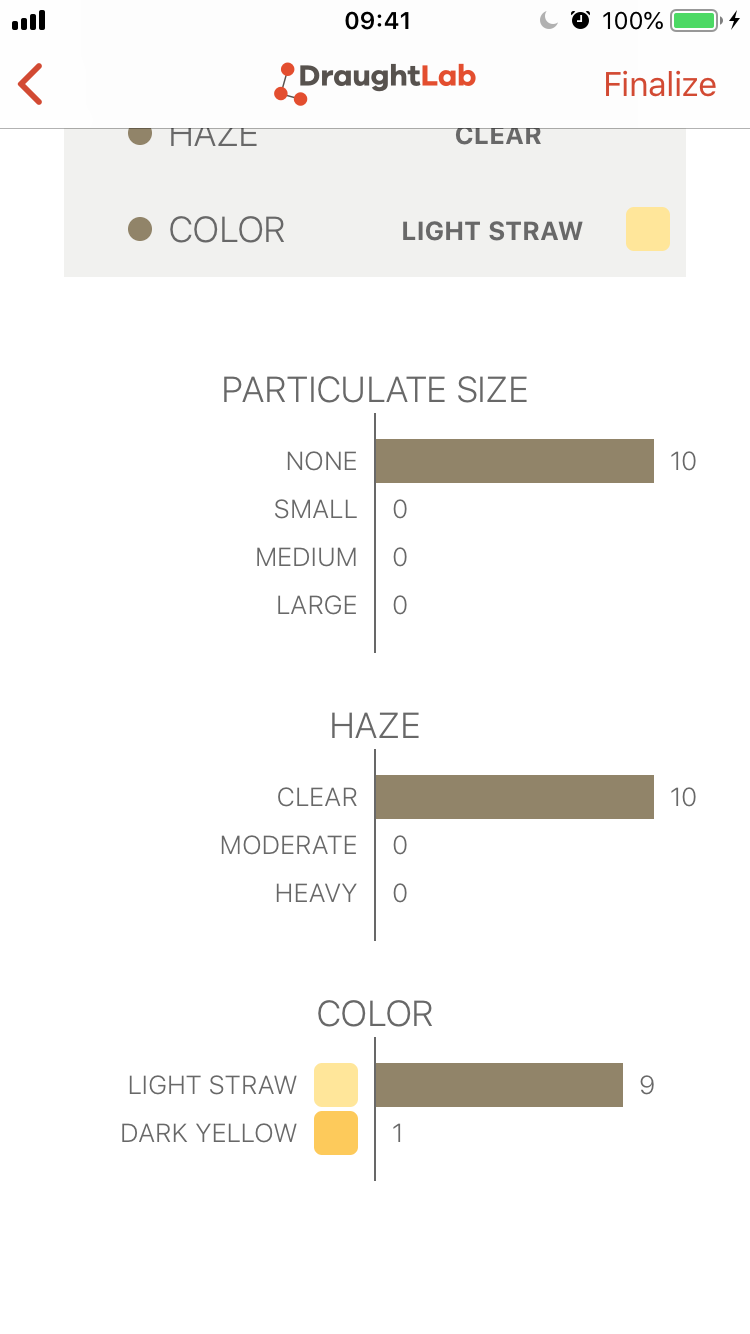 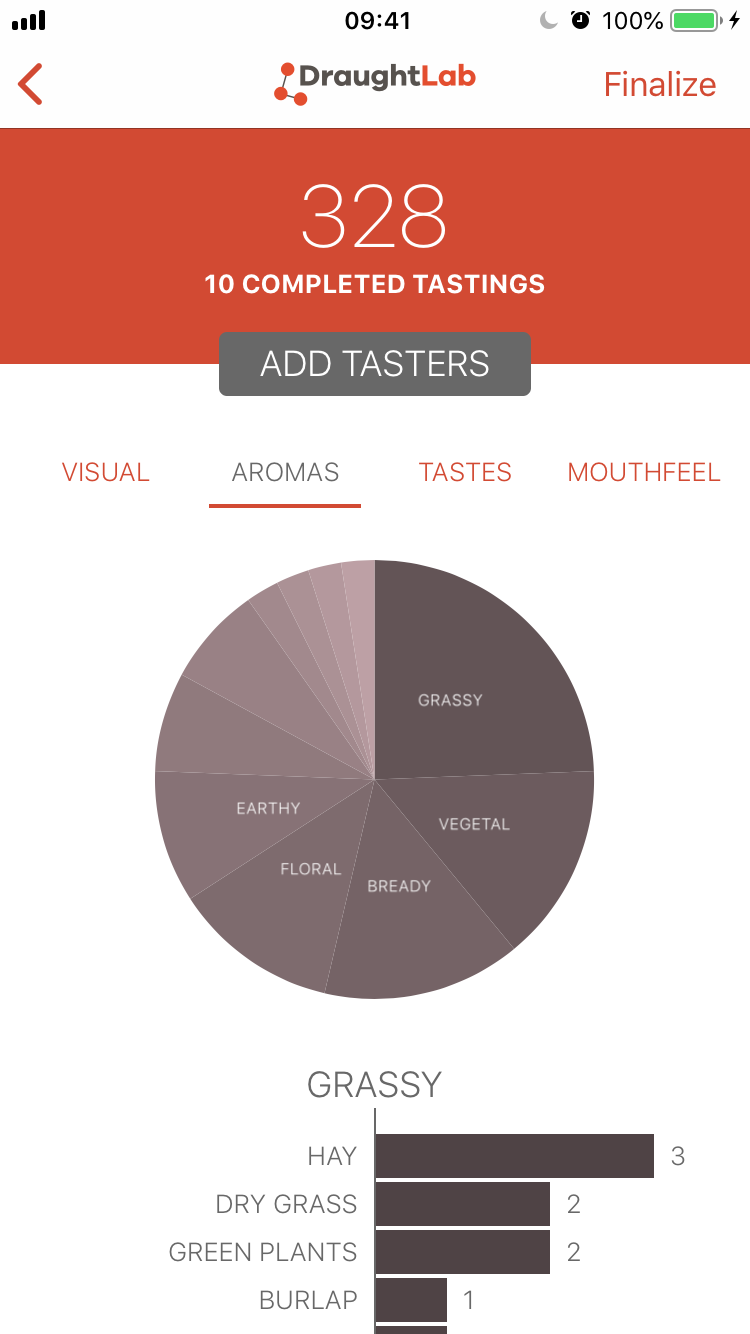 328: 117.17
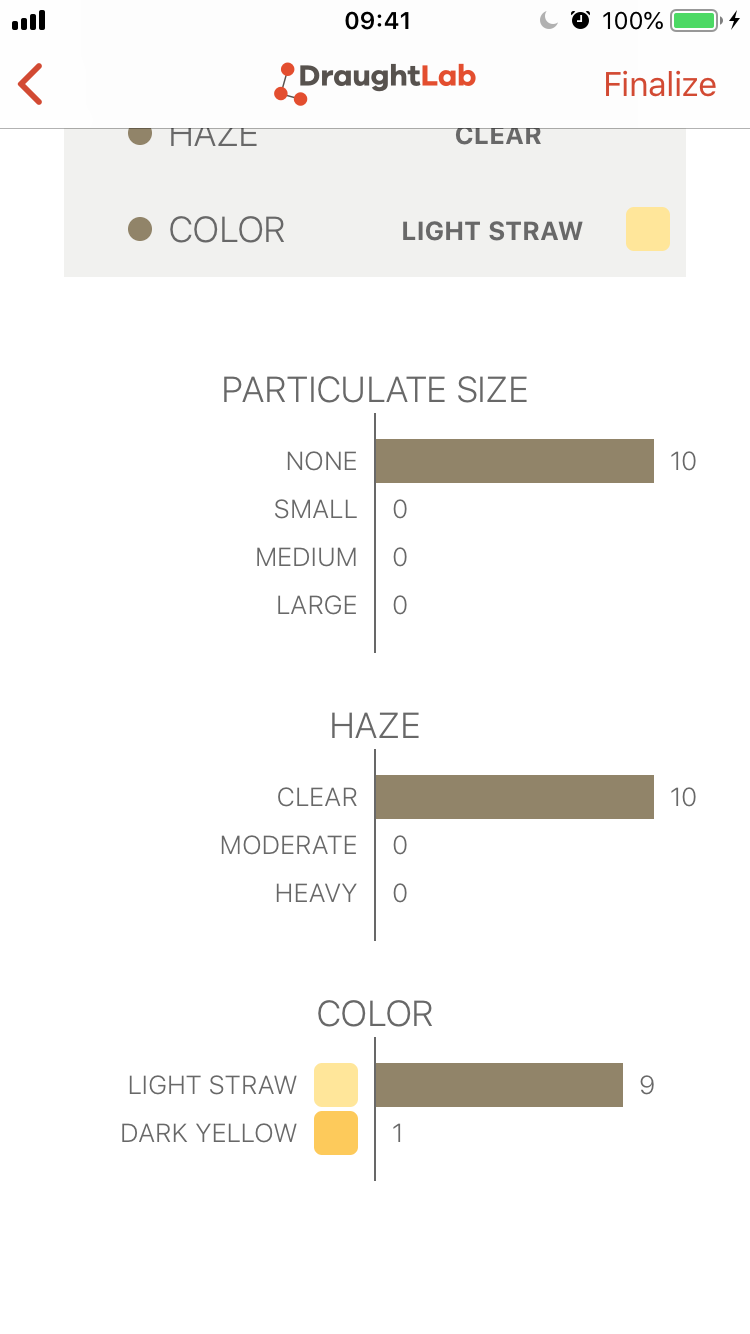 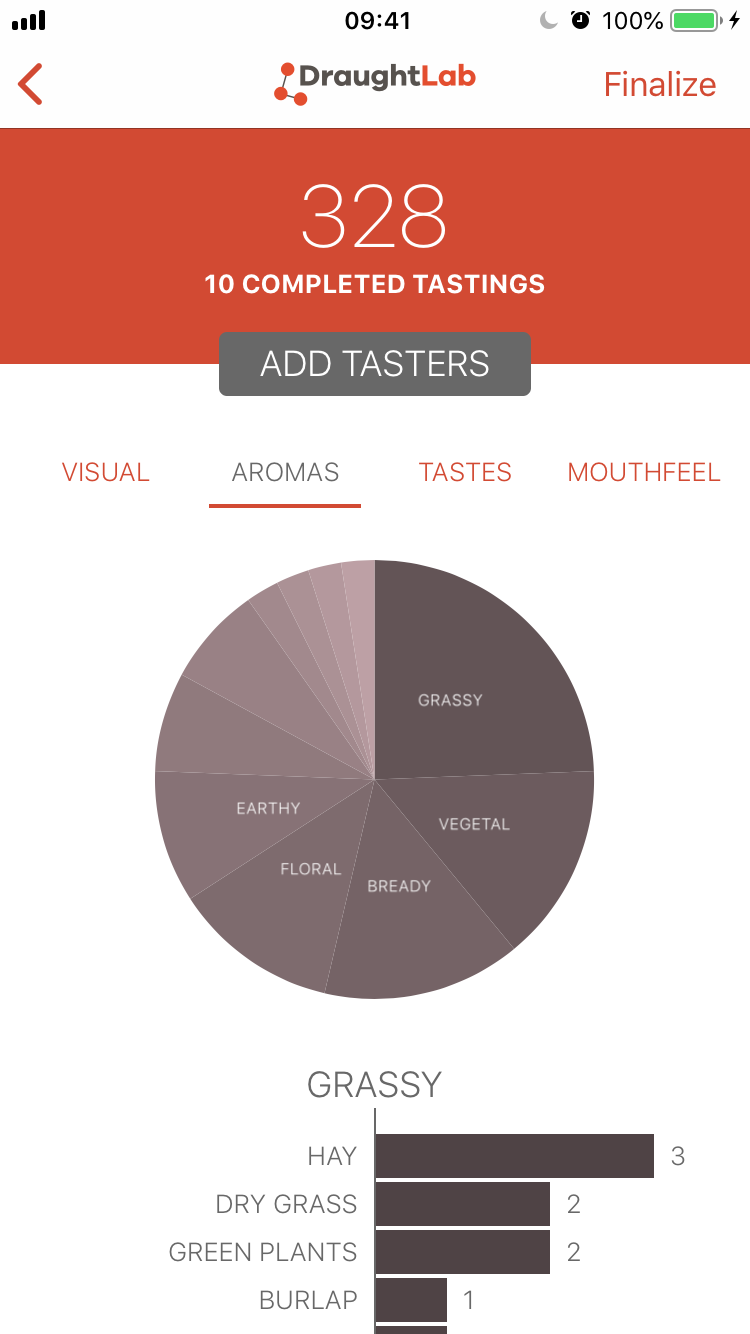 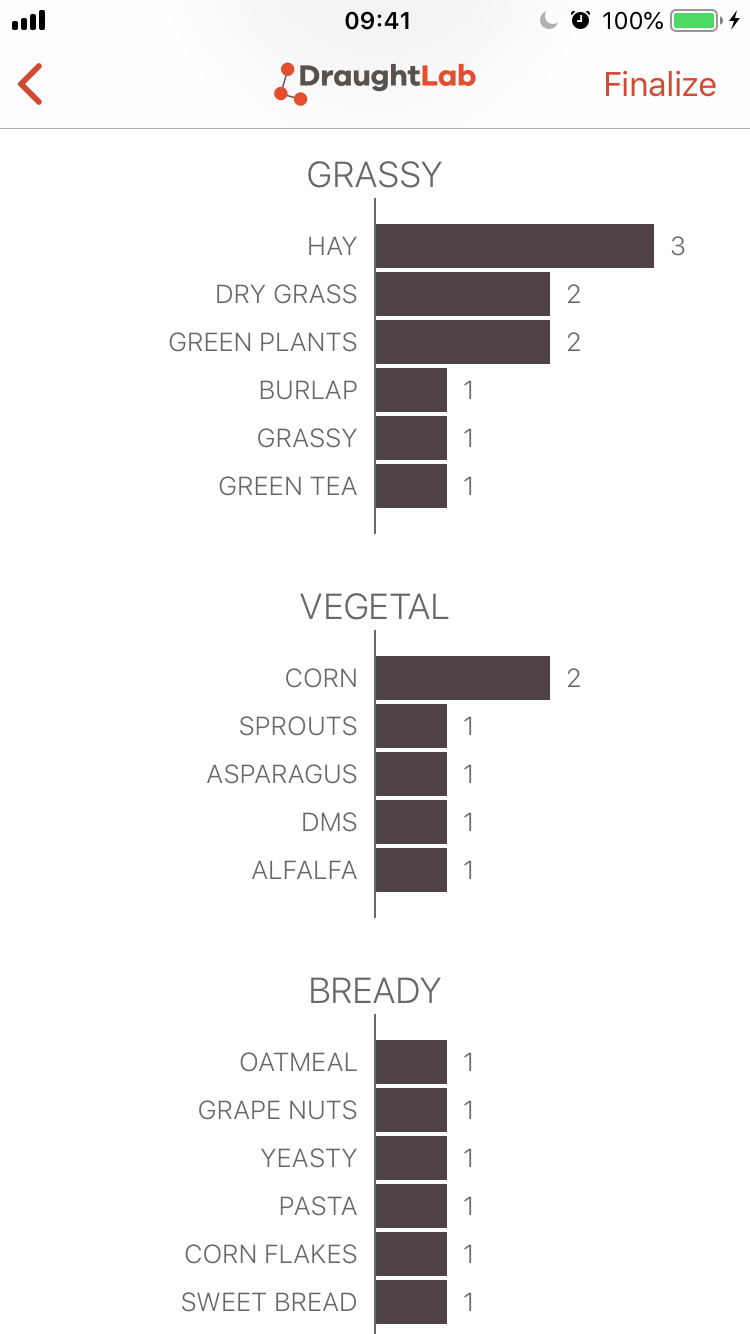 328: 117.17
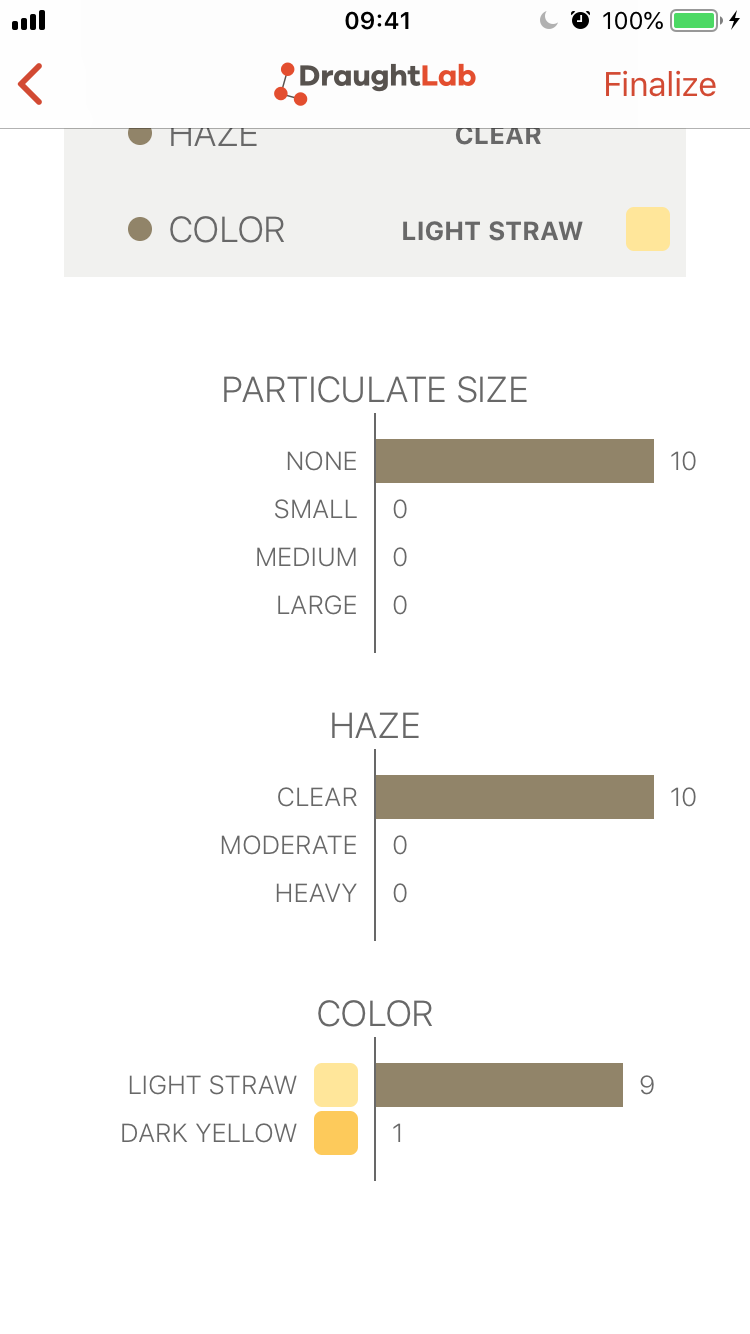 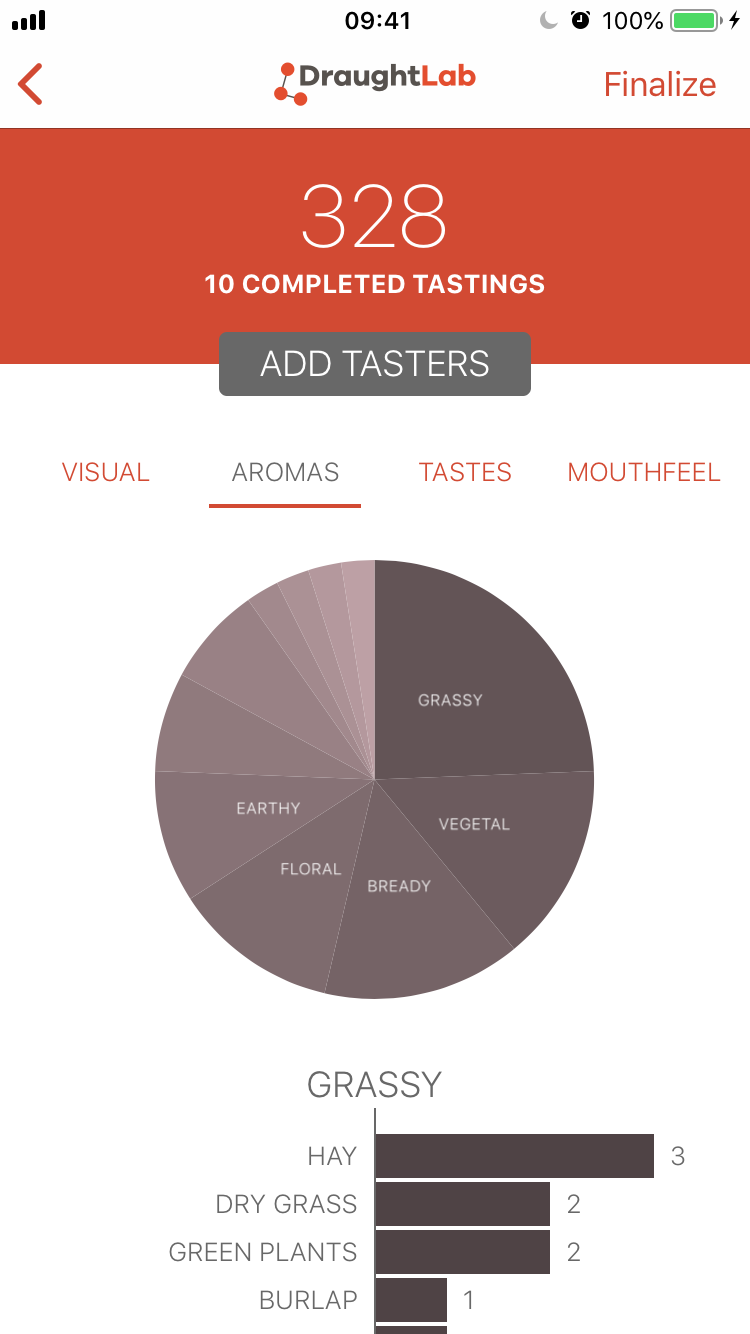 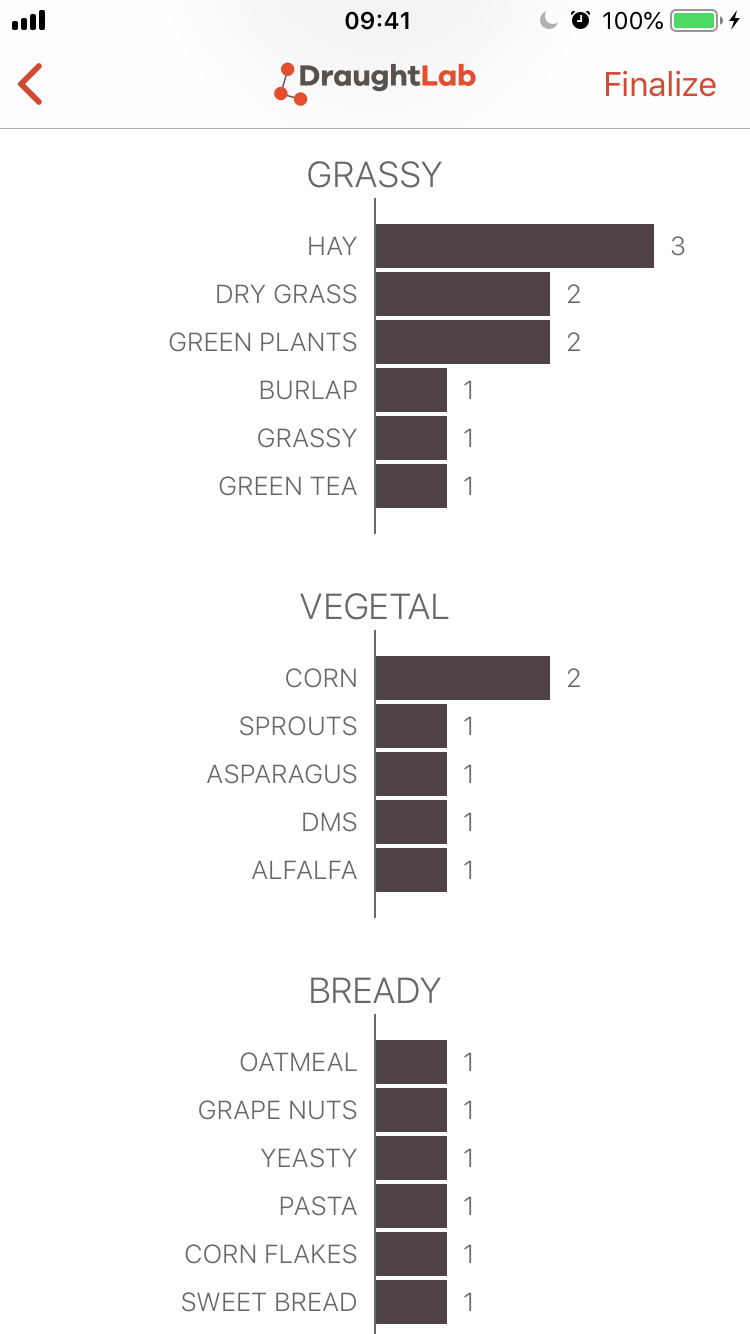 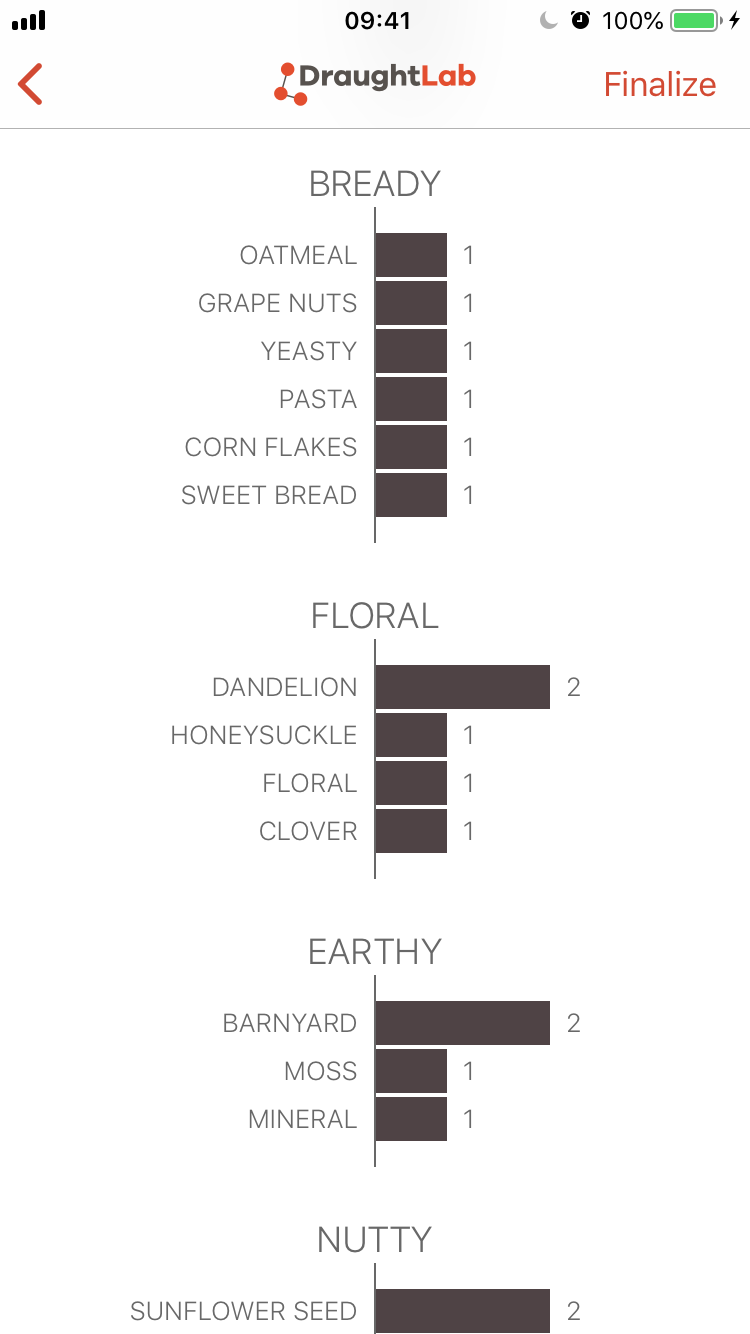 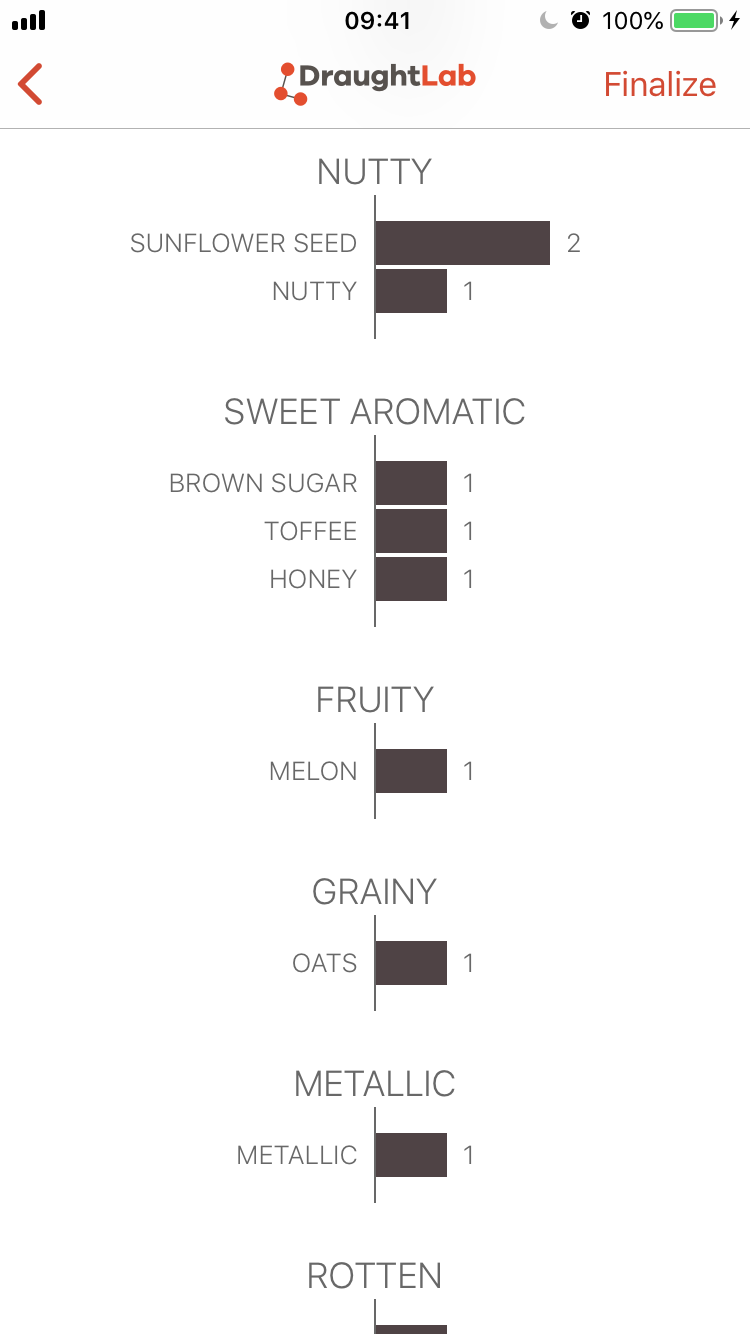 328: 117.17
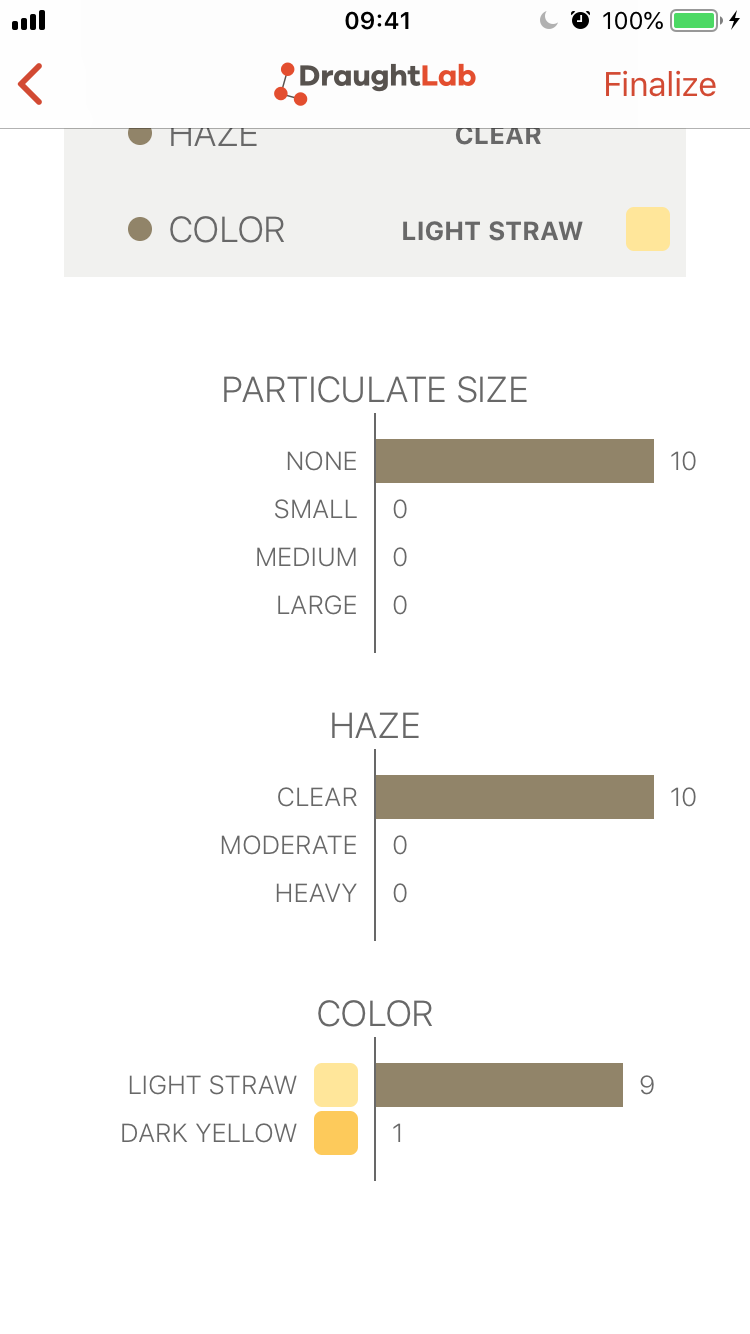 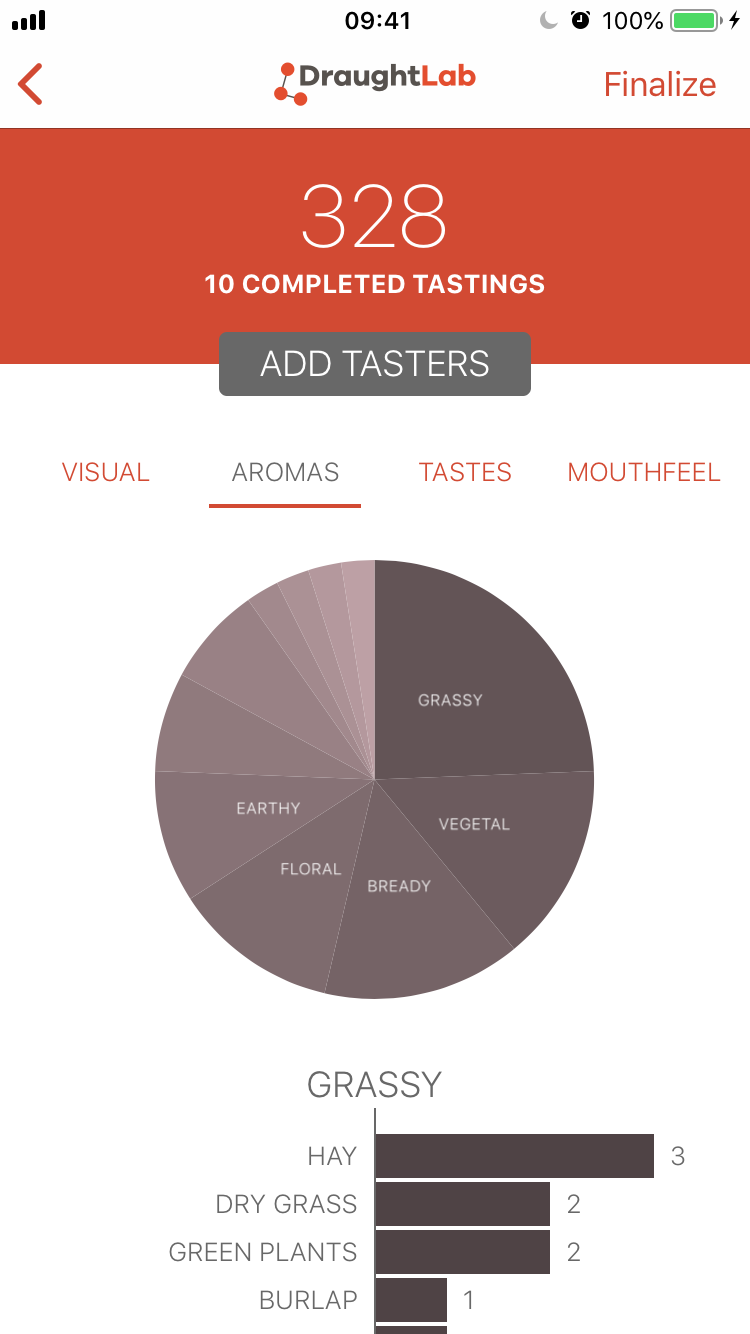 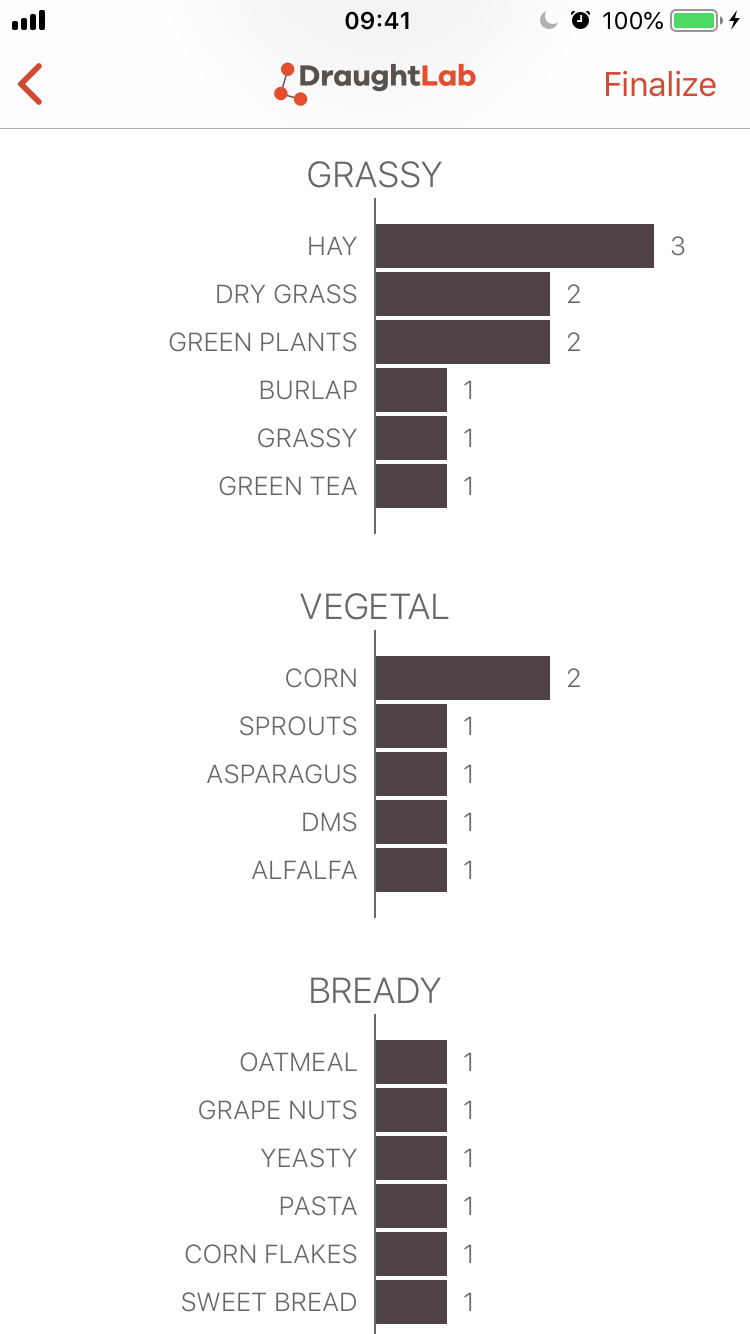 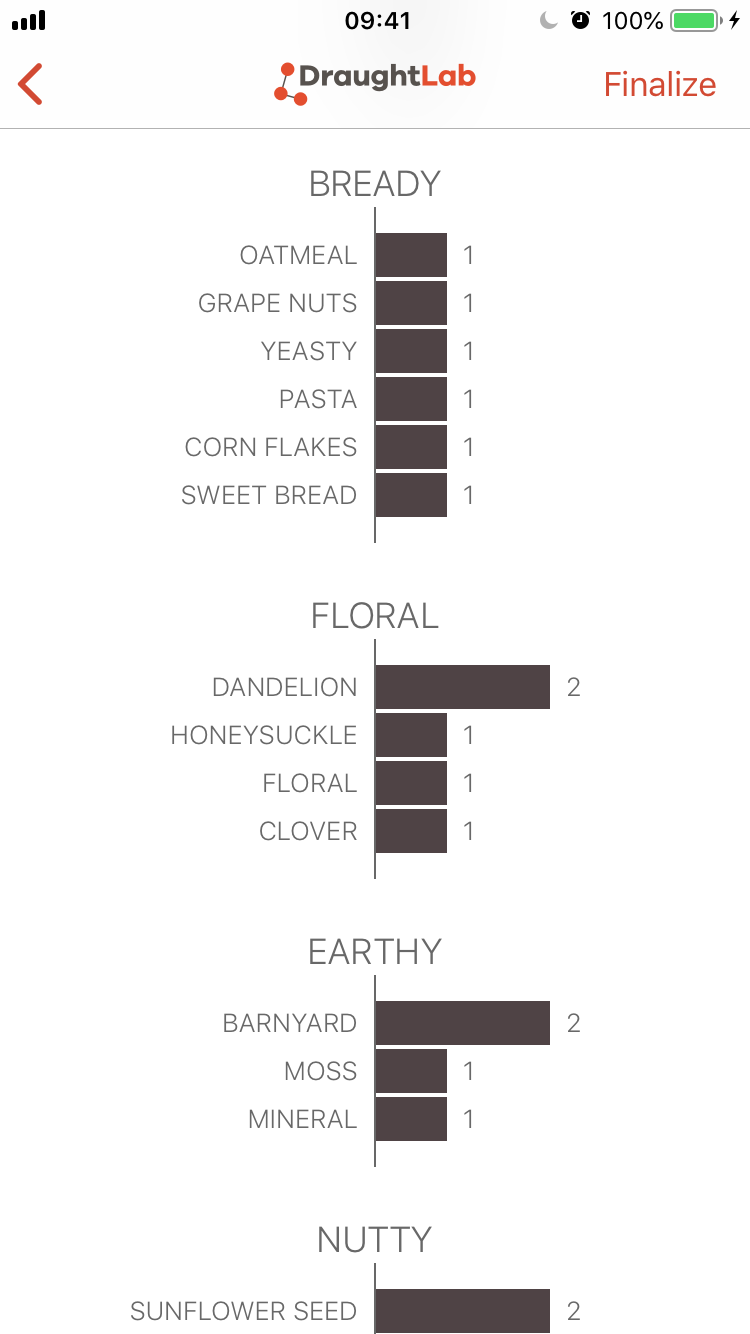 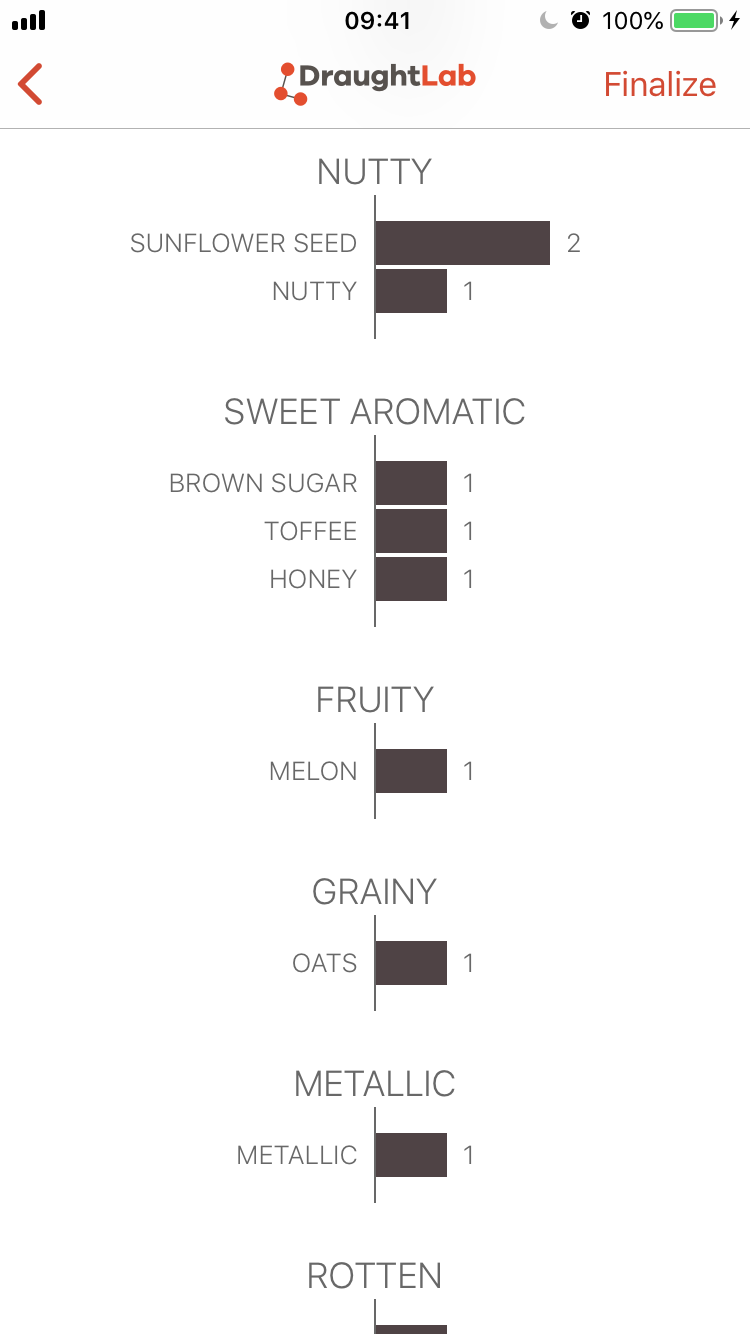 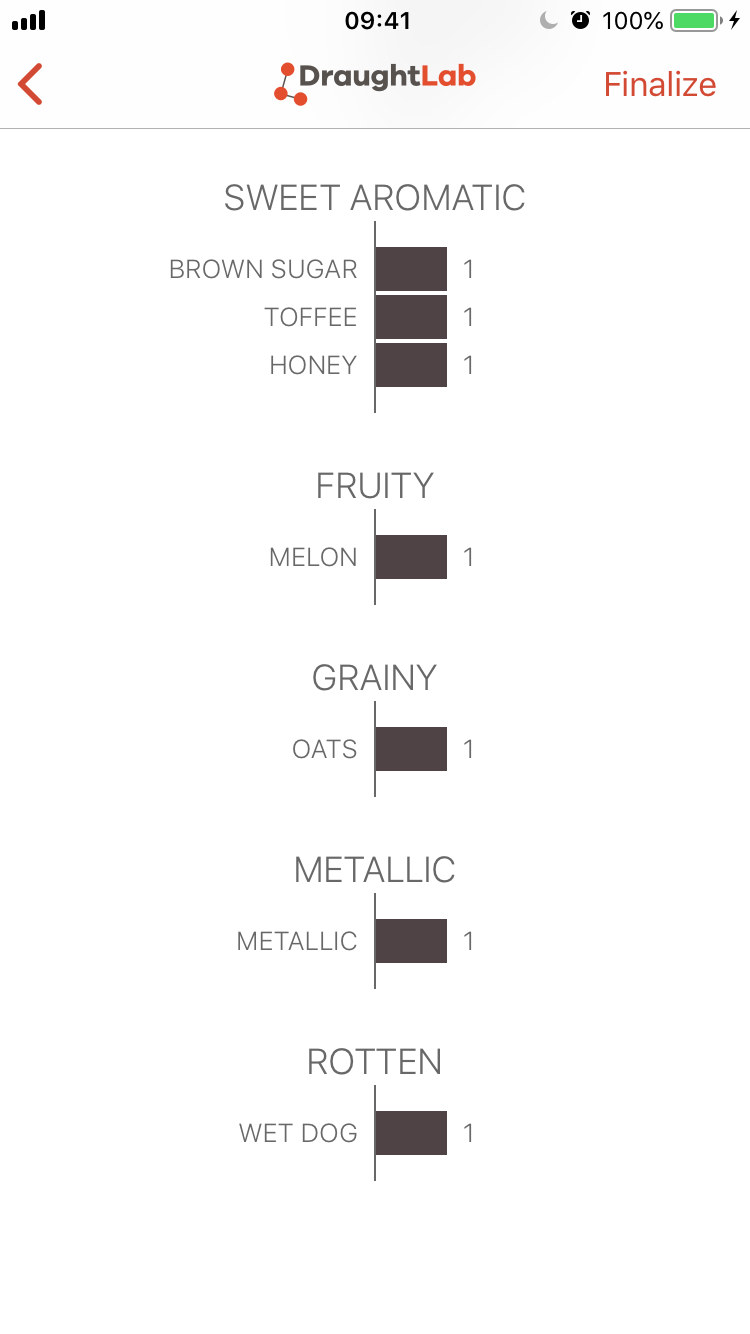 328: 117.17
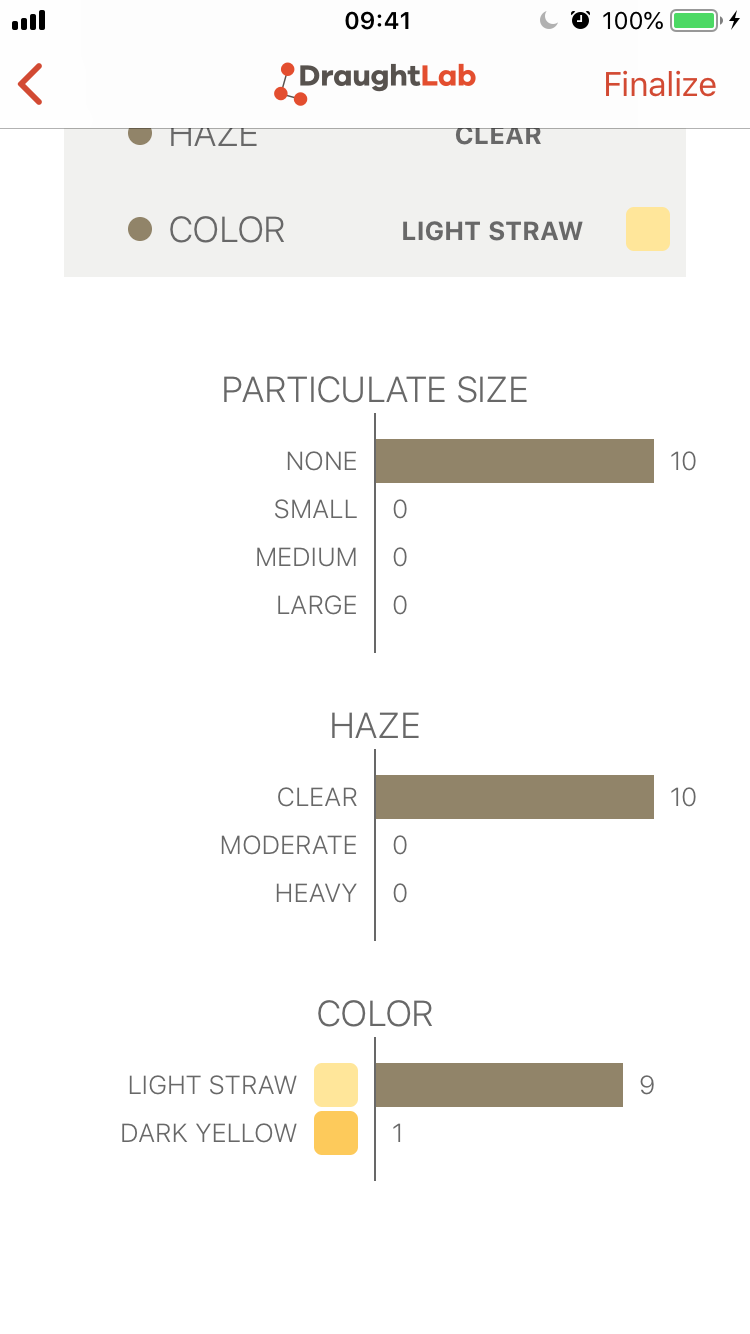 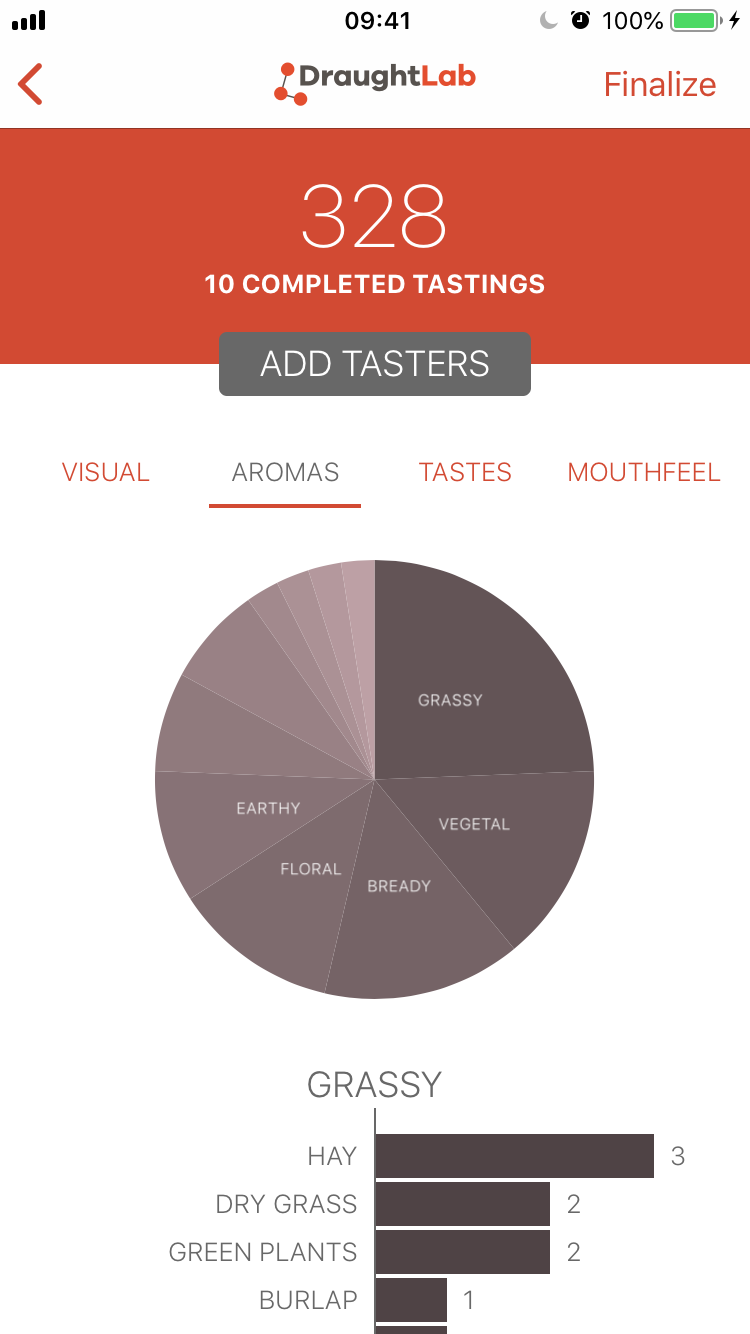 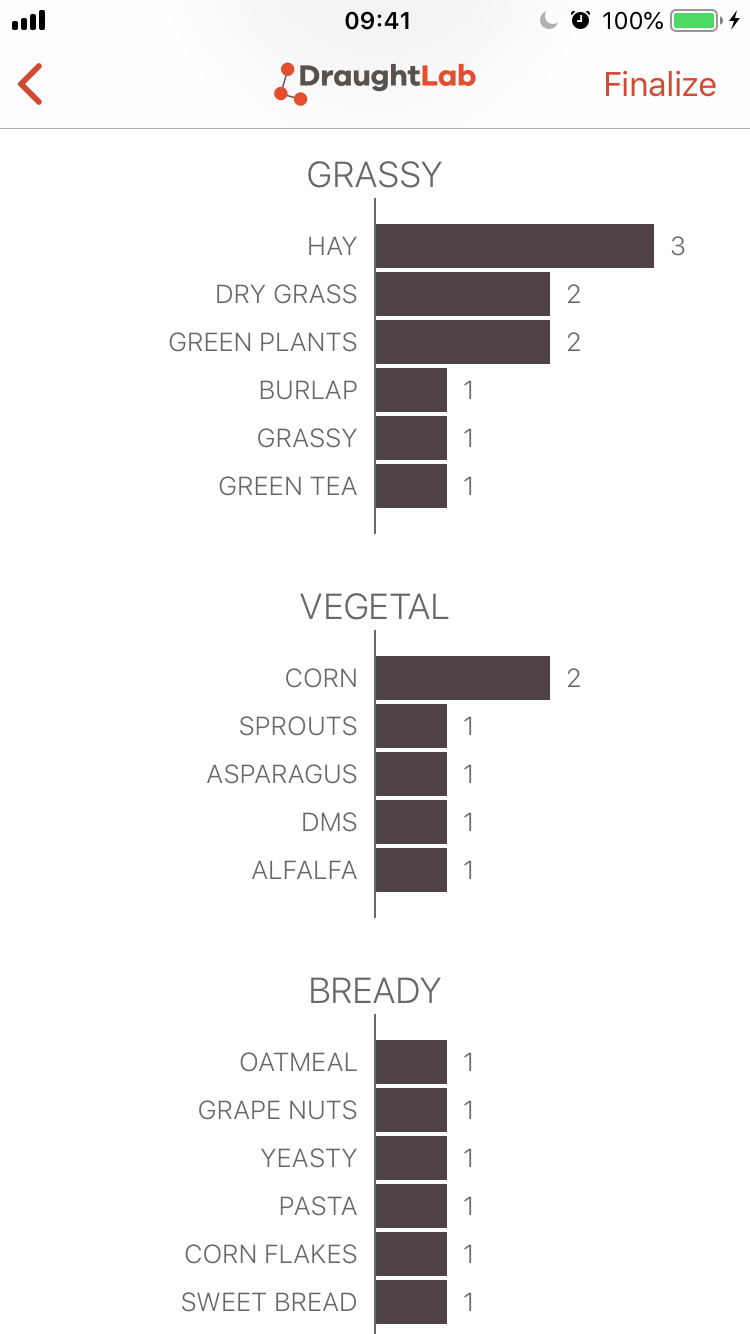 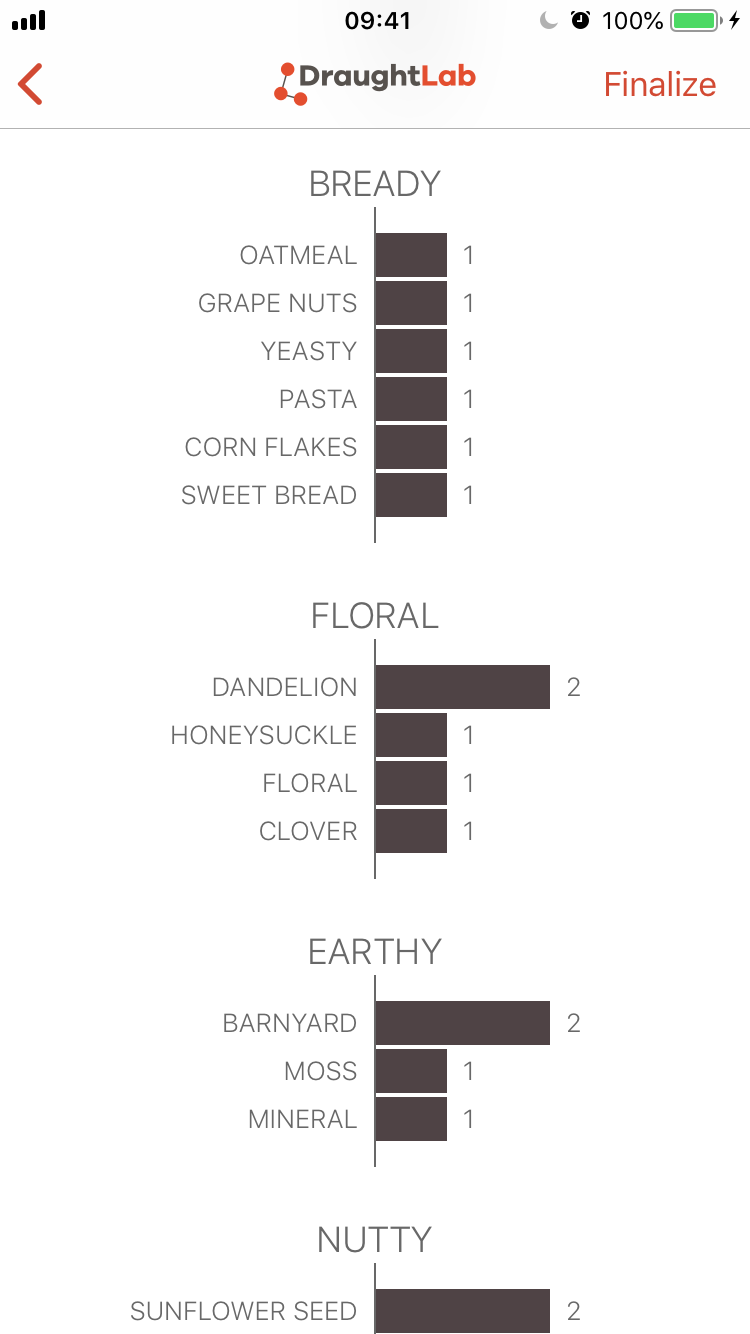 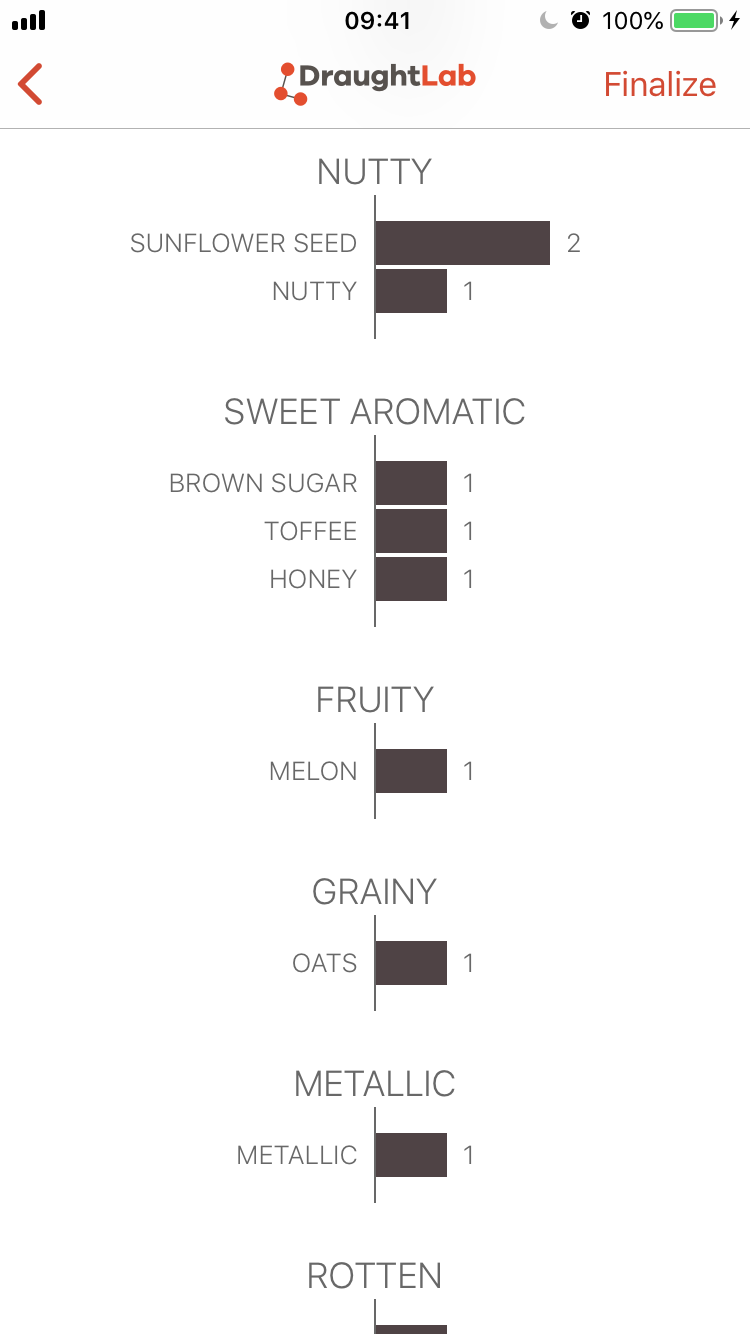 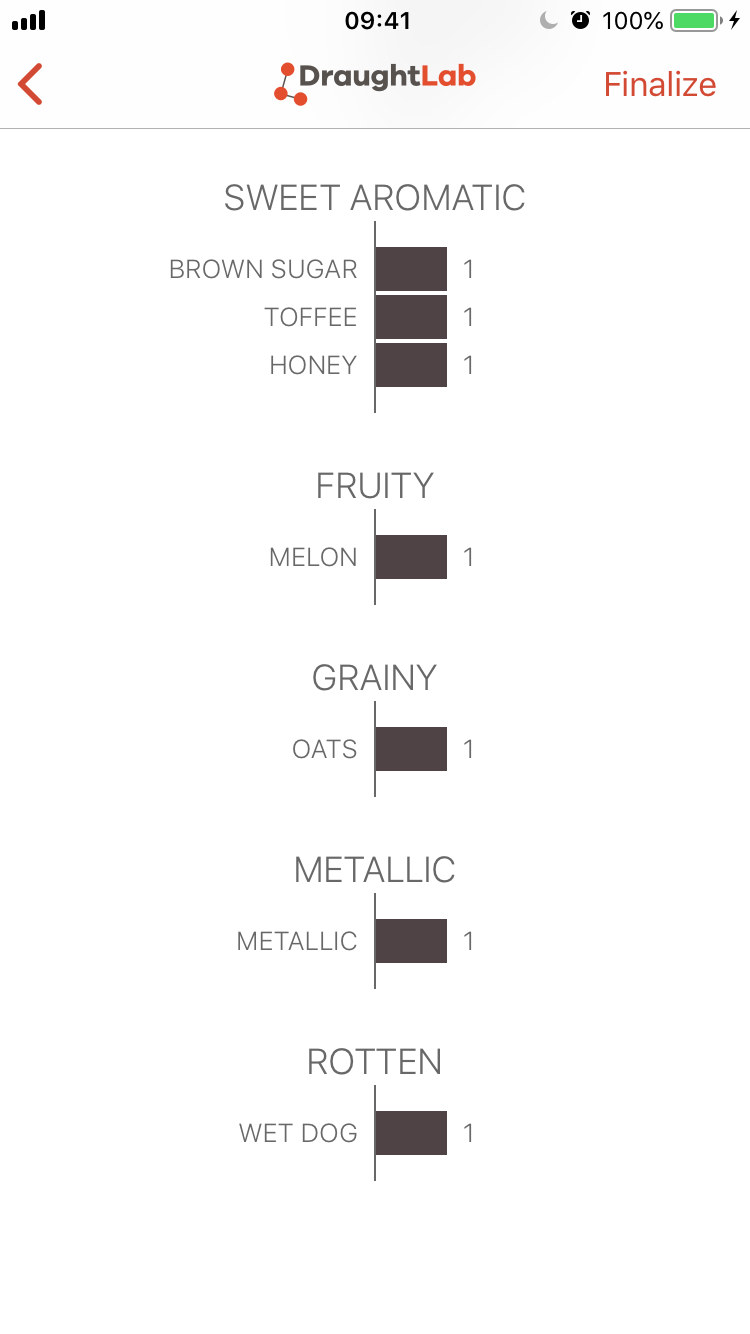 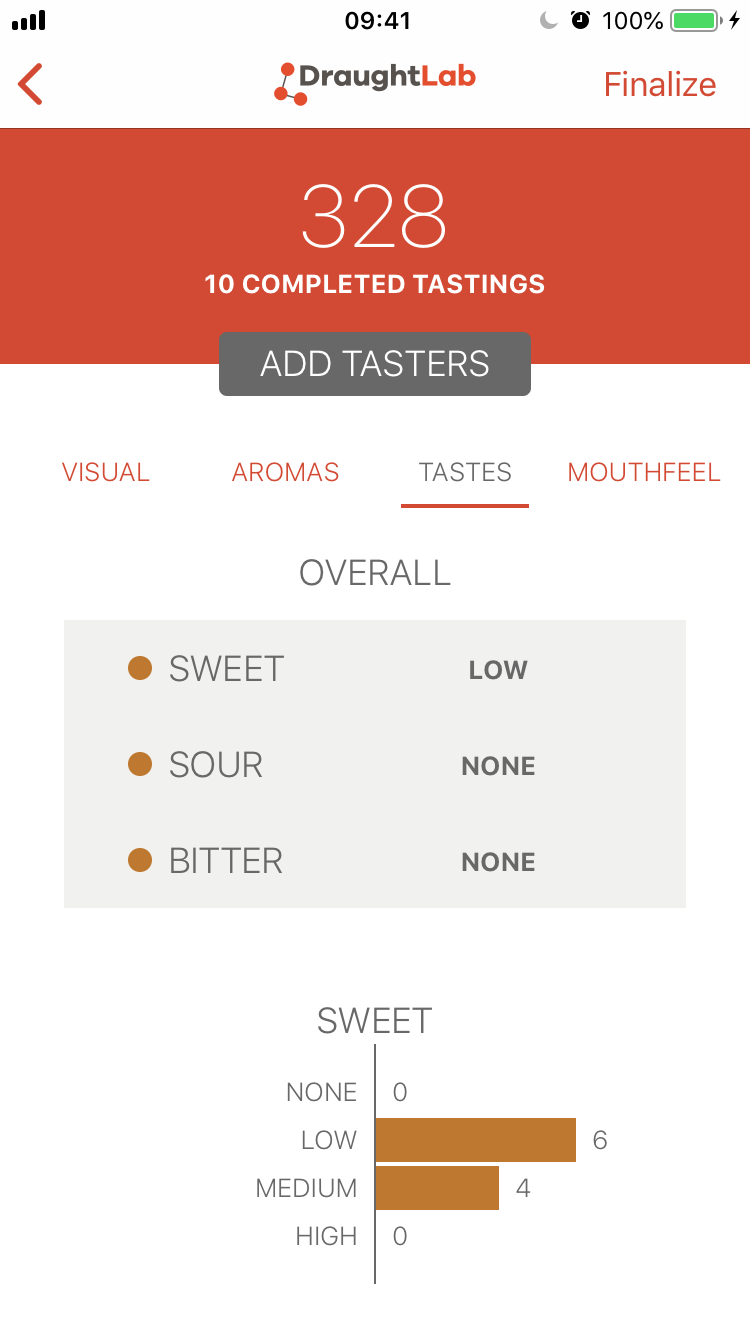 328: 117.17
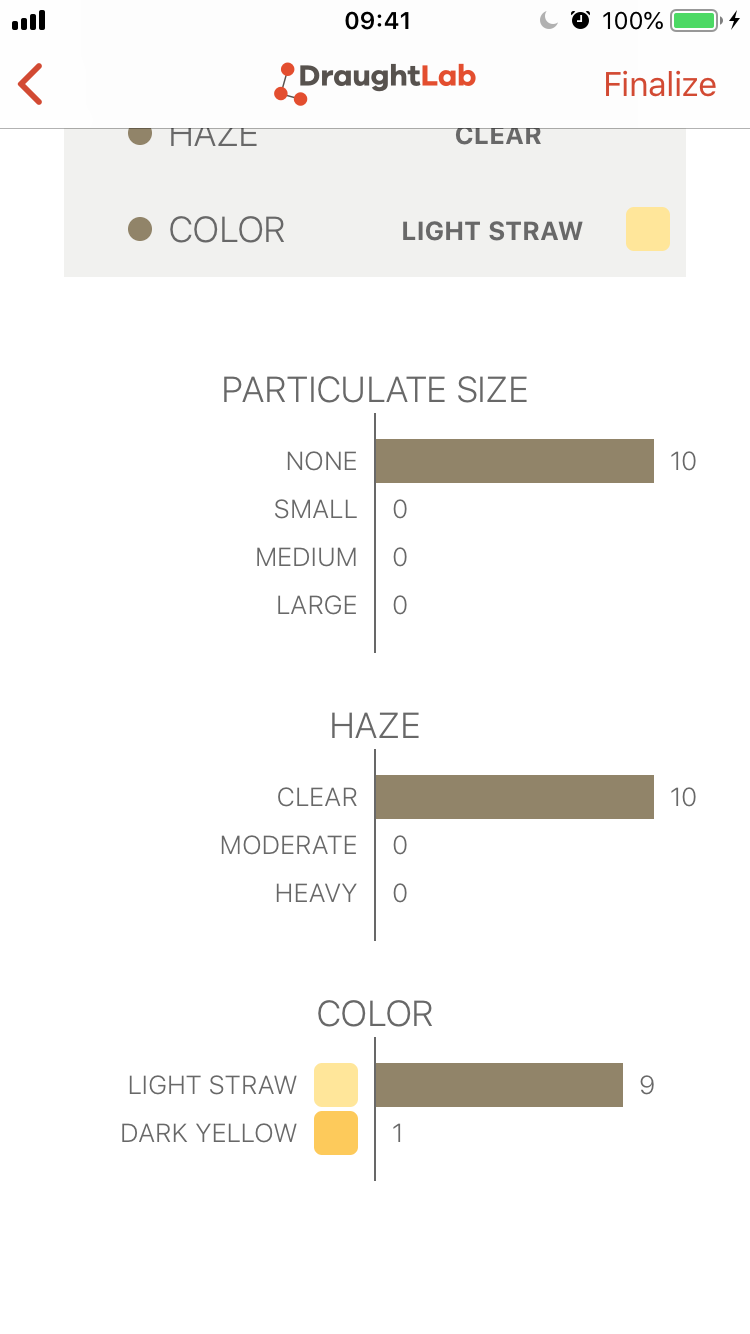 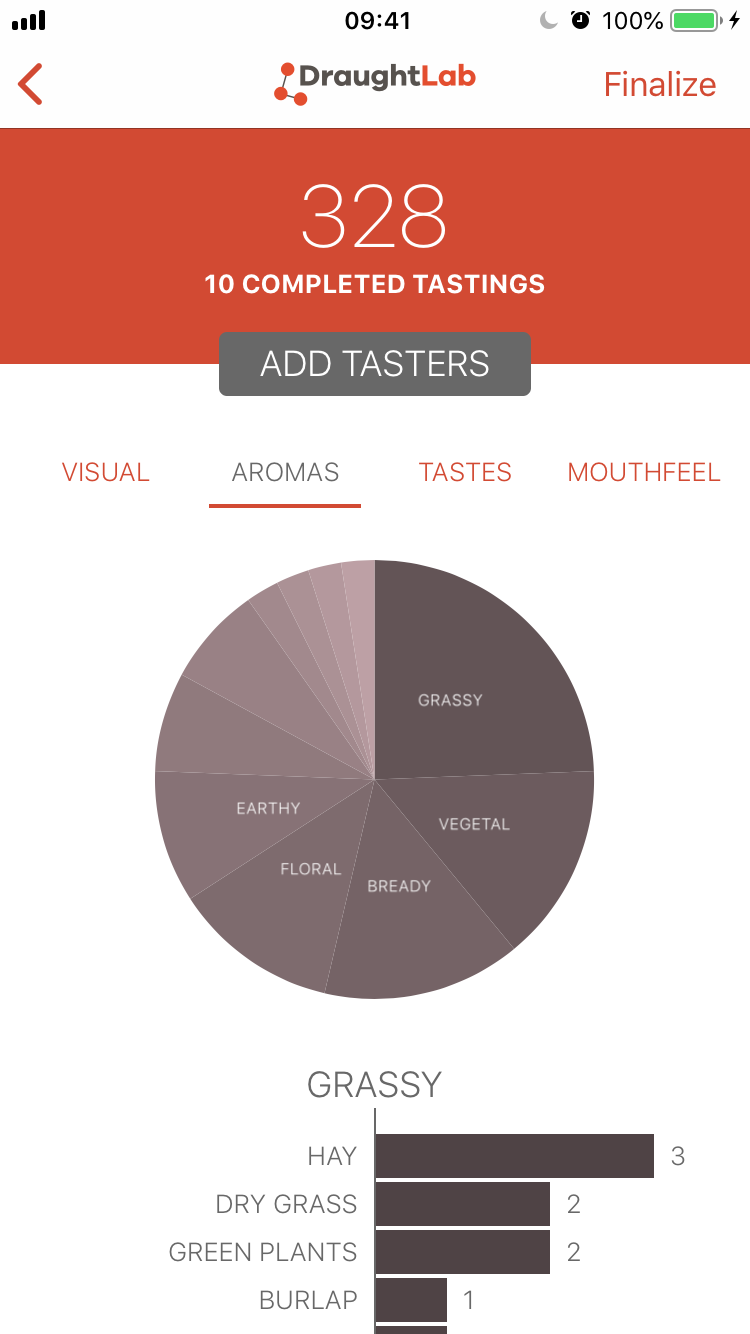 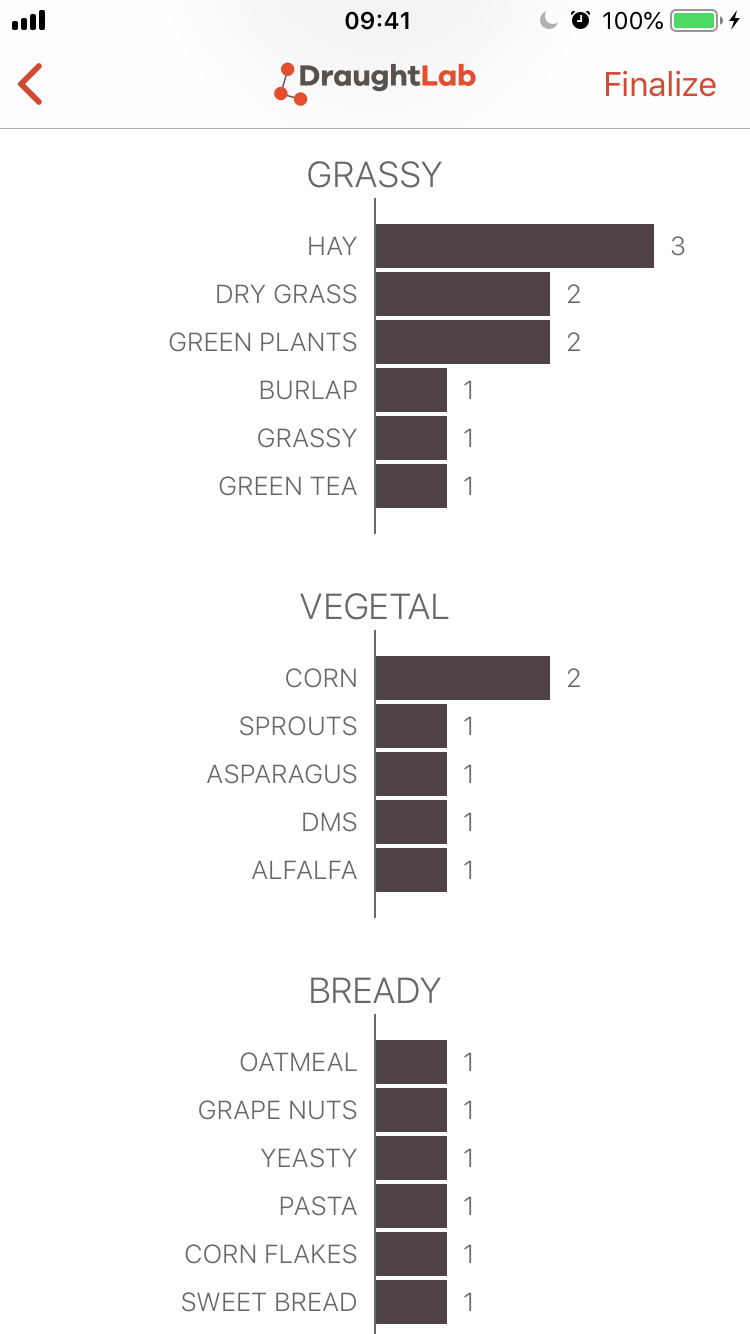 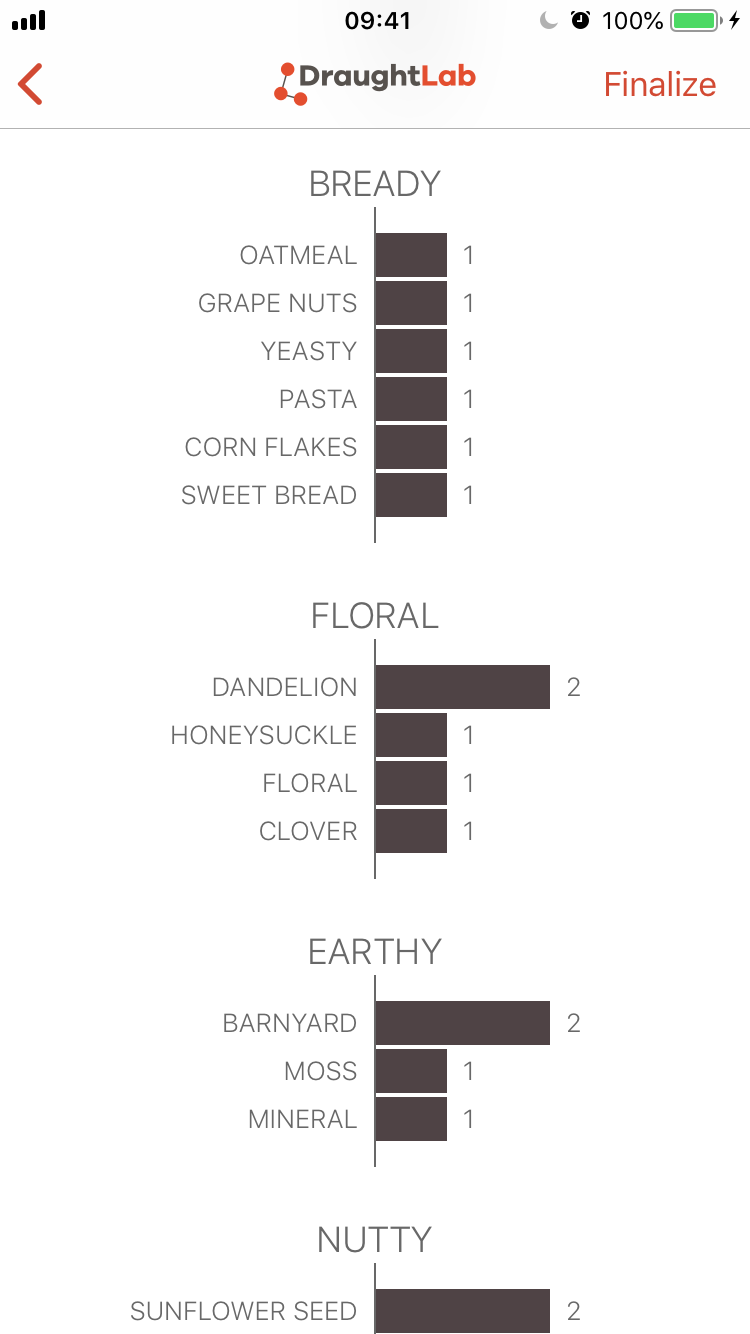 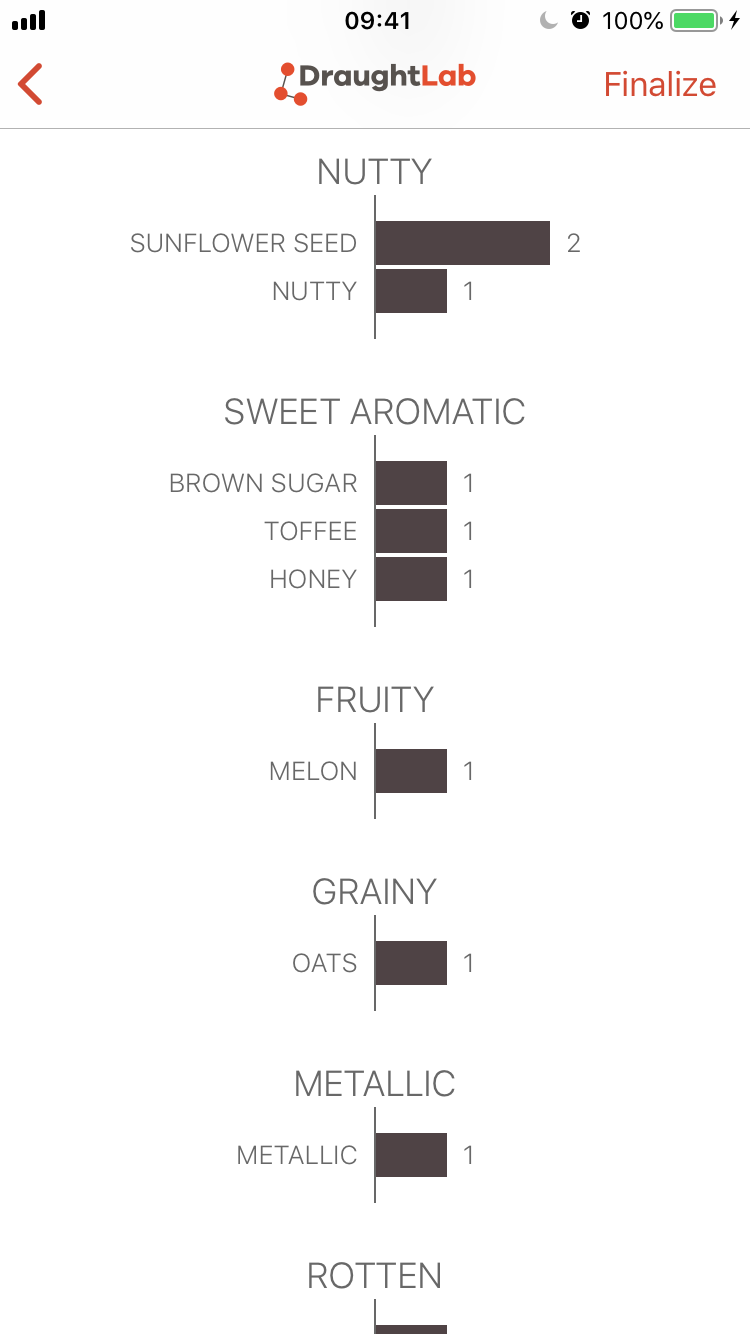 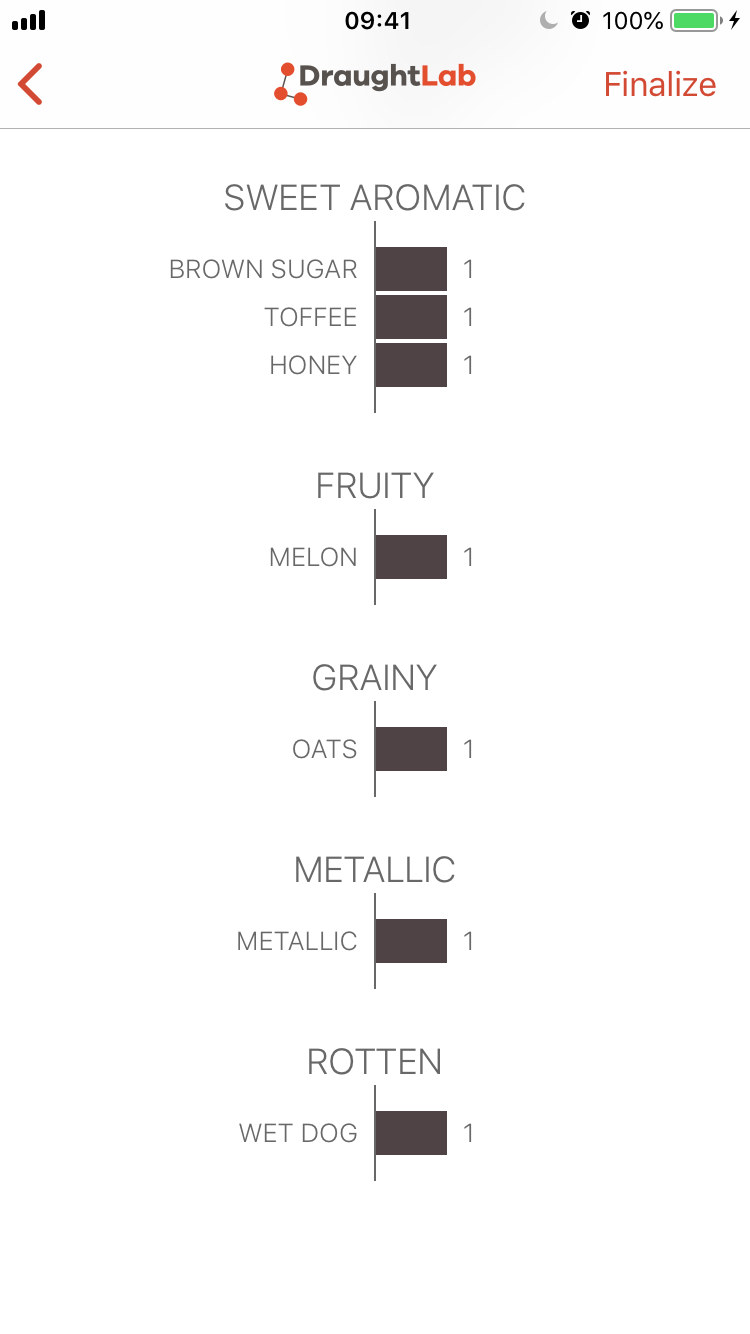 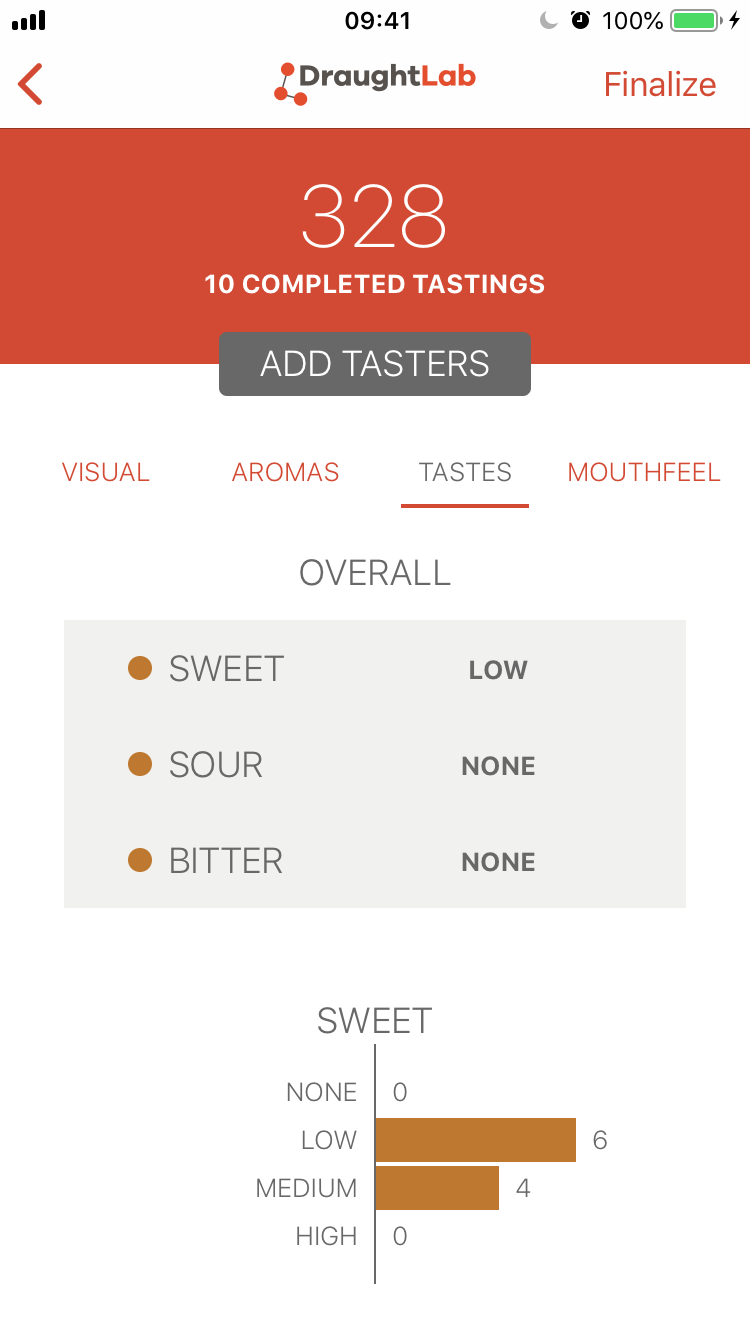 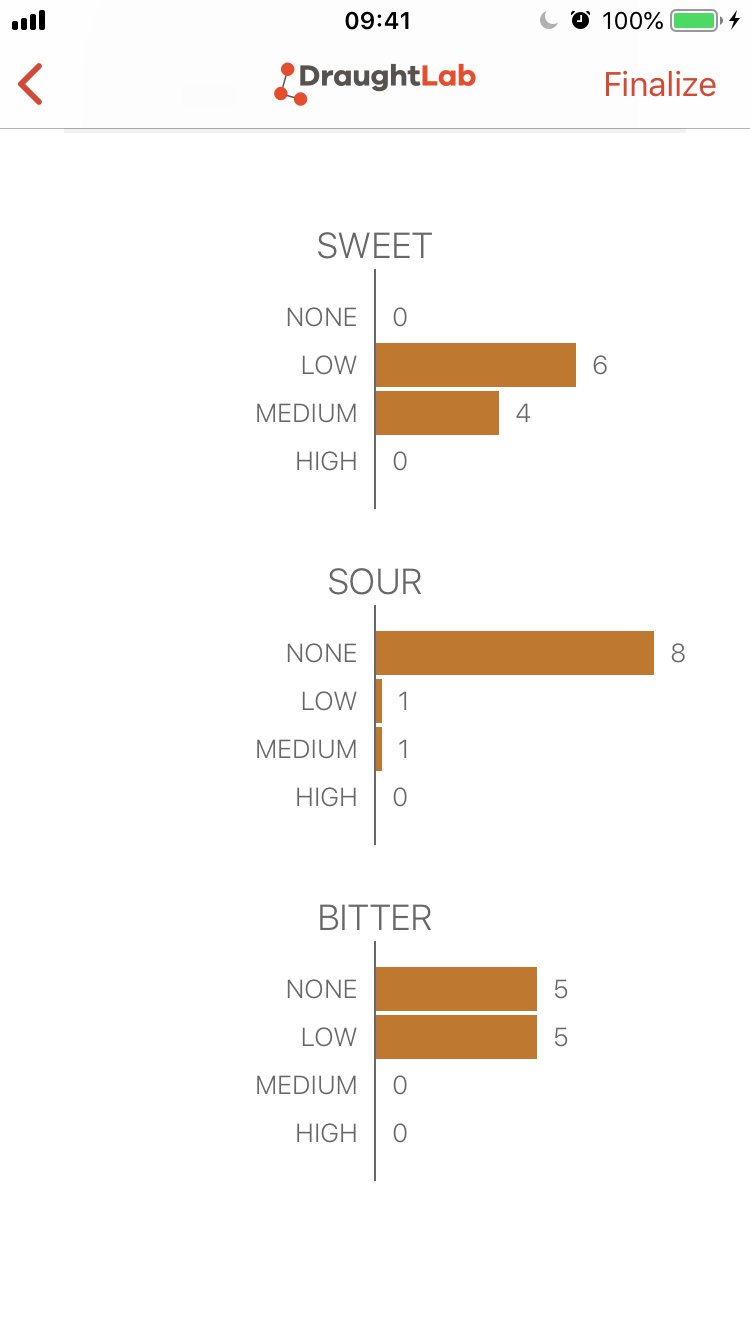 328: 117.17
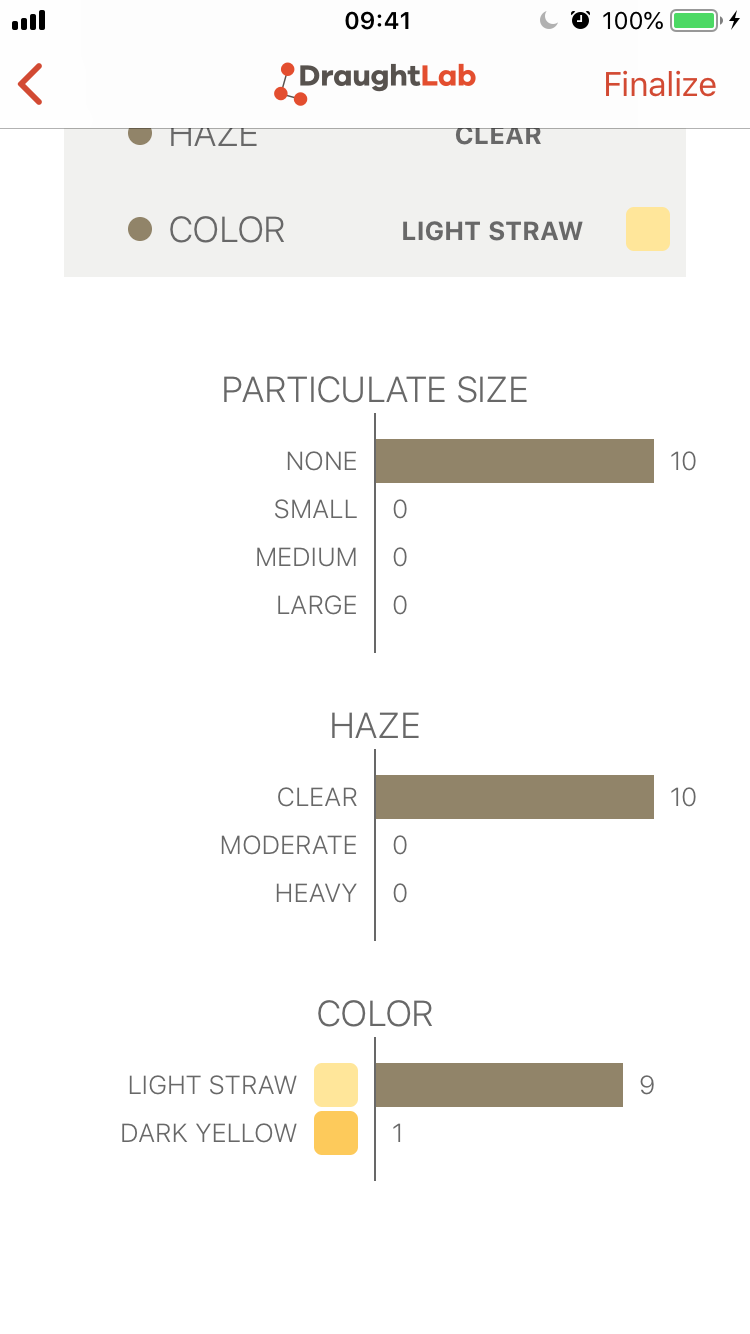 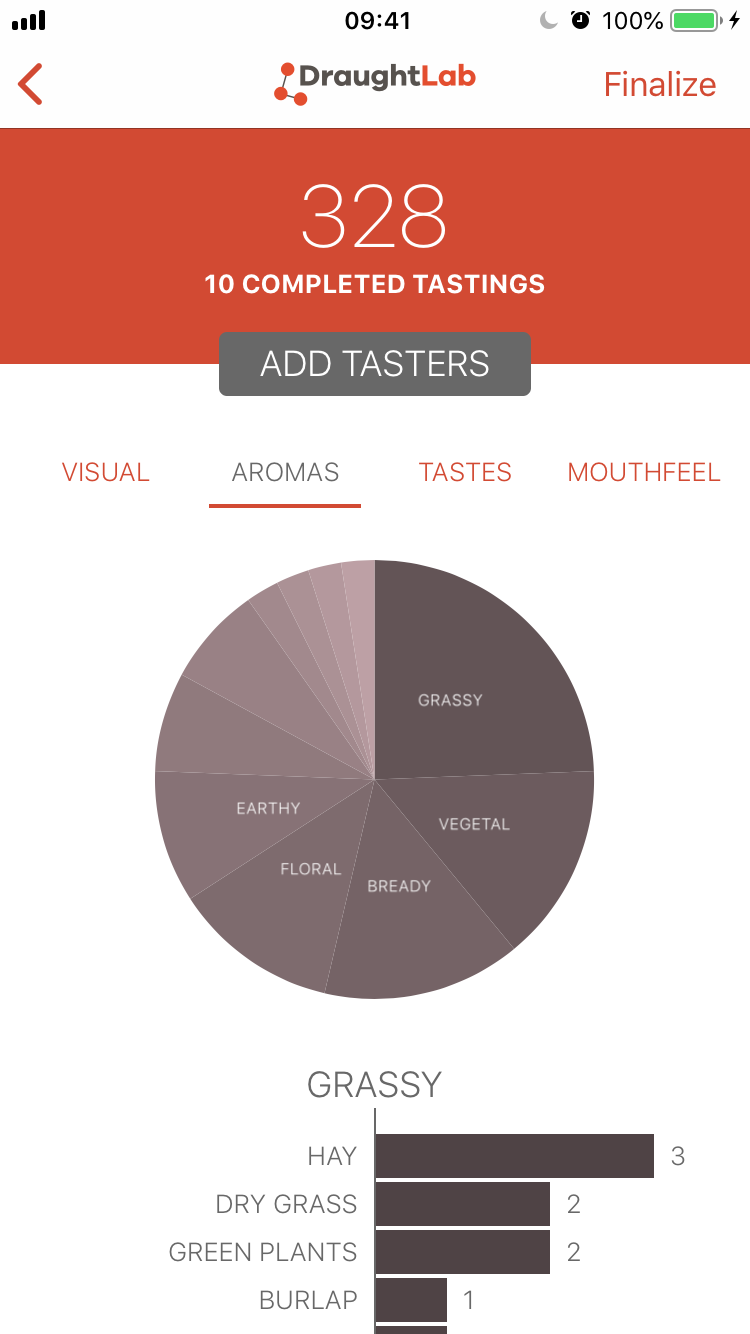 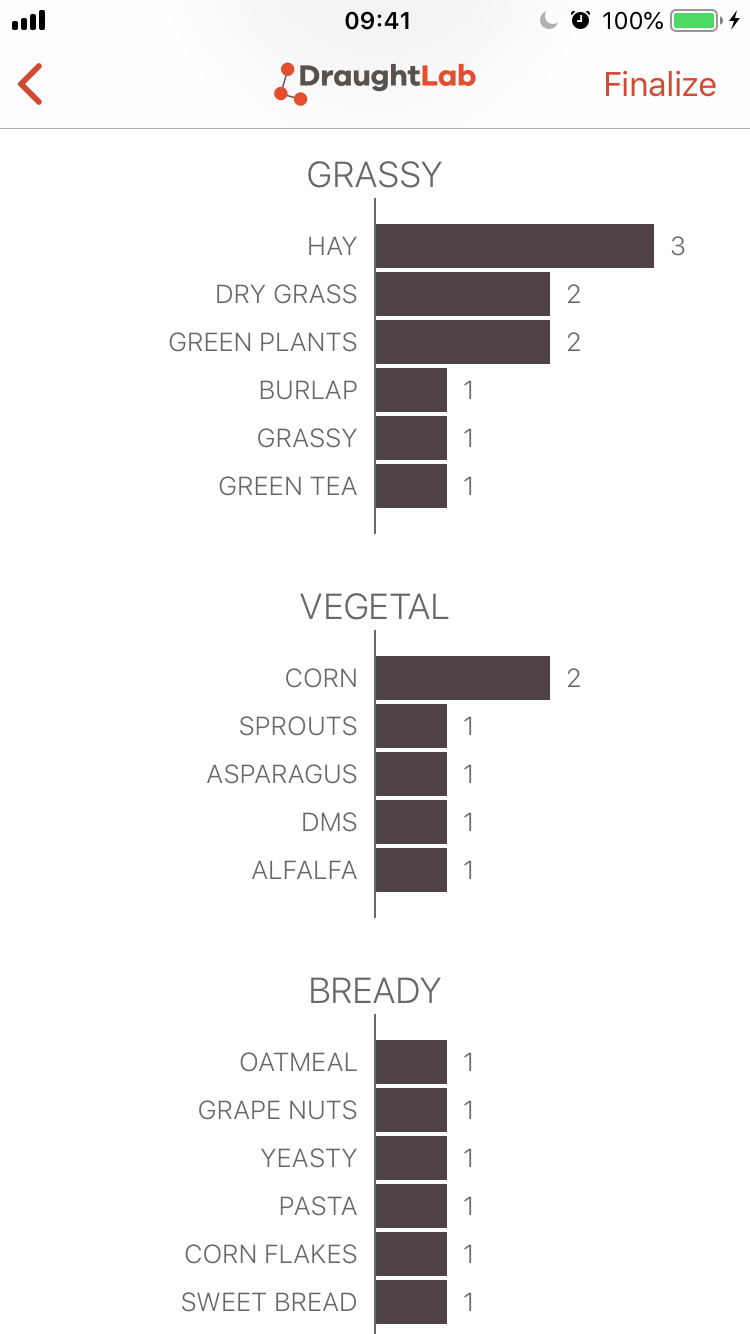 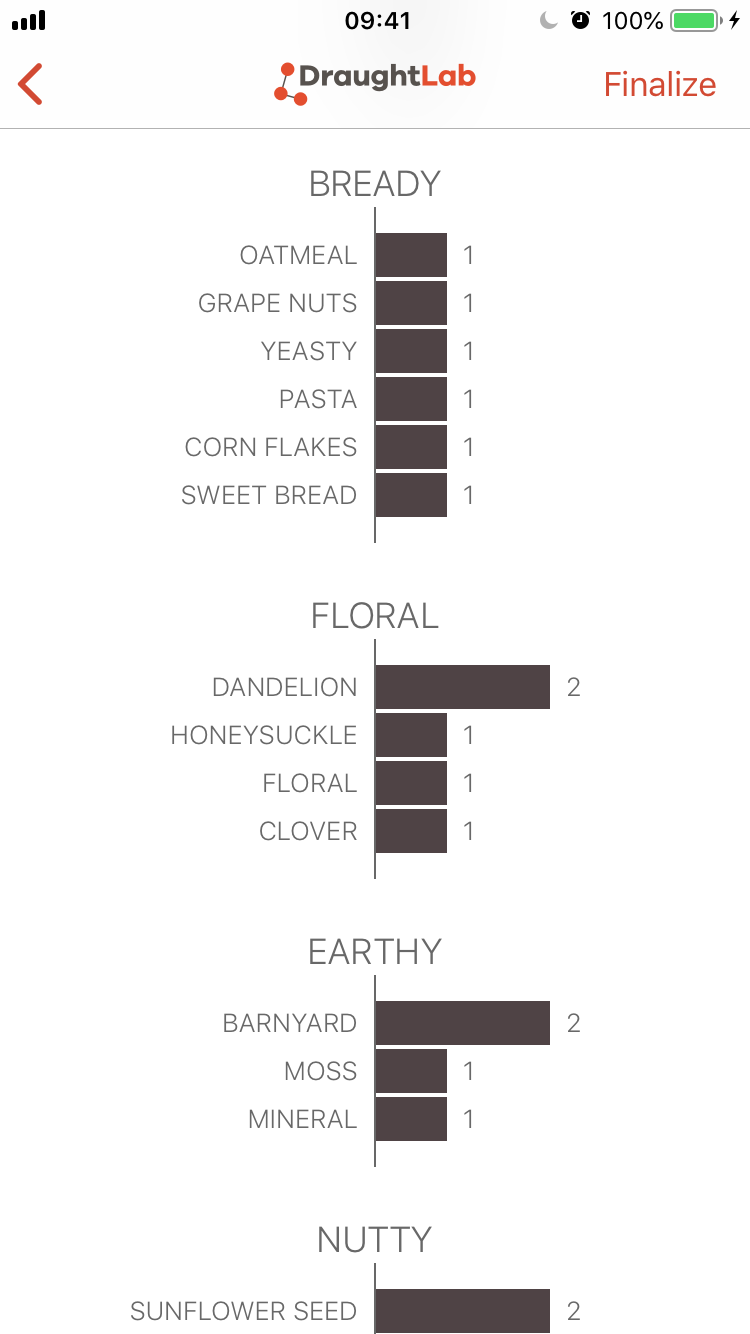 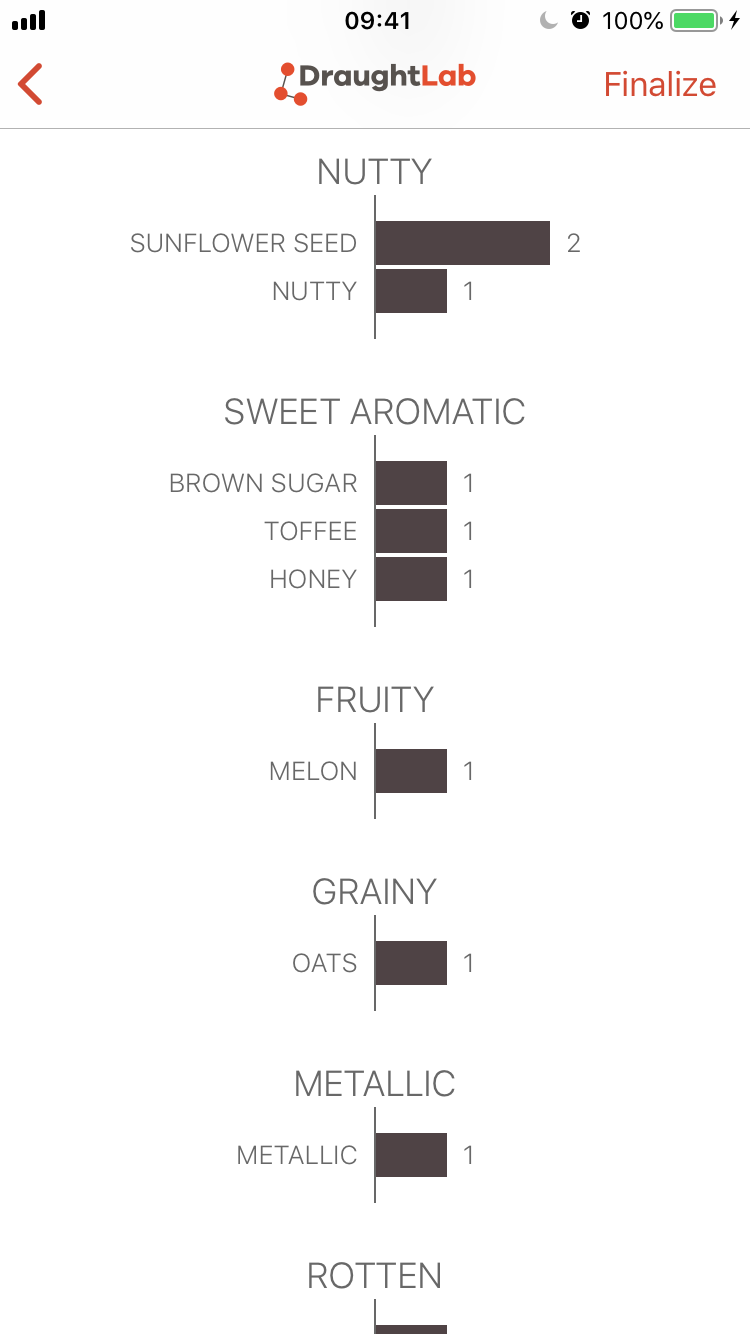 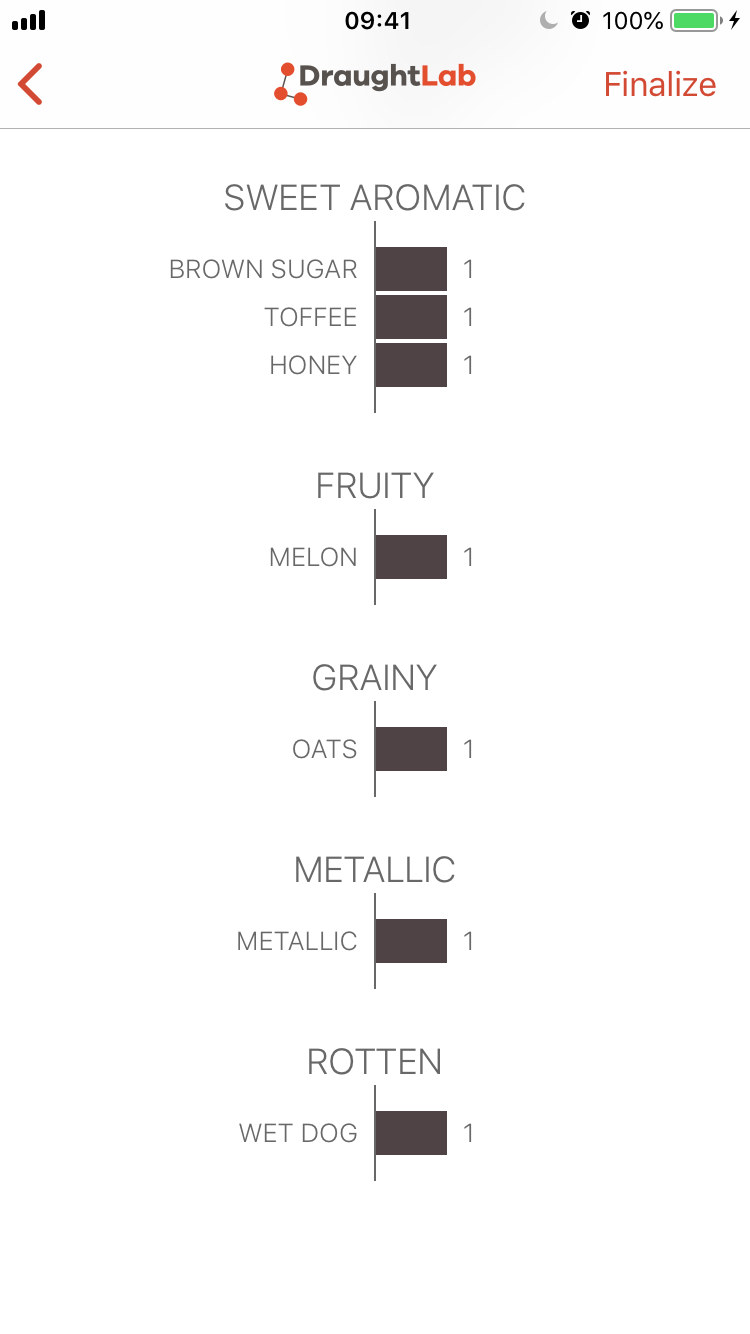 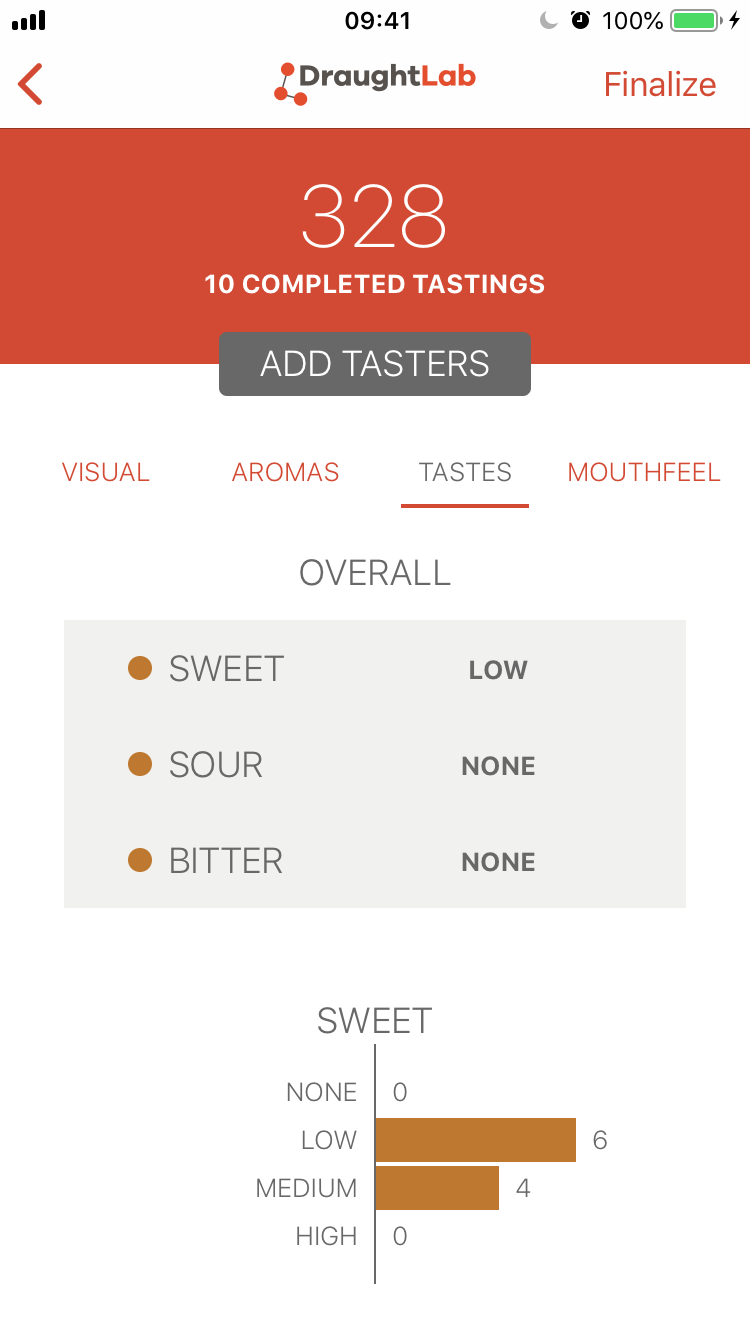 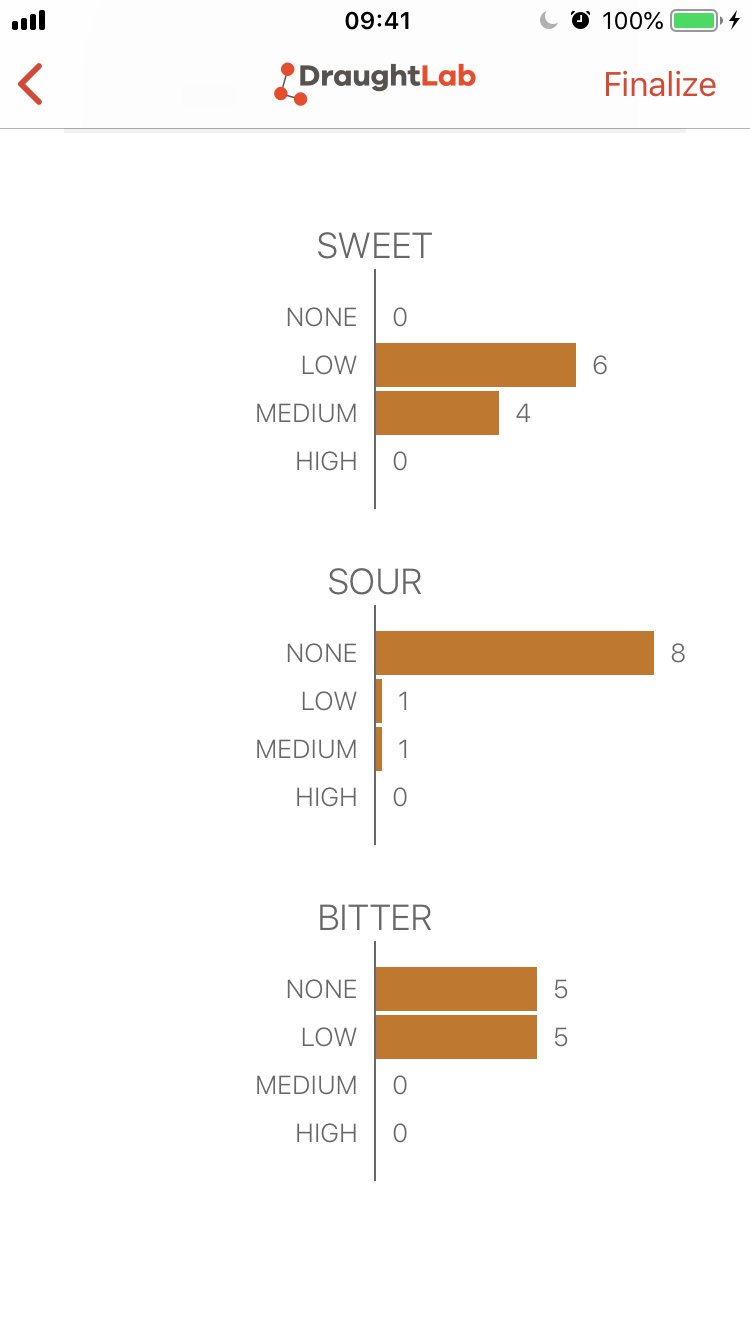 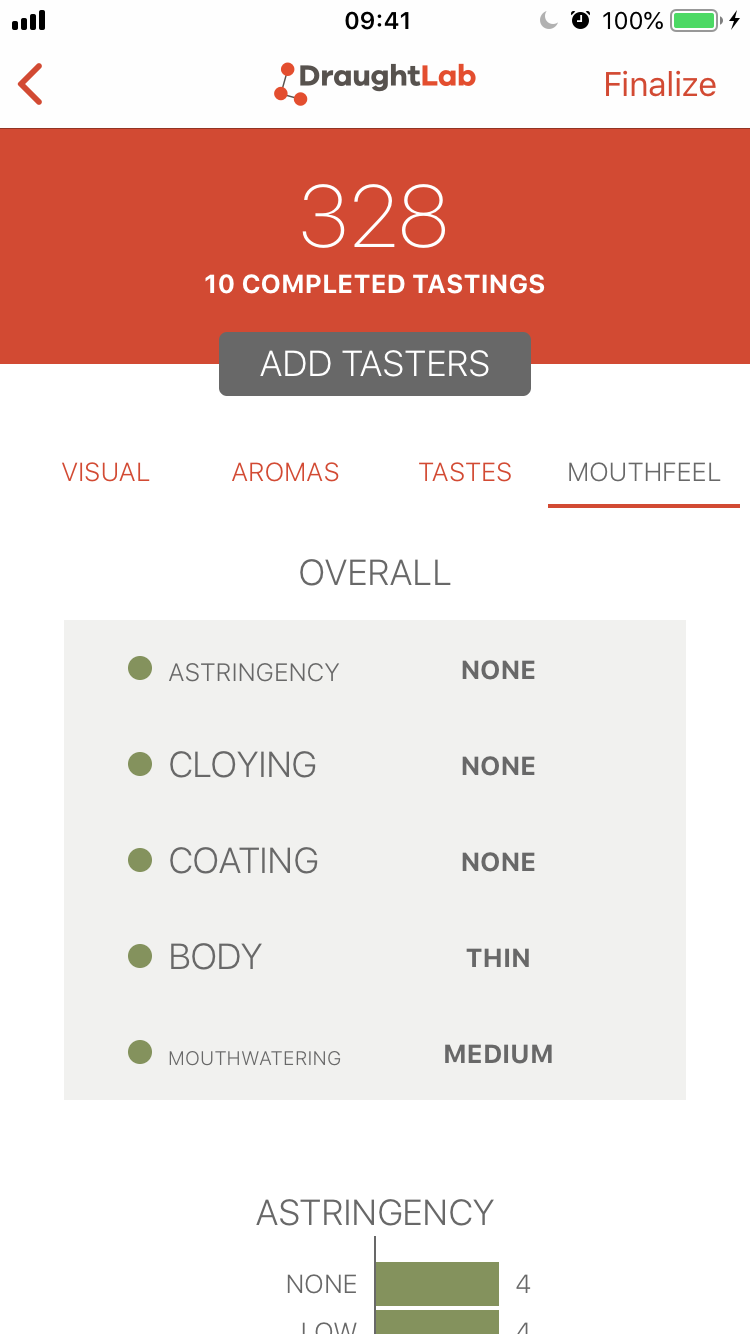 328: 117.17
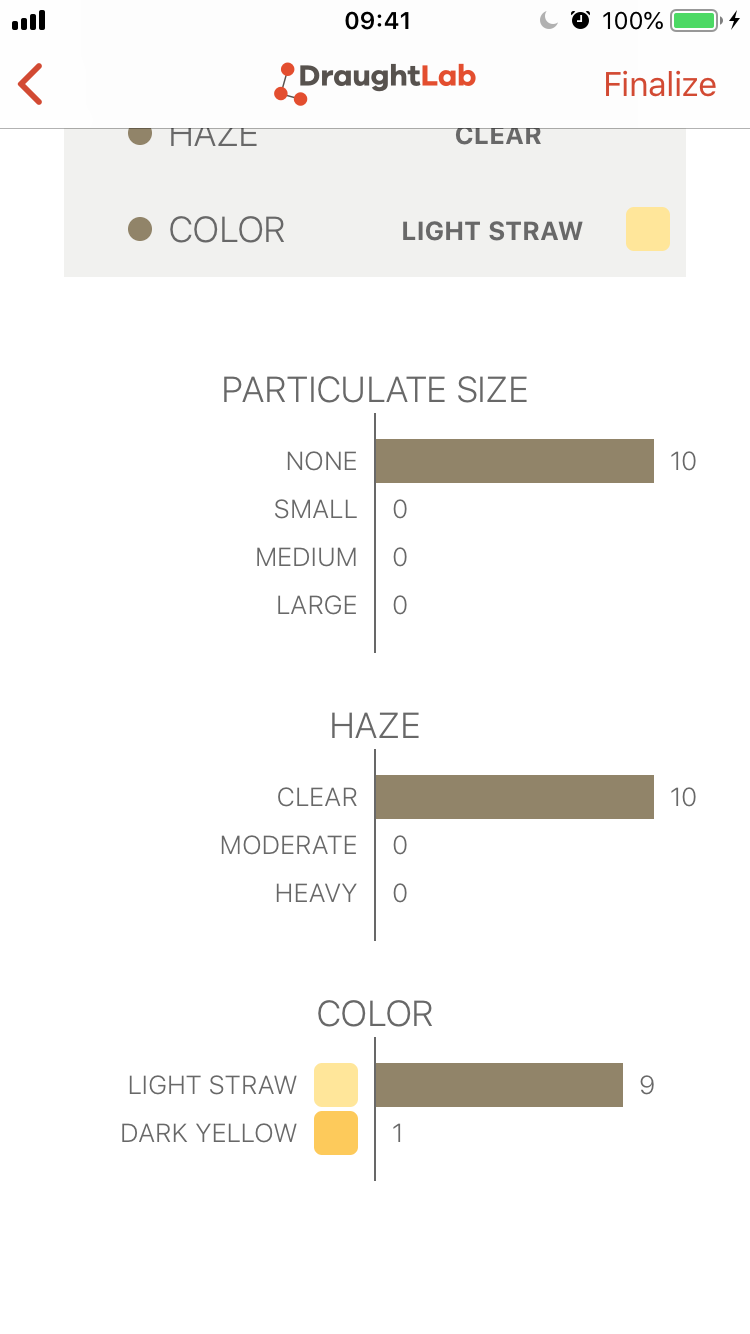 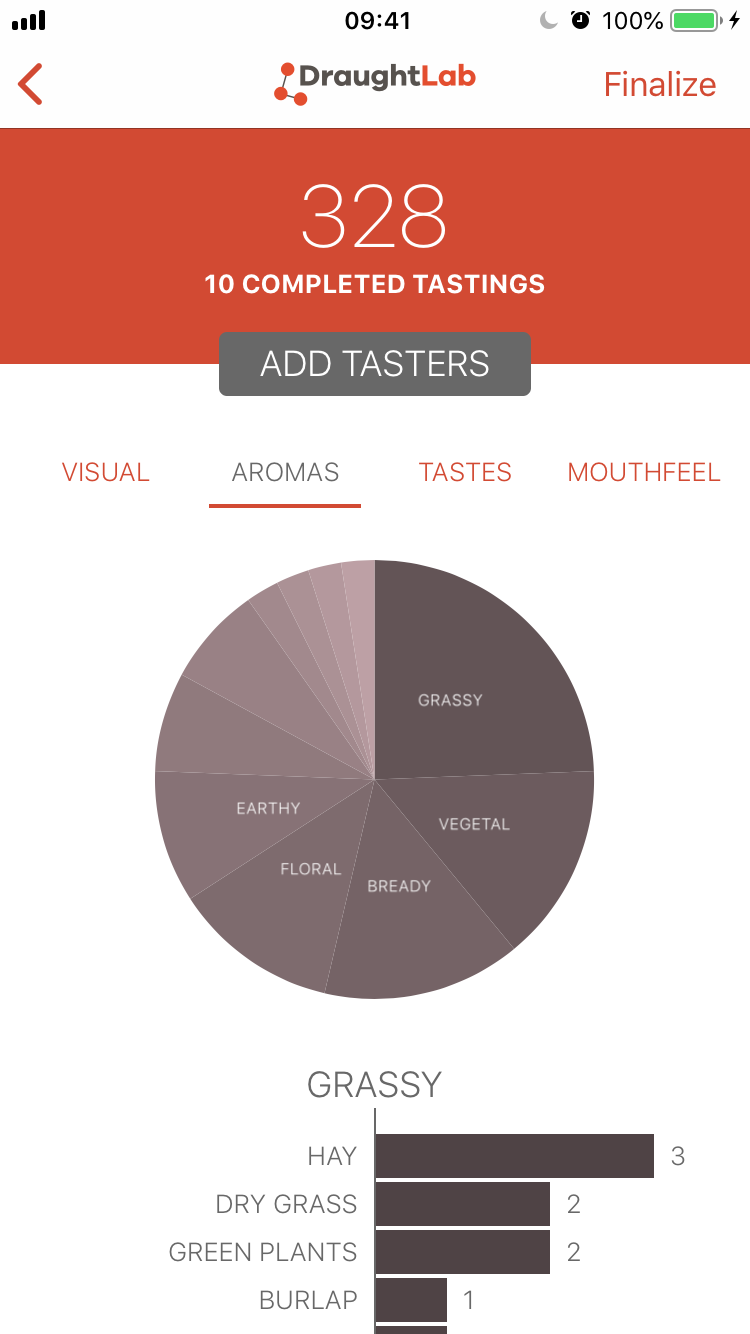 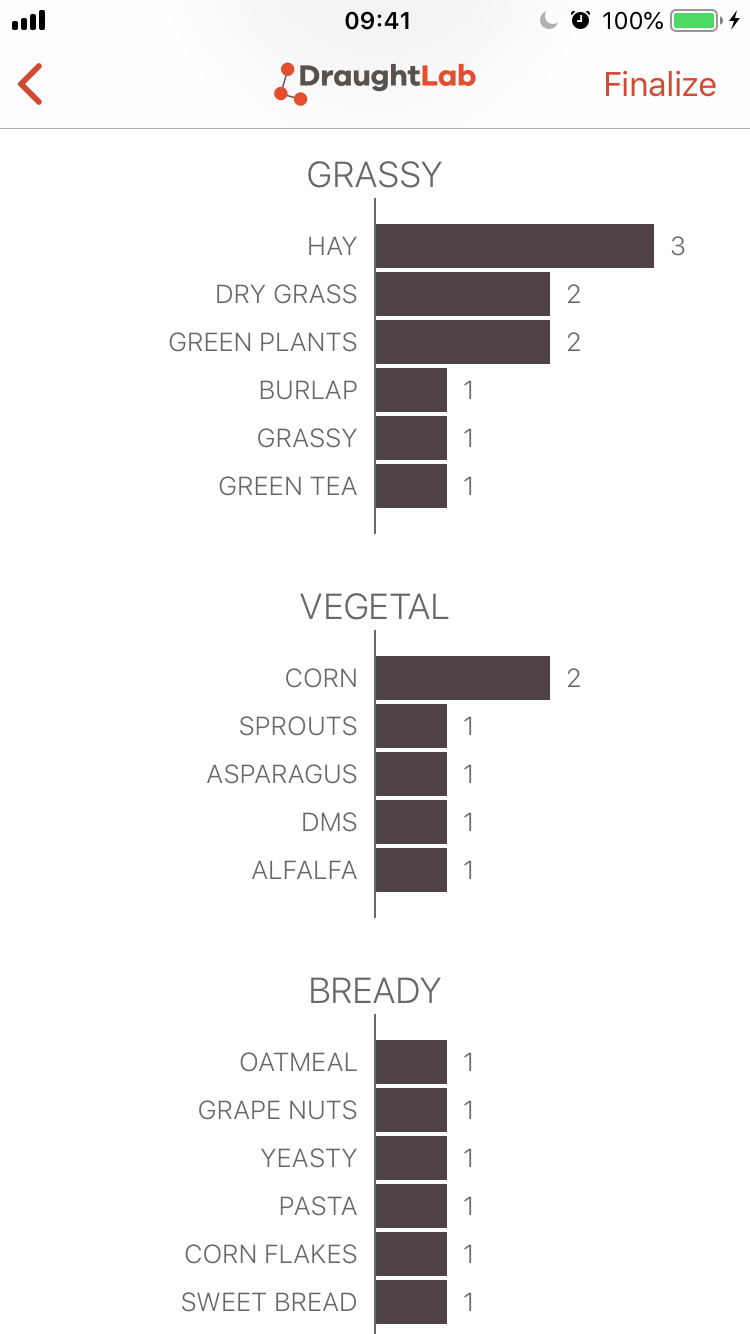 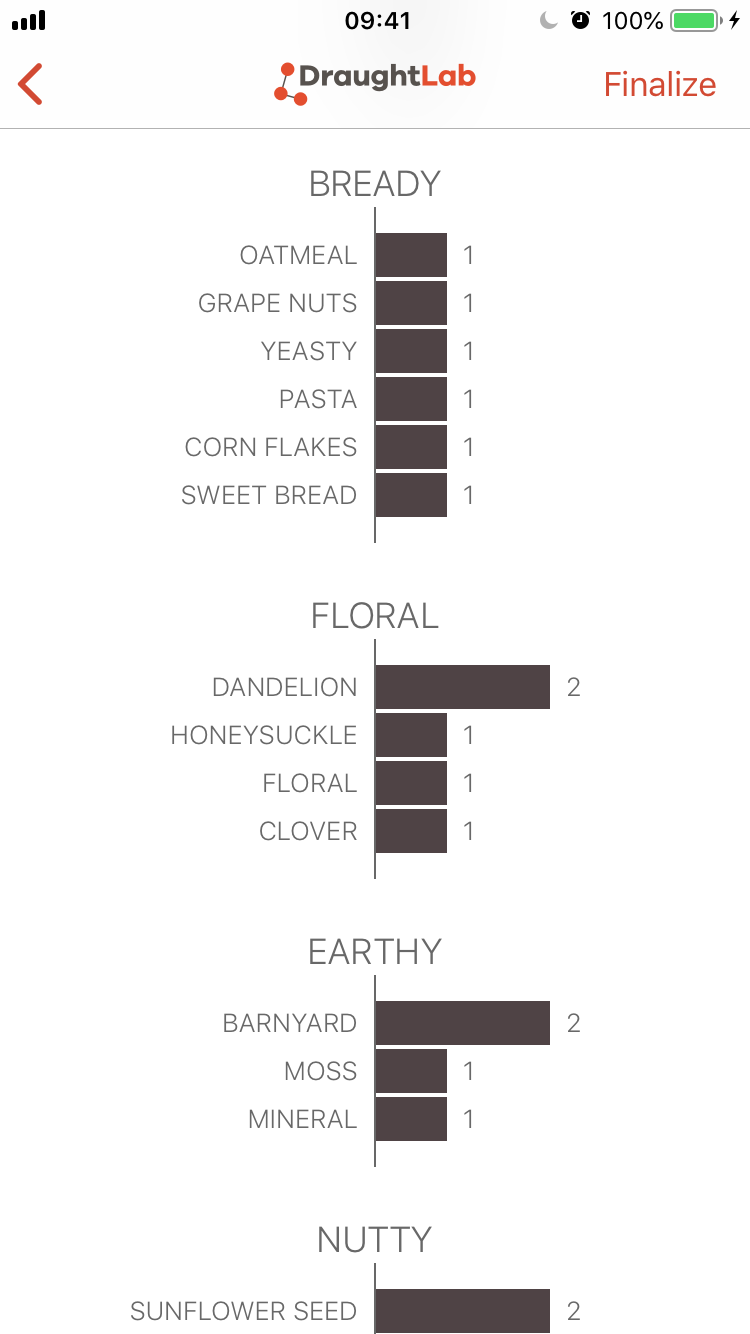 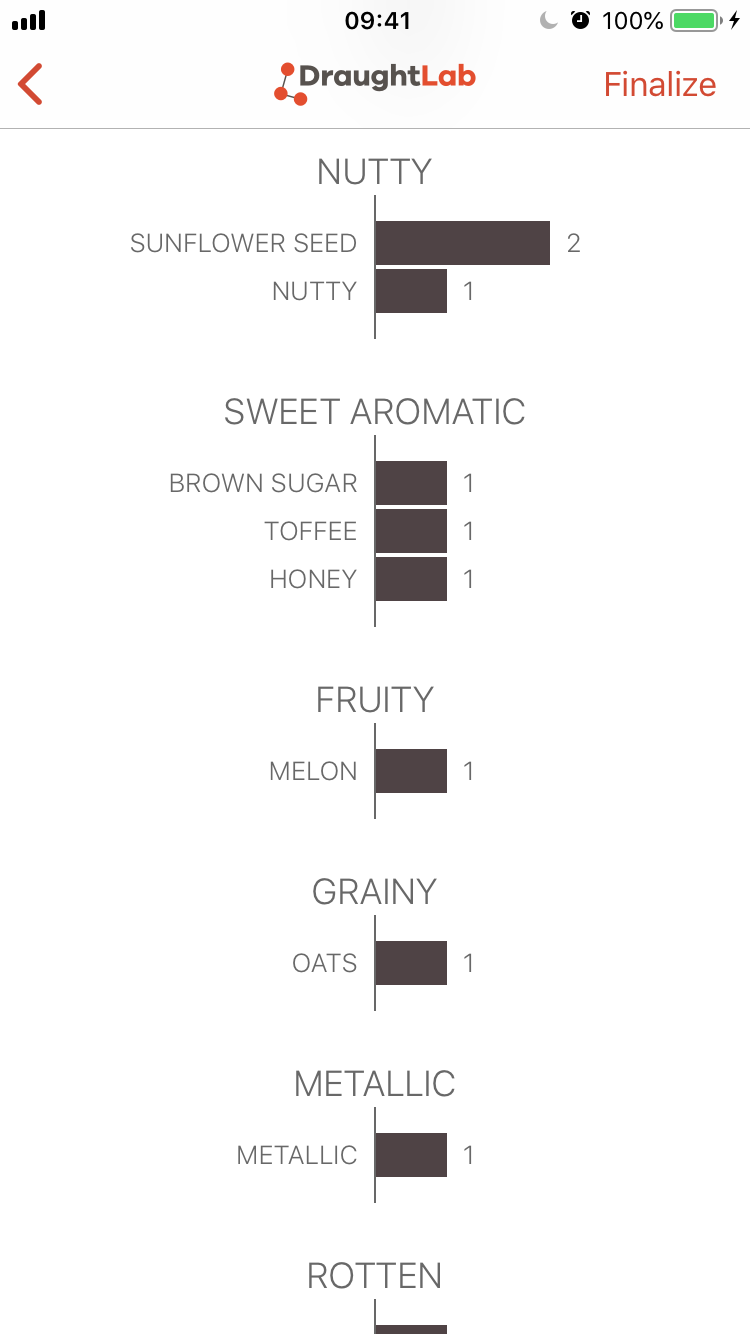 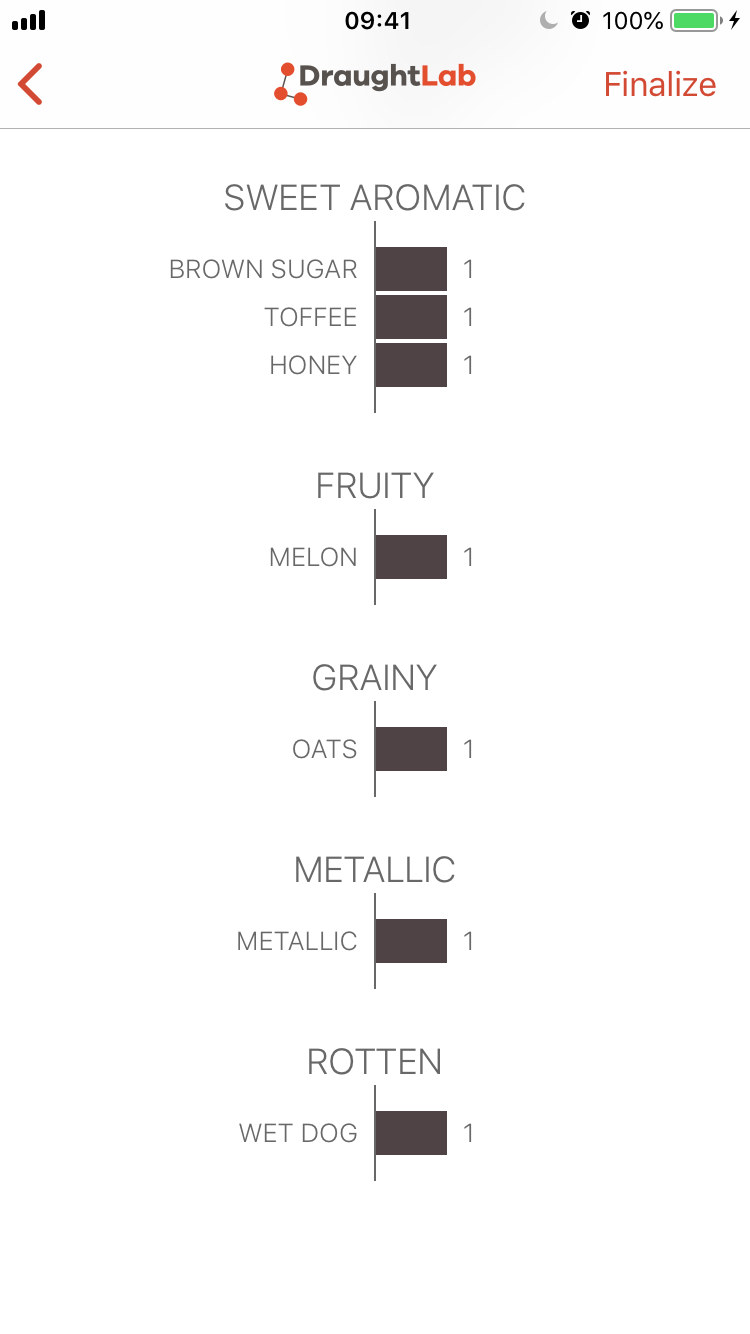 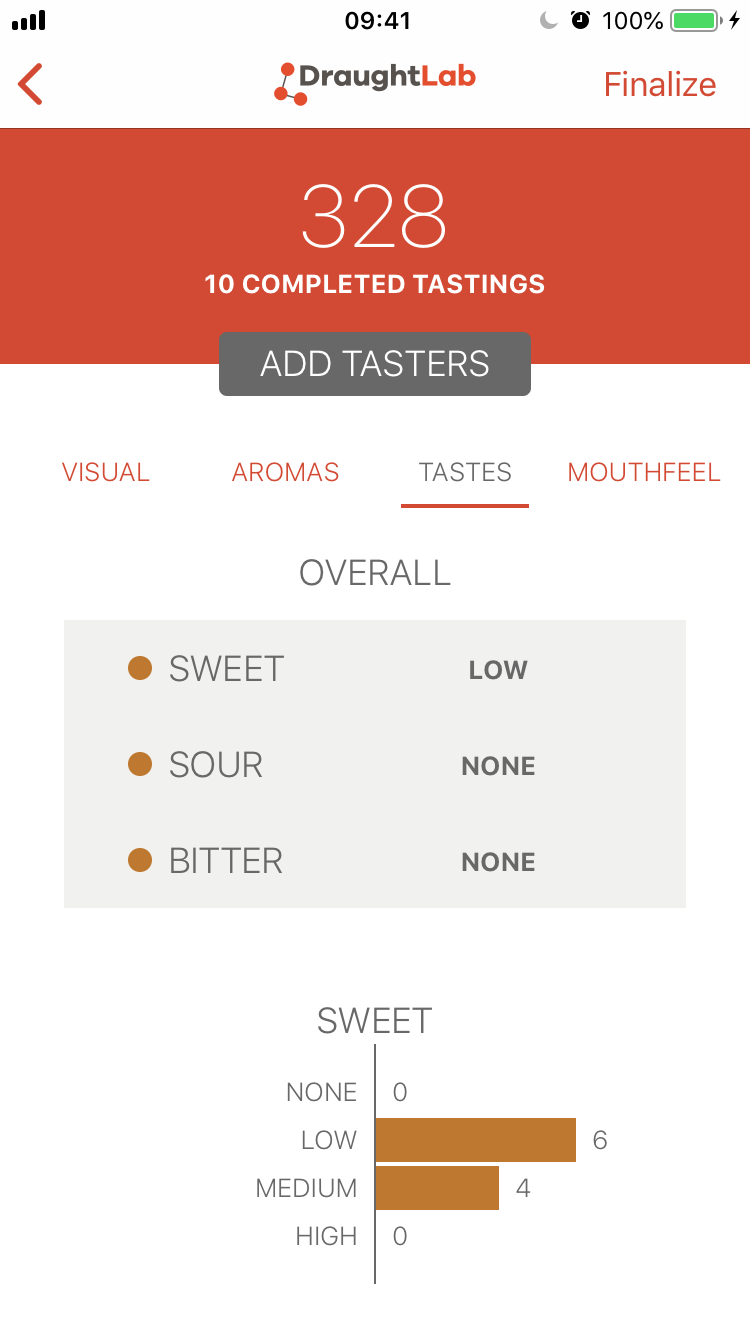 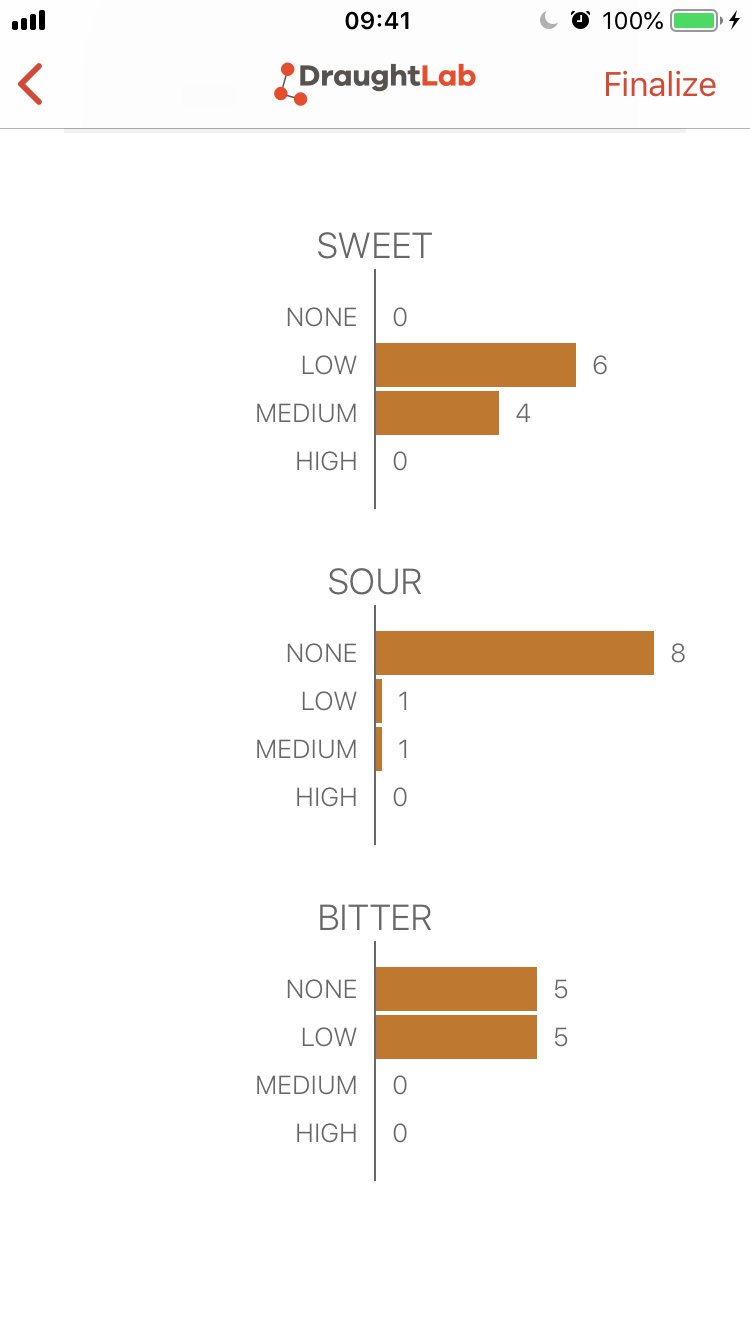 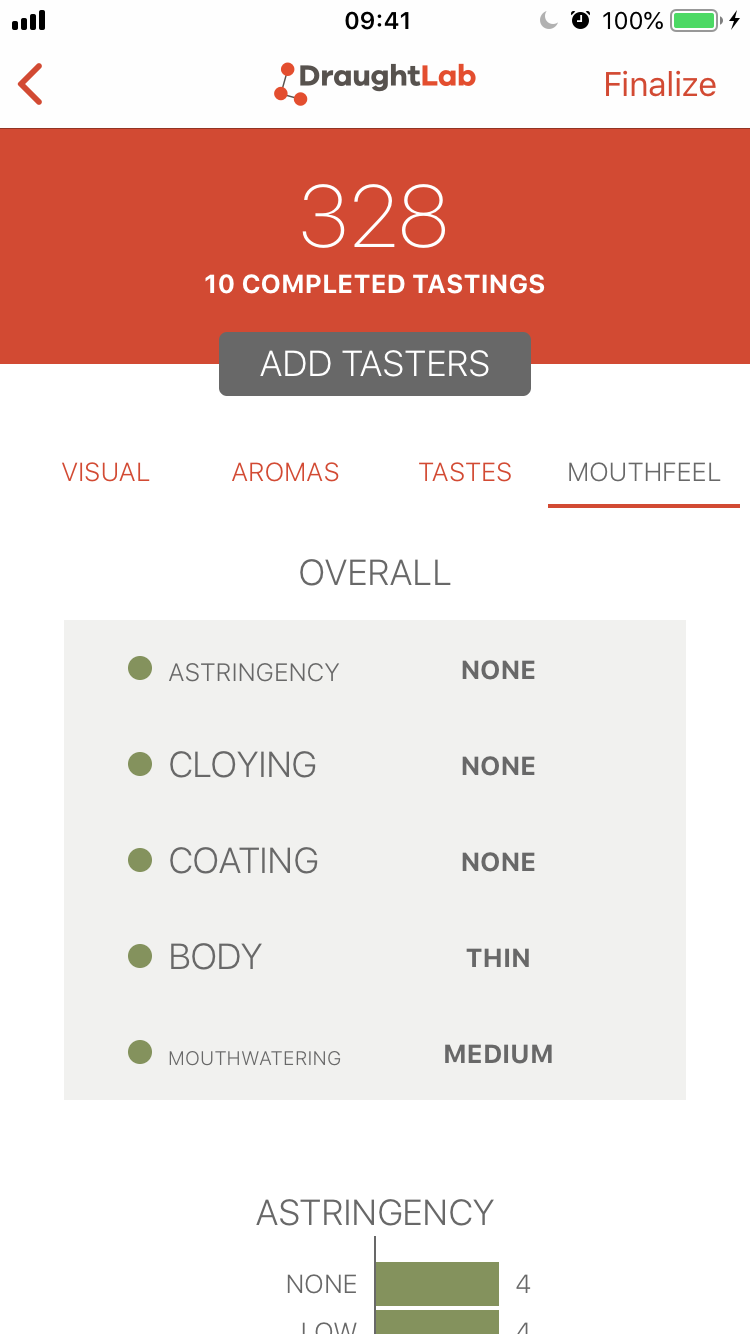 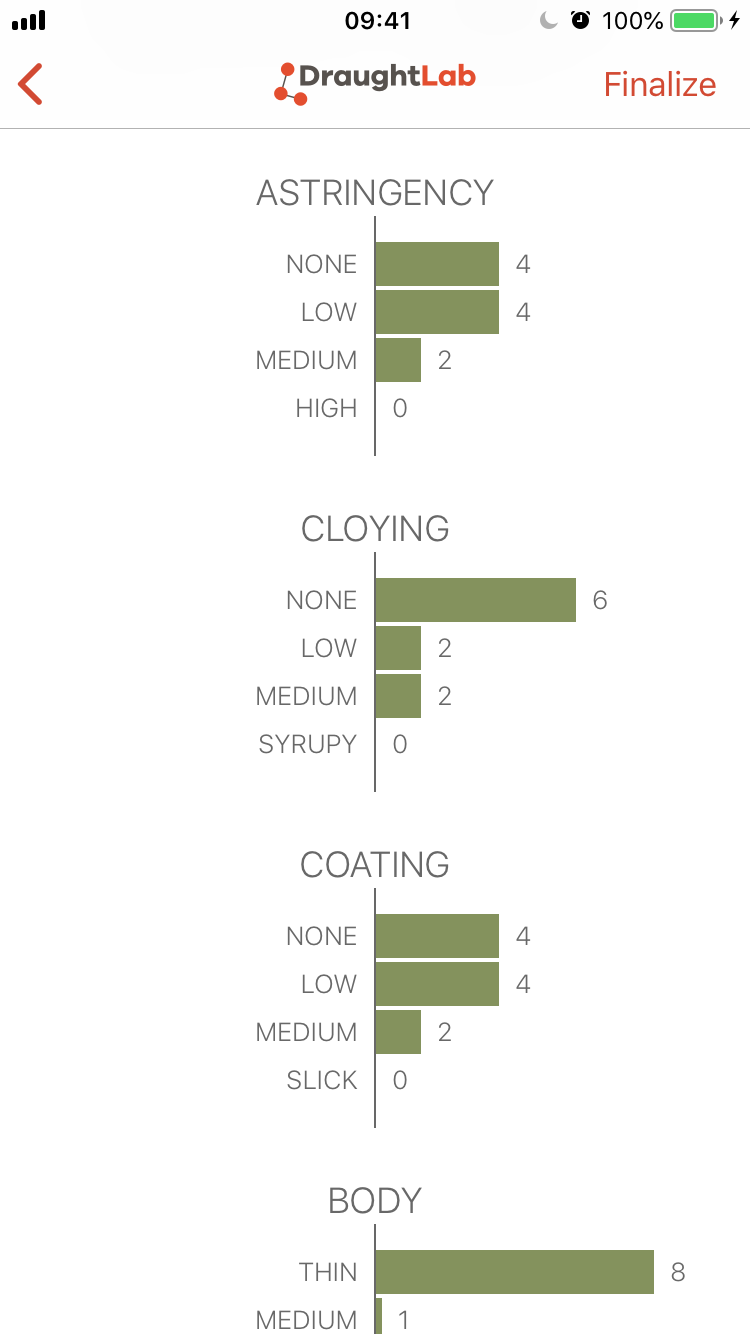 328: 117.17
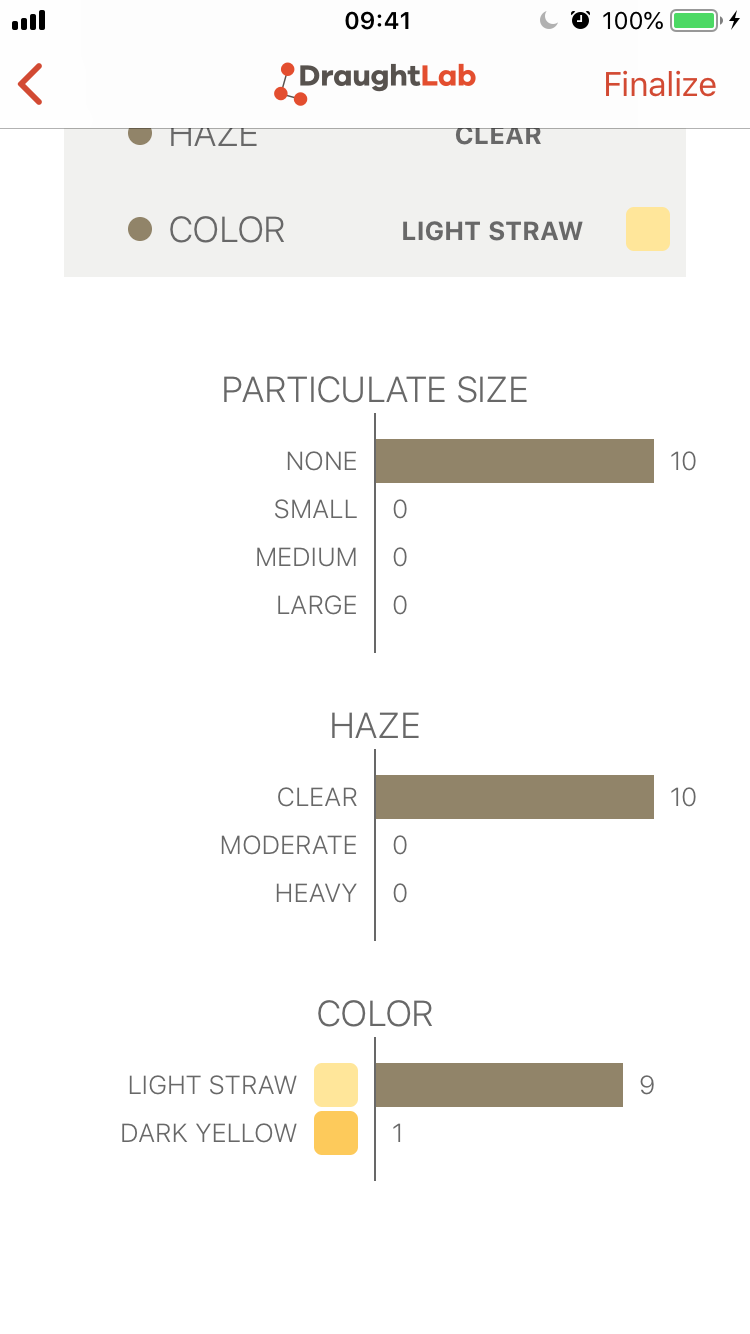 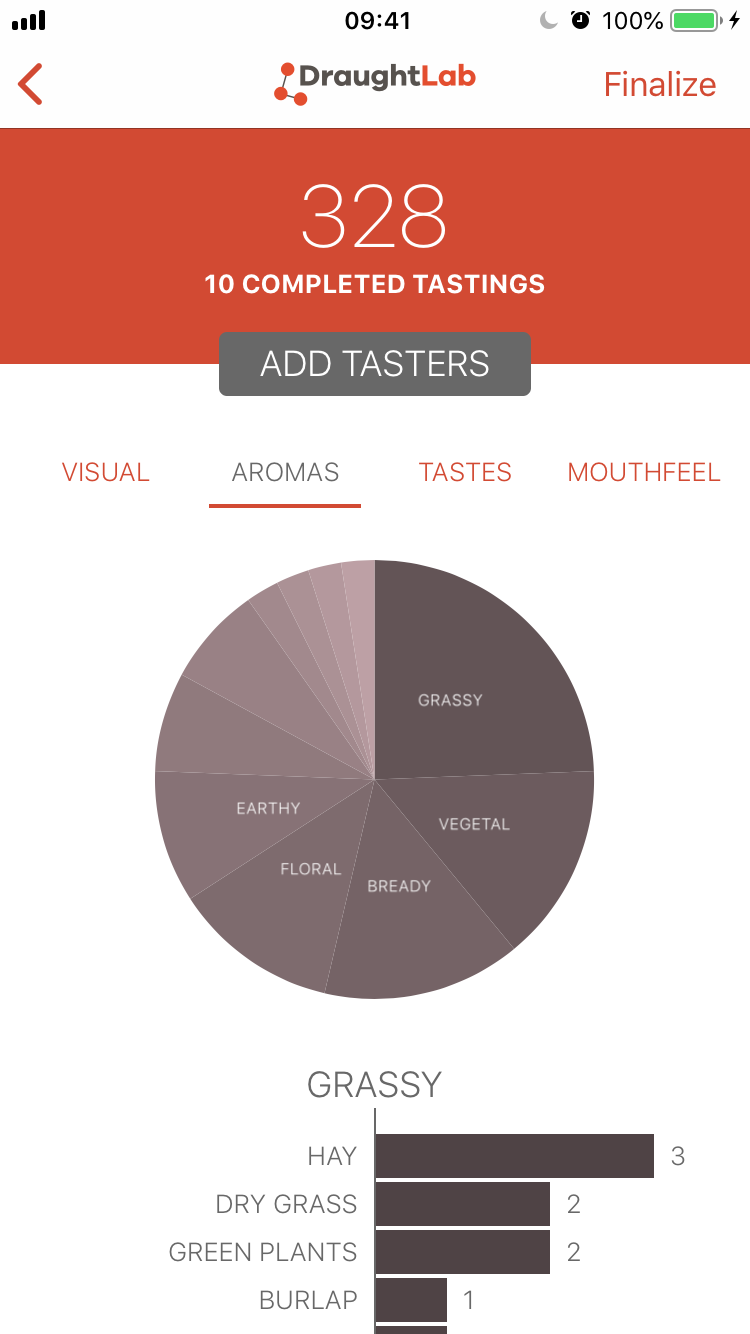 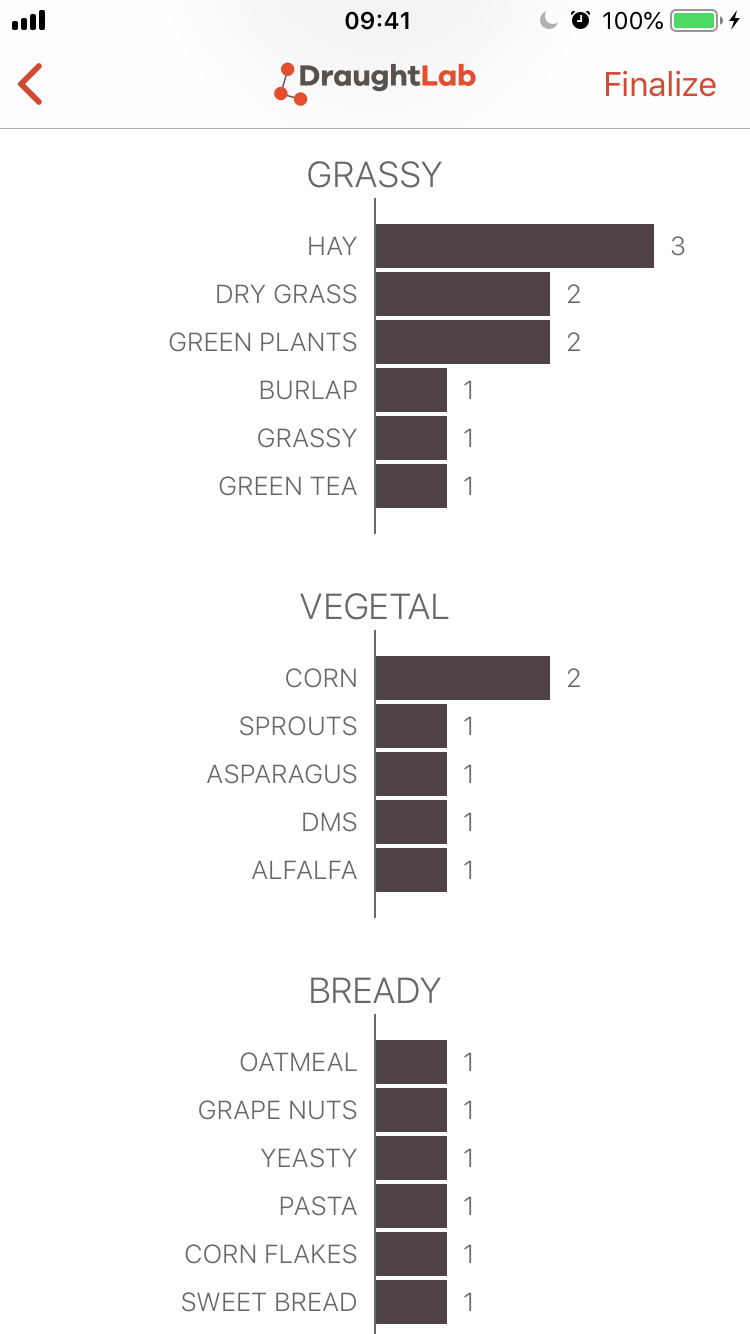 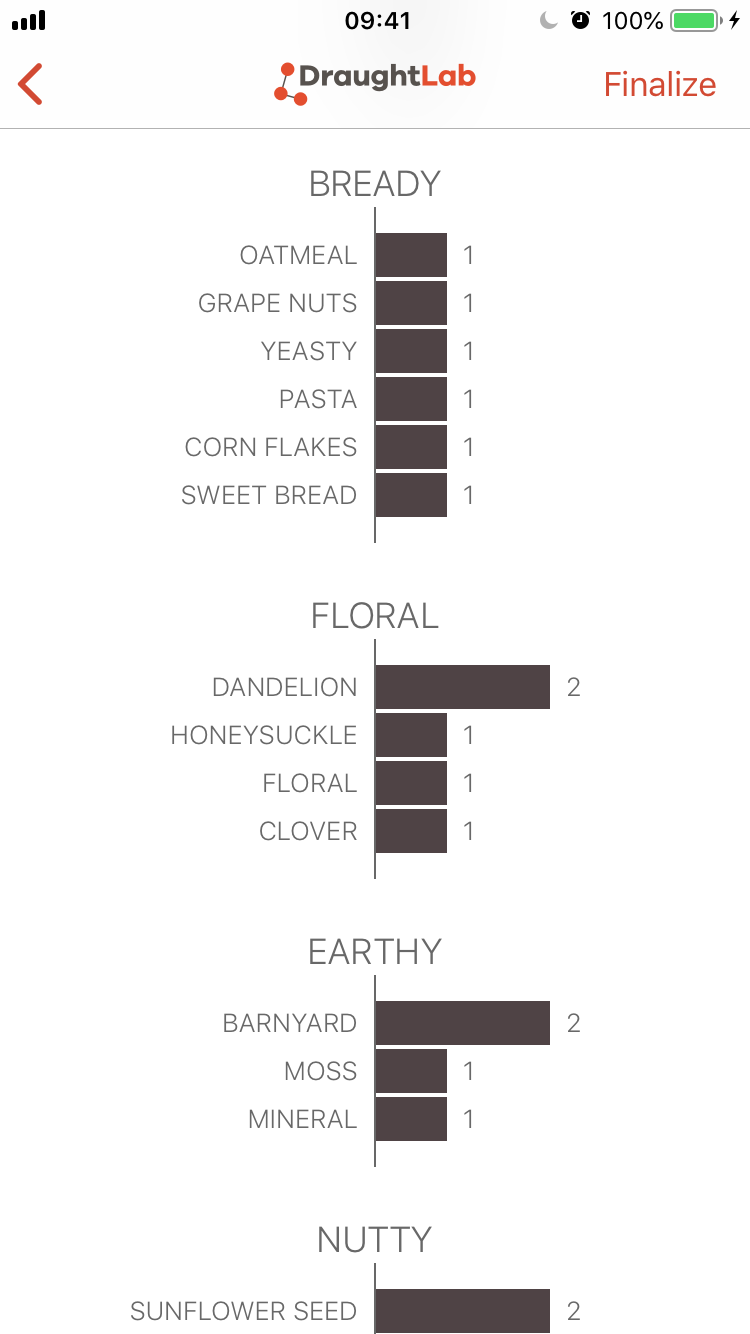 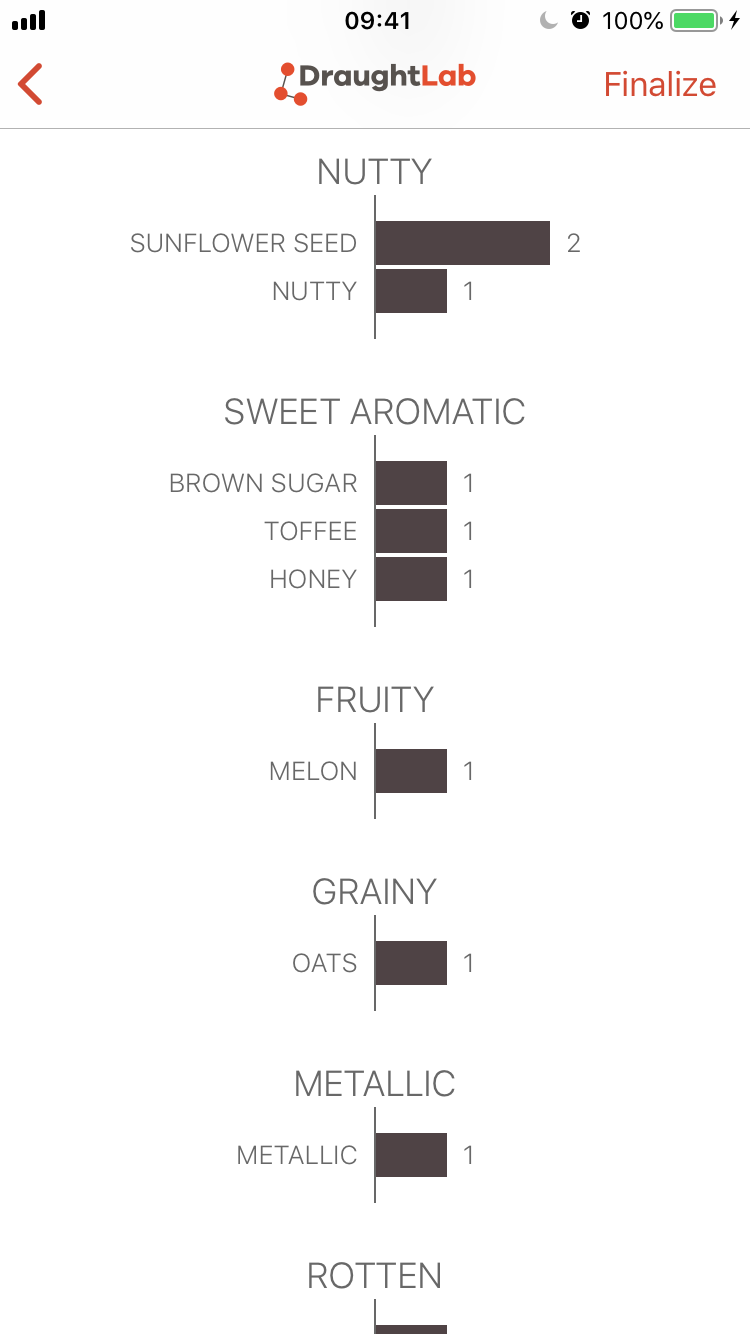 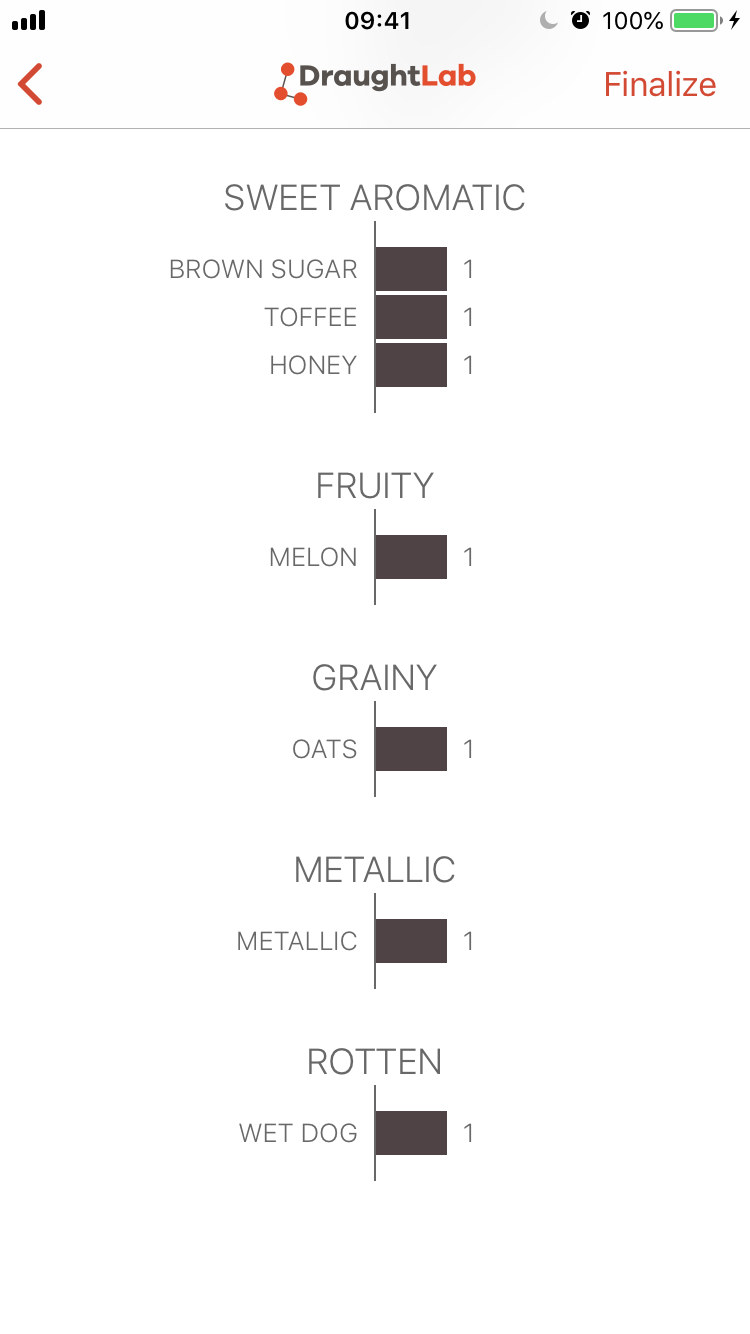 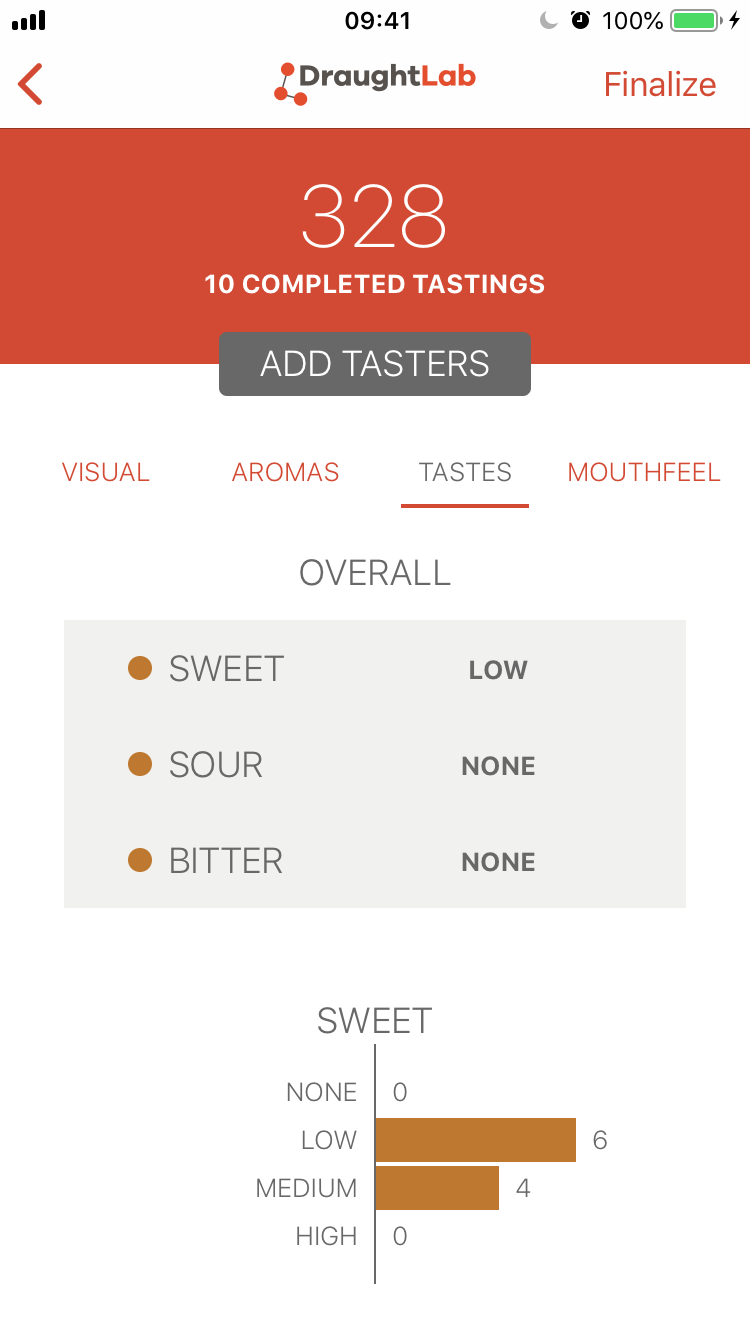 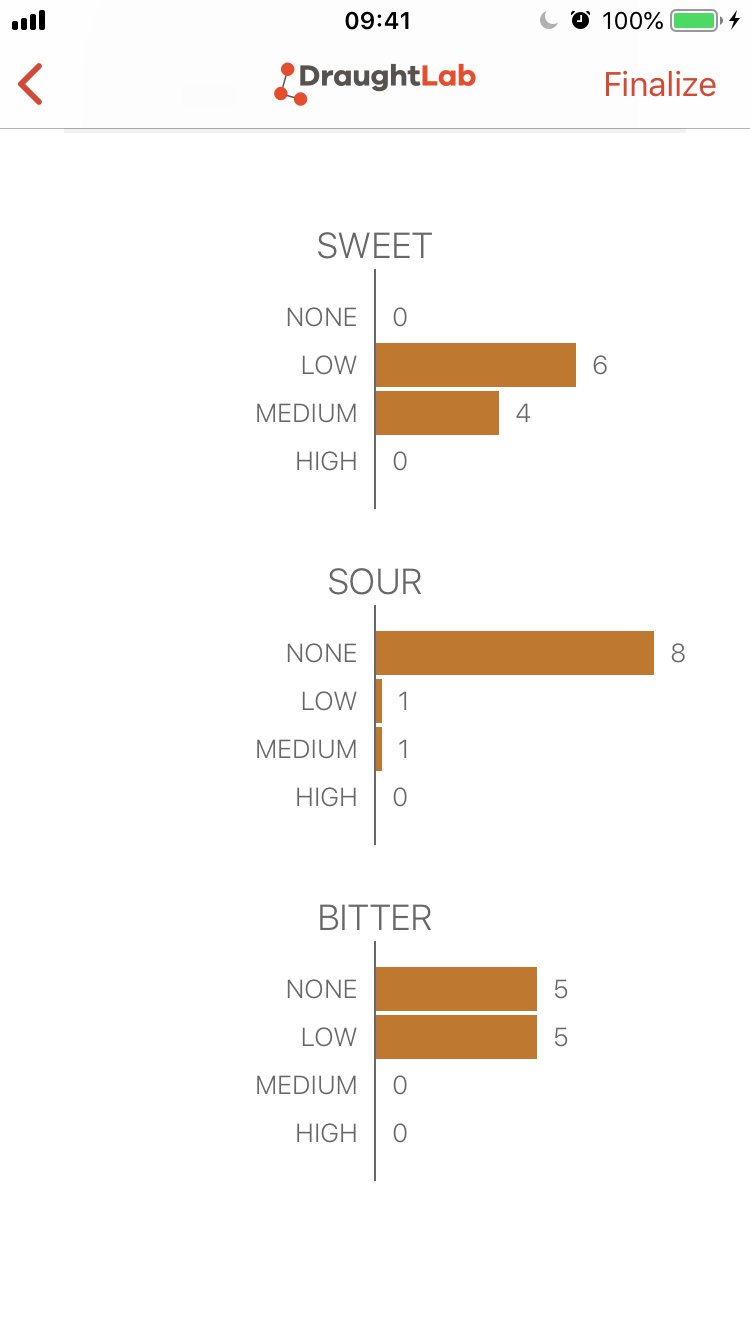 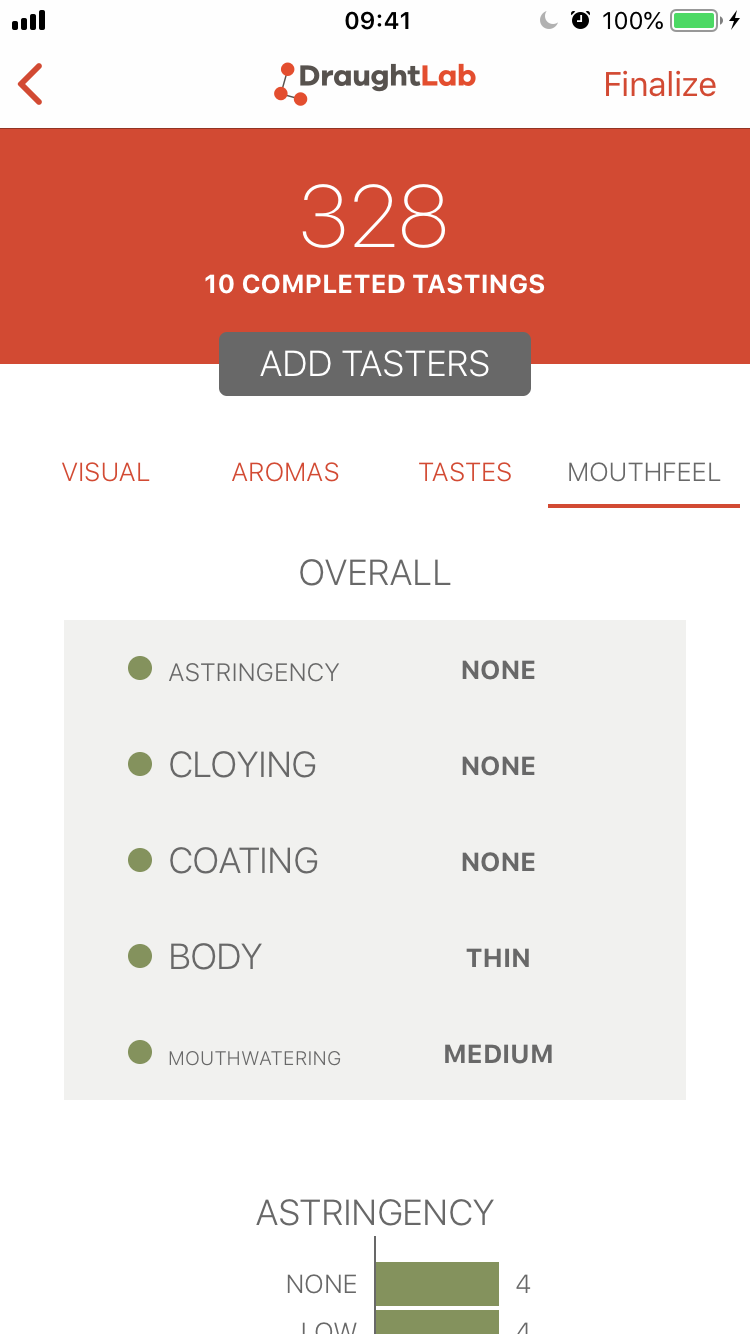 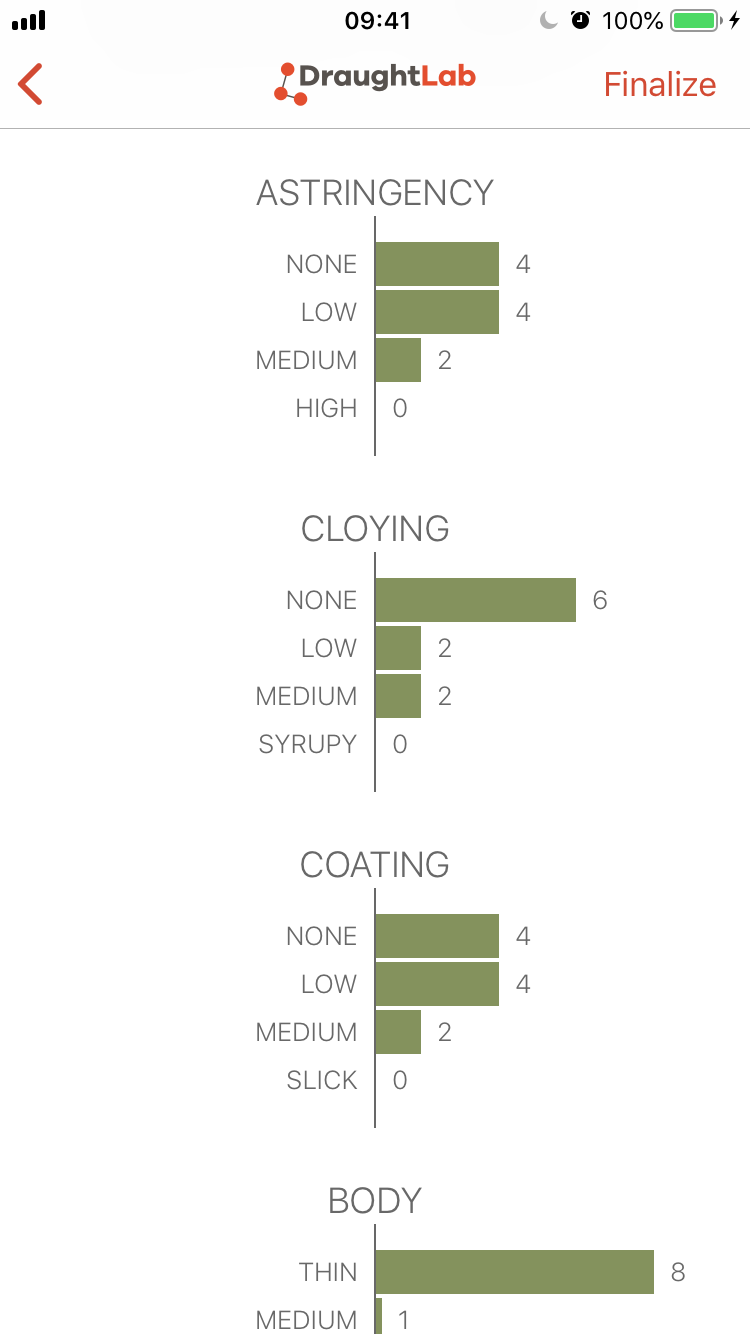 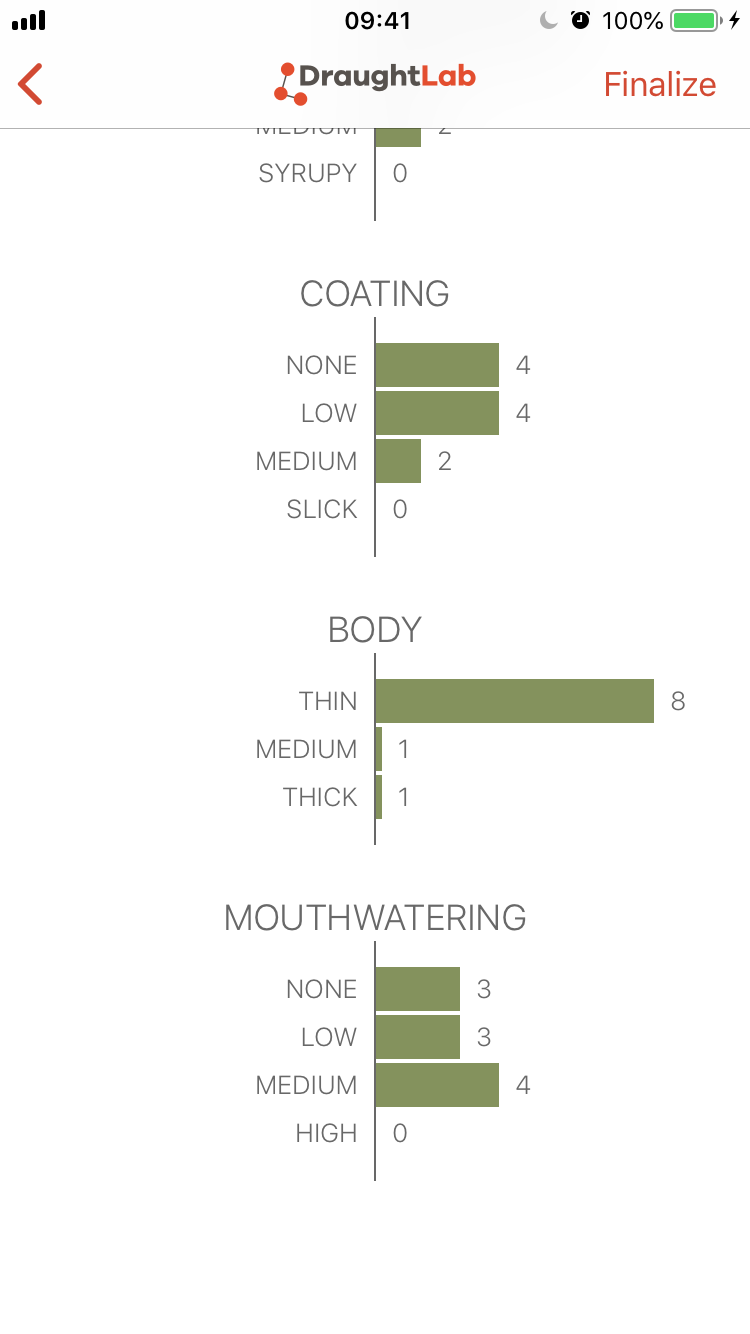 328: 117.17
162: CDC-Copeland
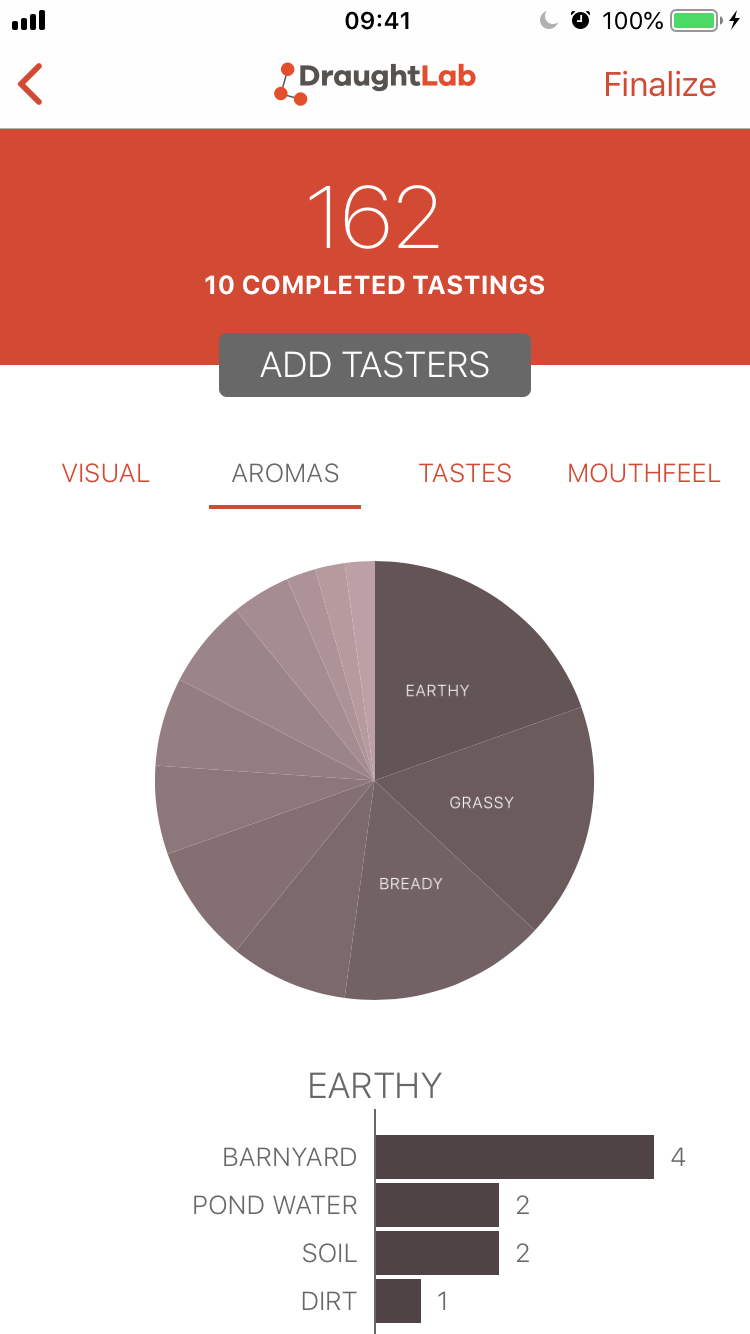 162: CDC-Copeland
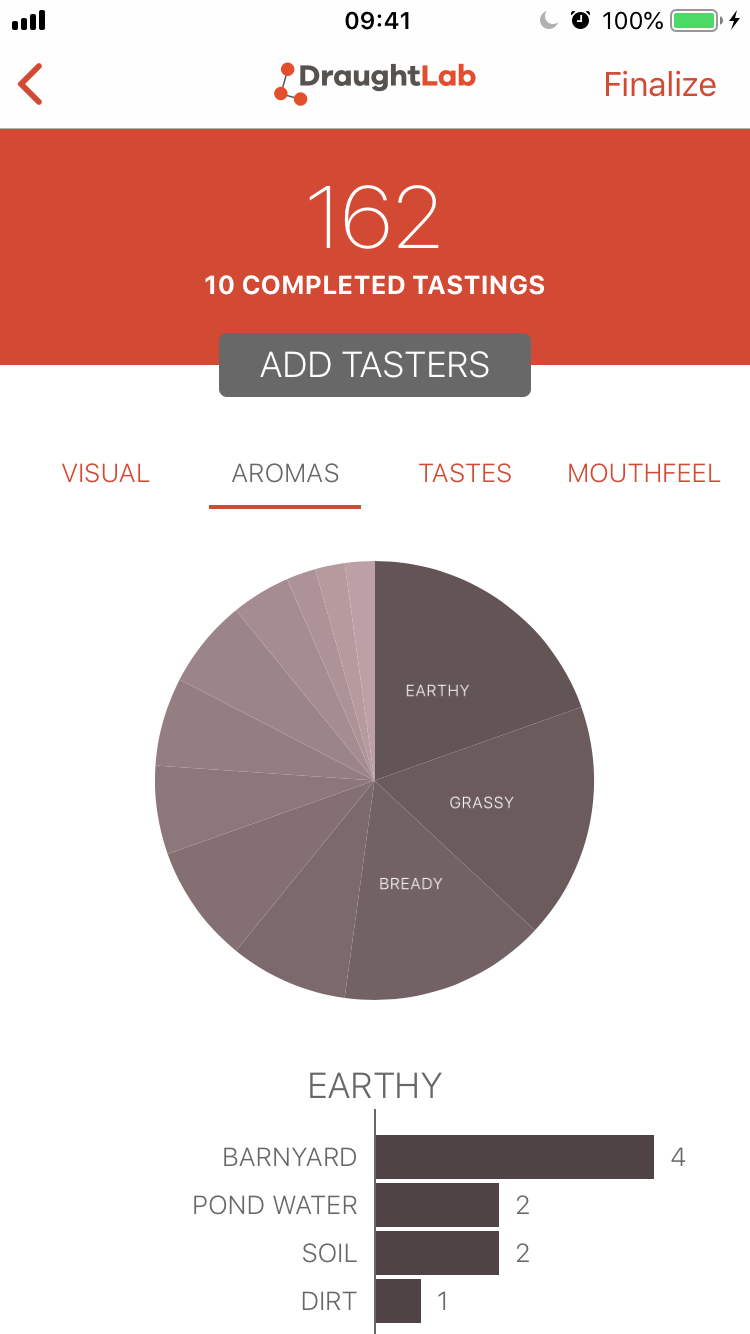 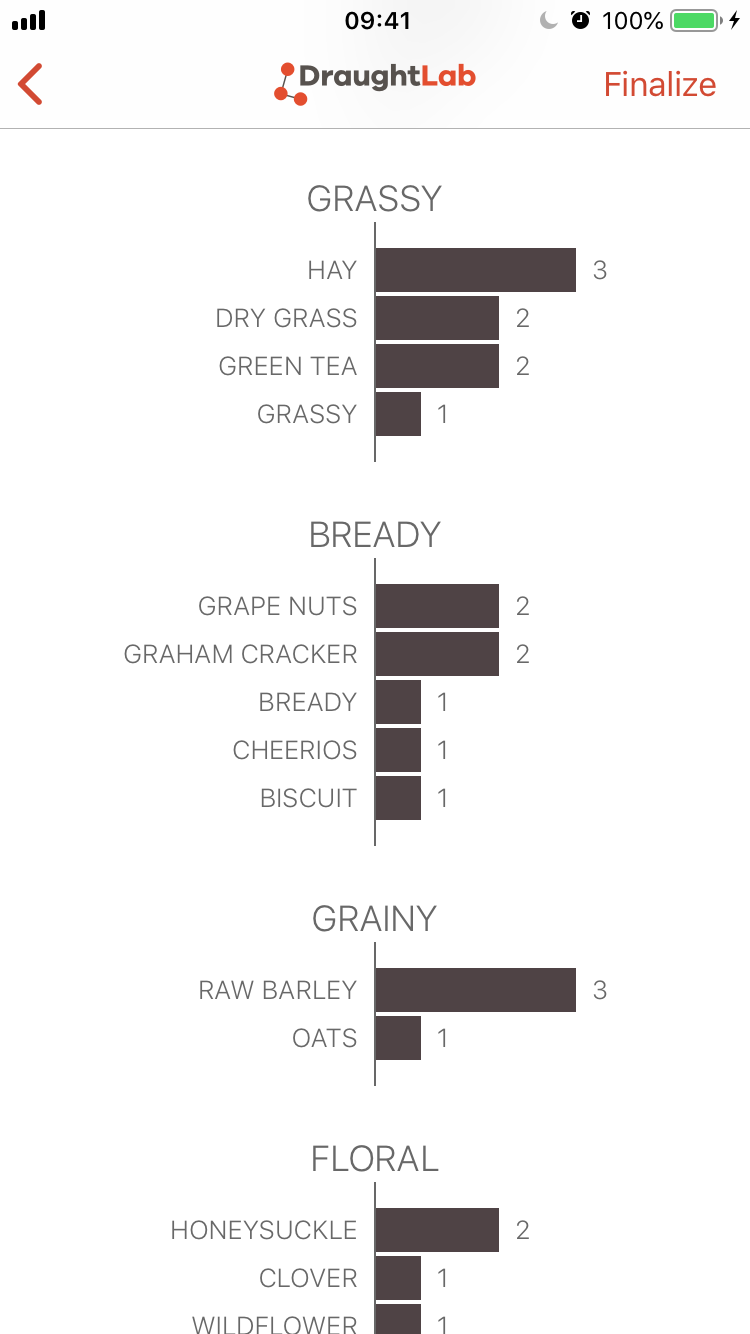 162: CDC-Copeland
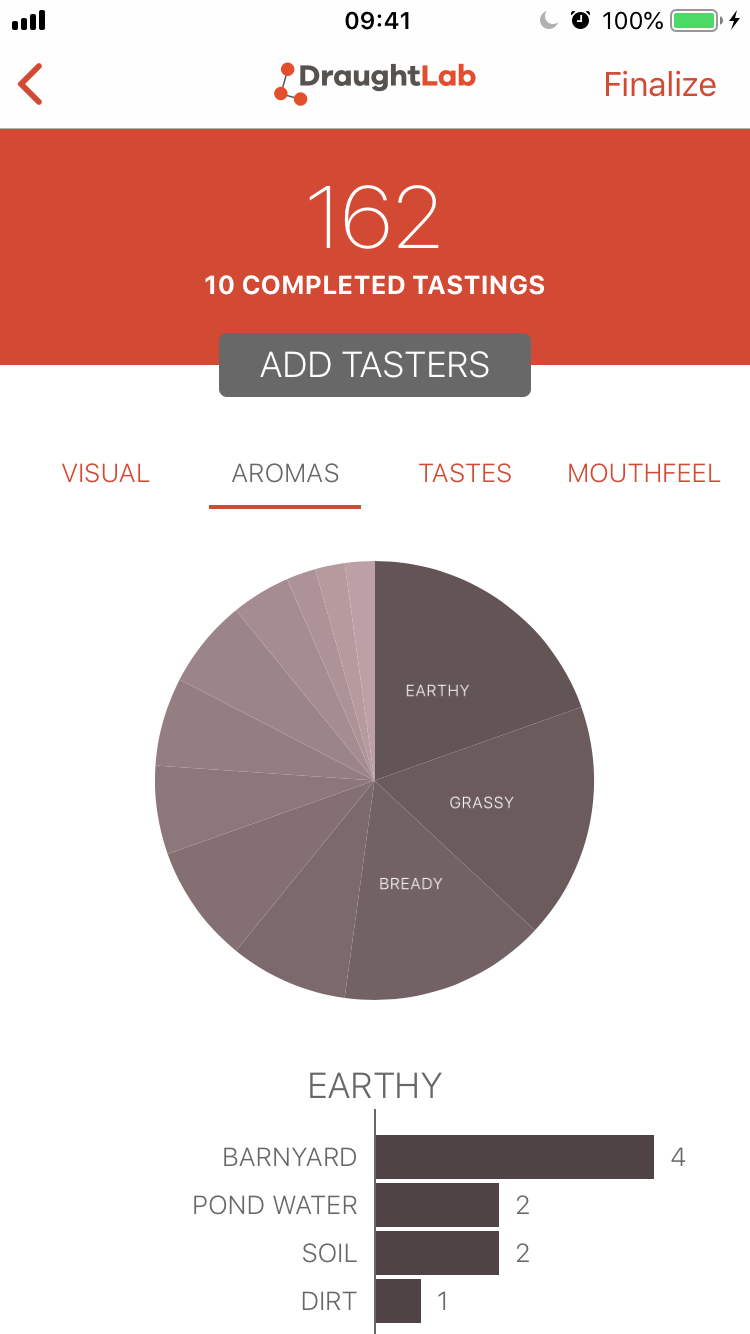 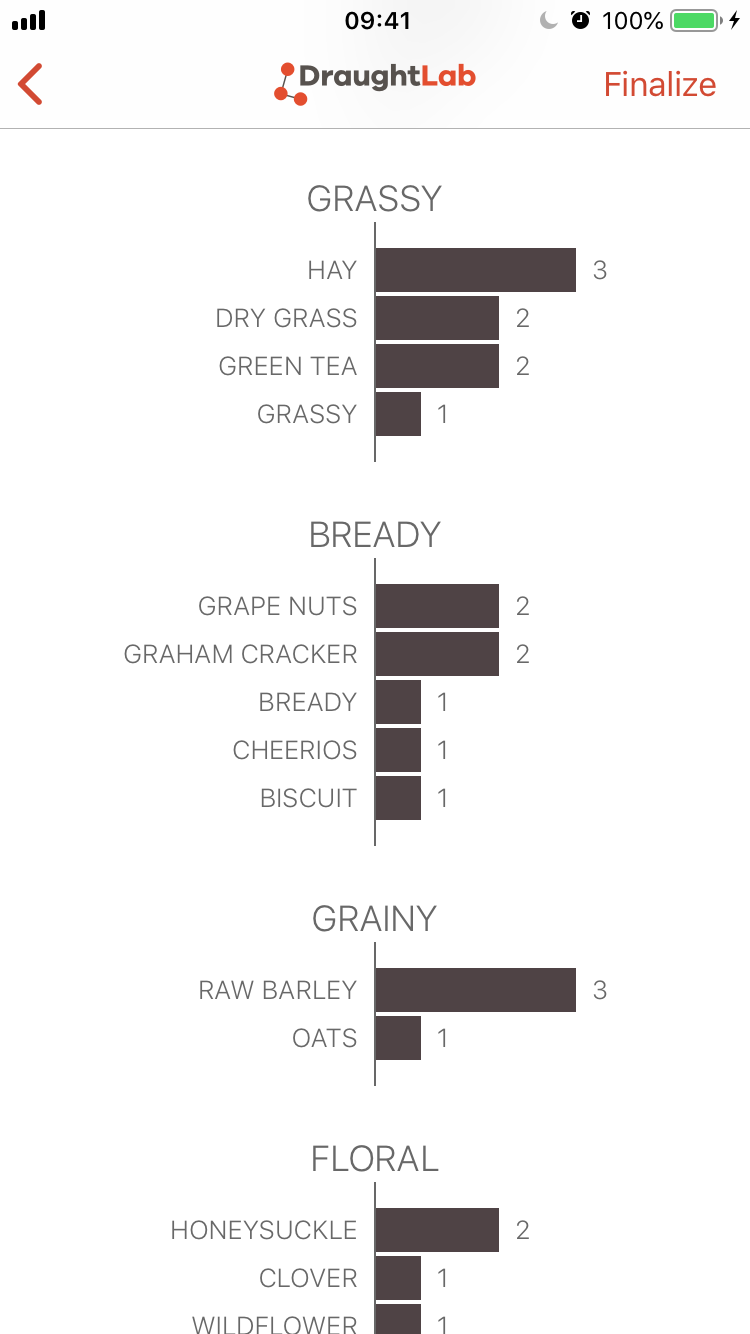 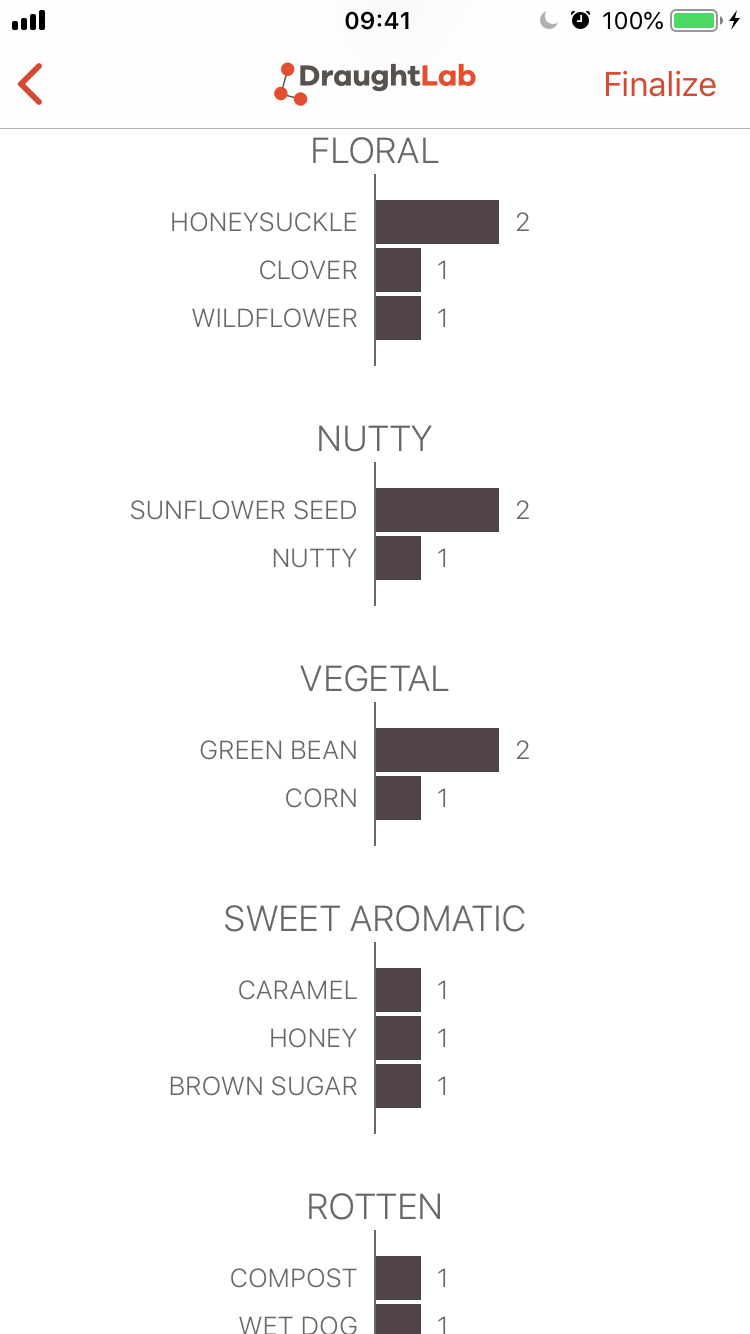 162: CDC-Copeland
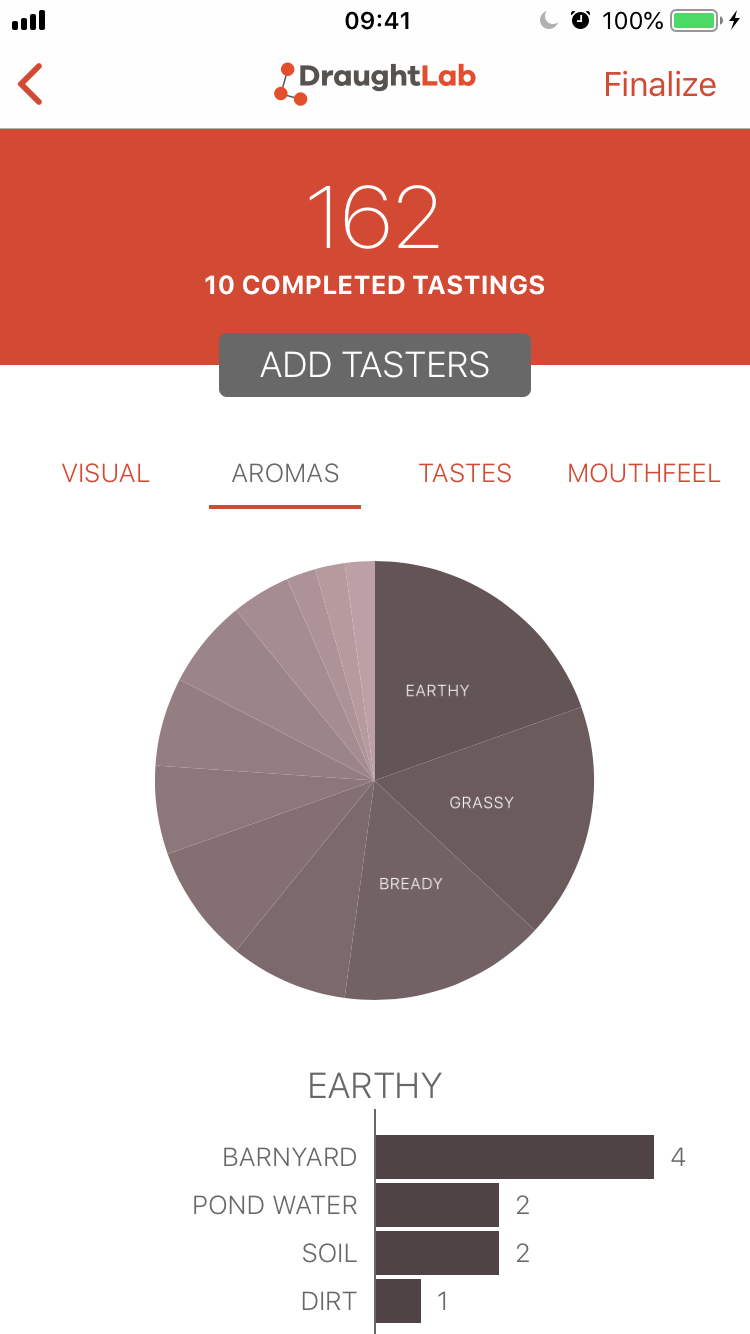 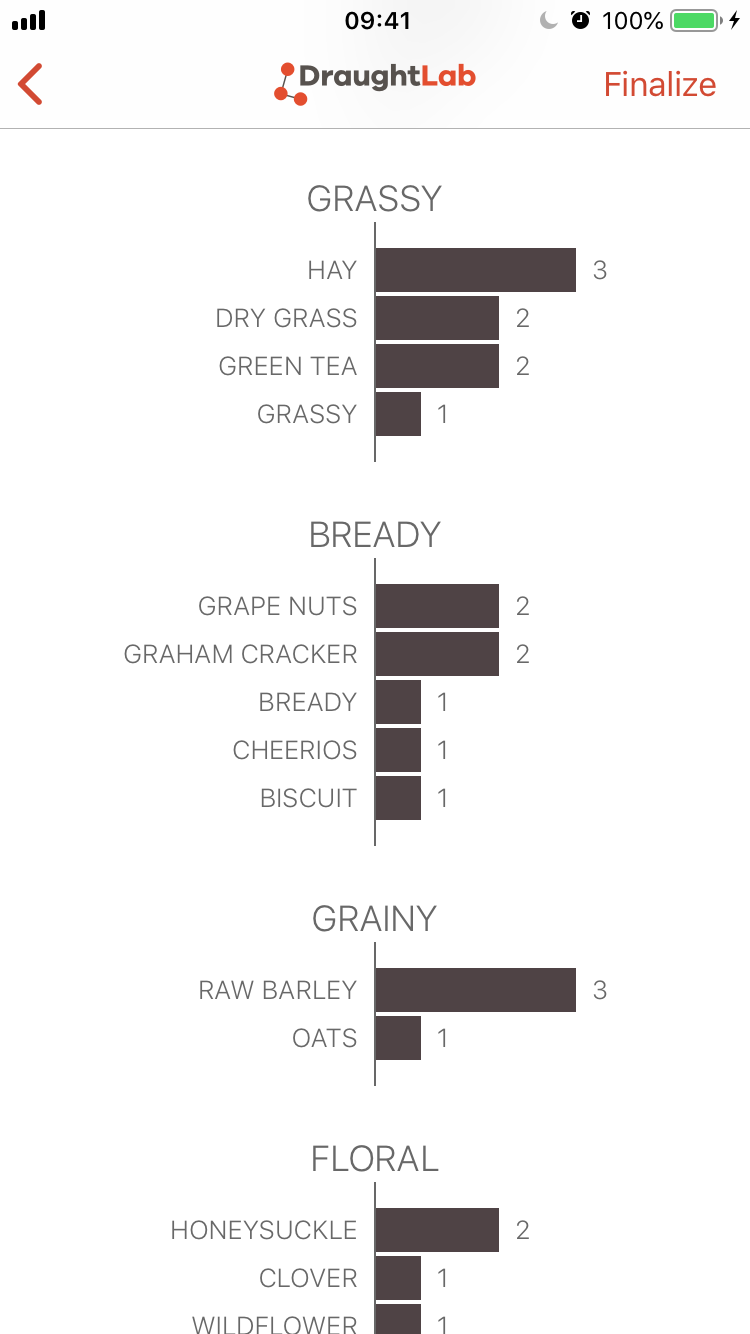 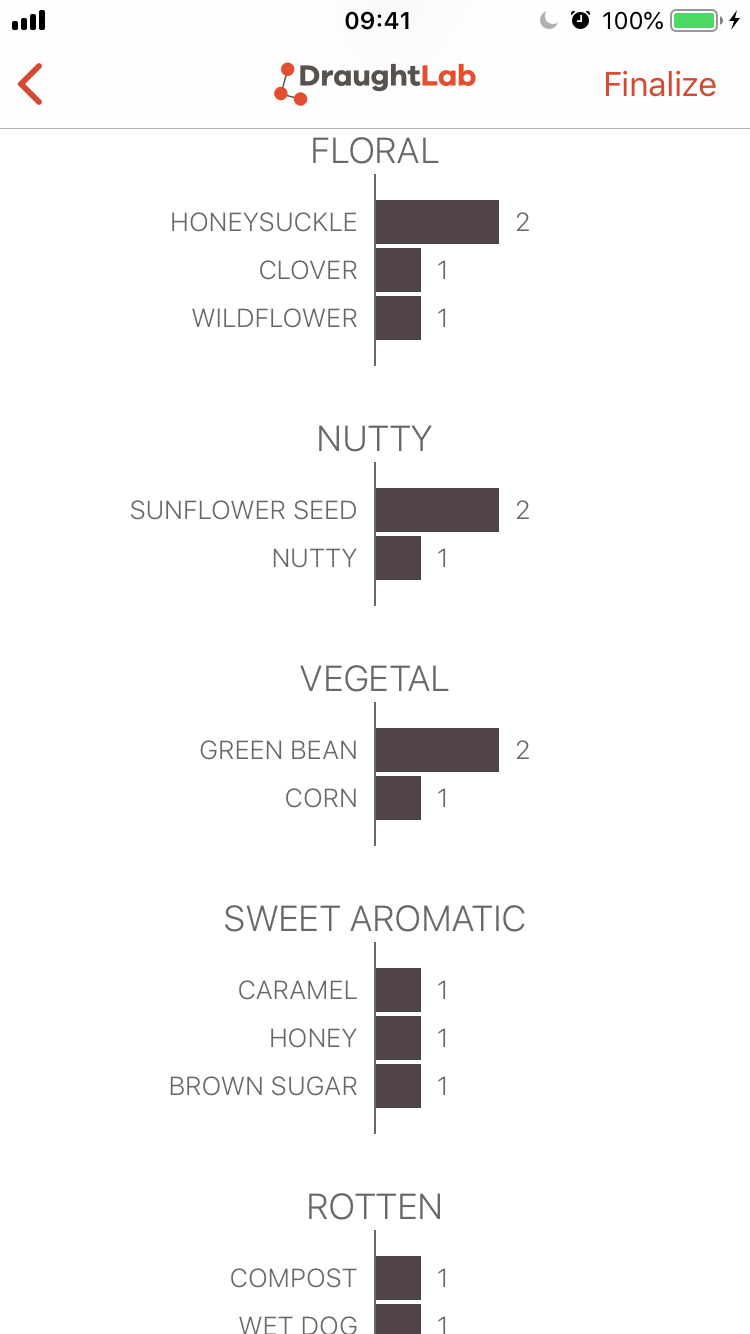 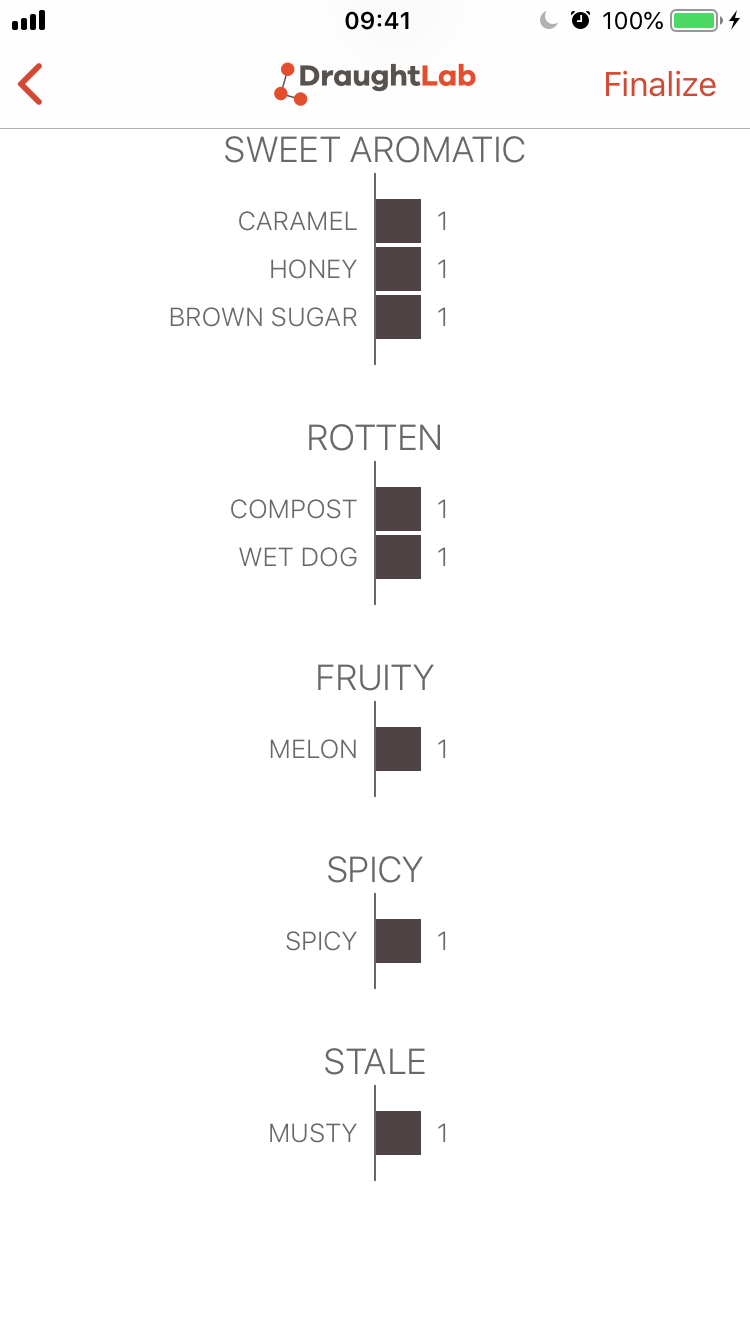 162: CDC-Copeland
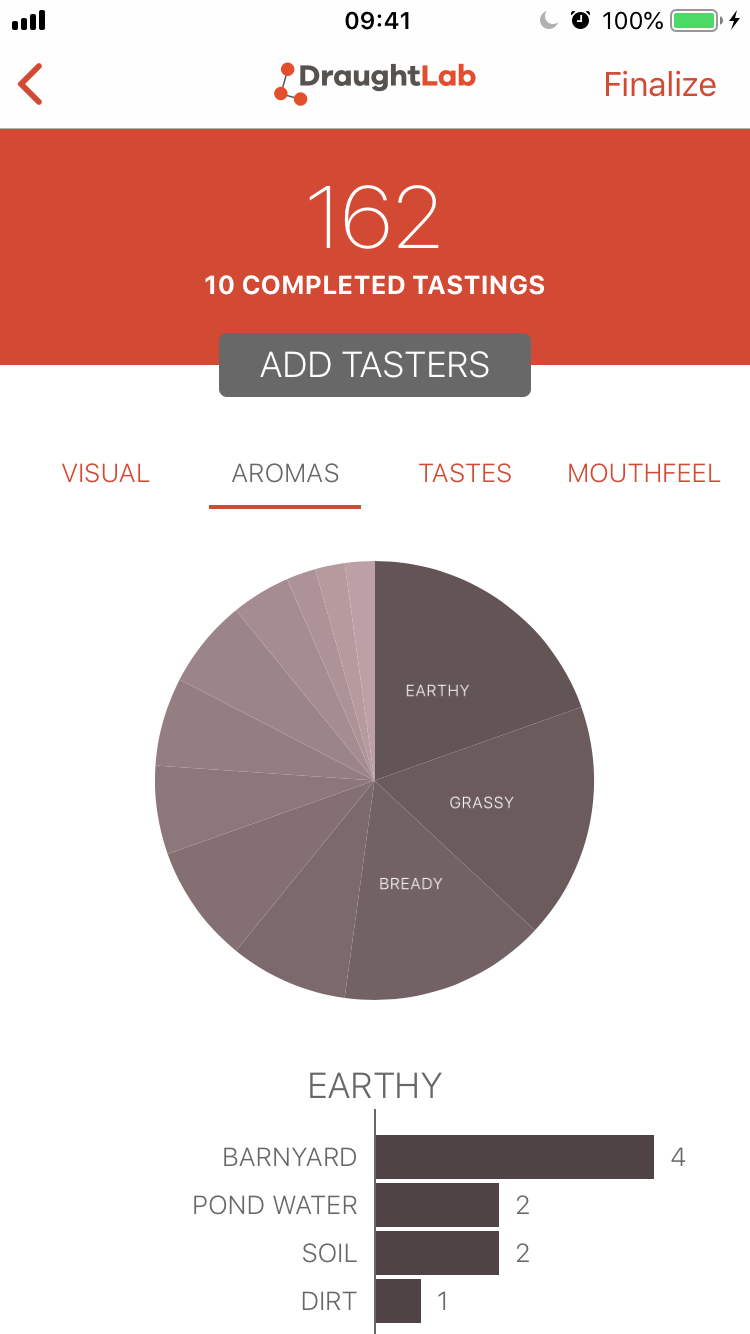 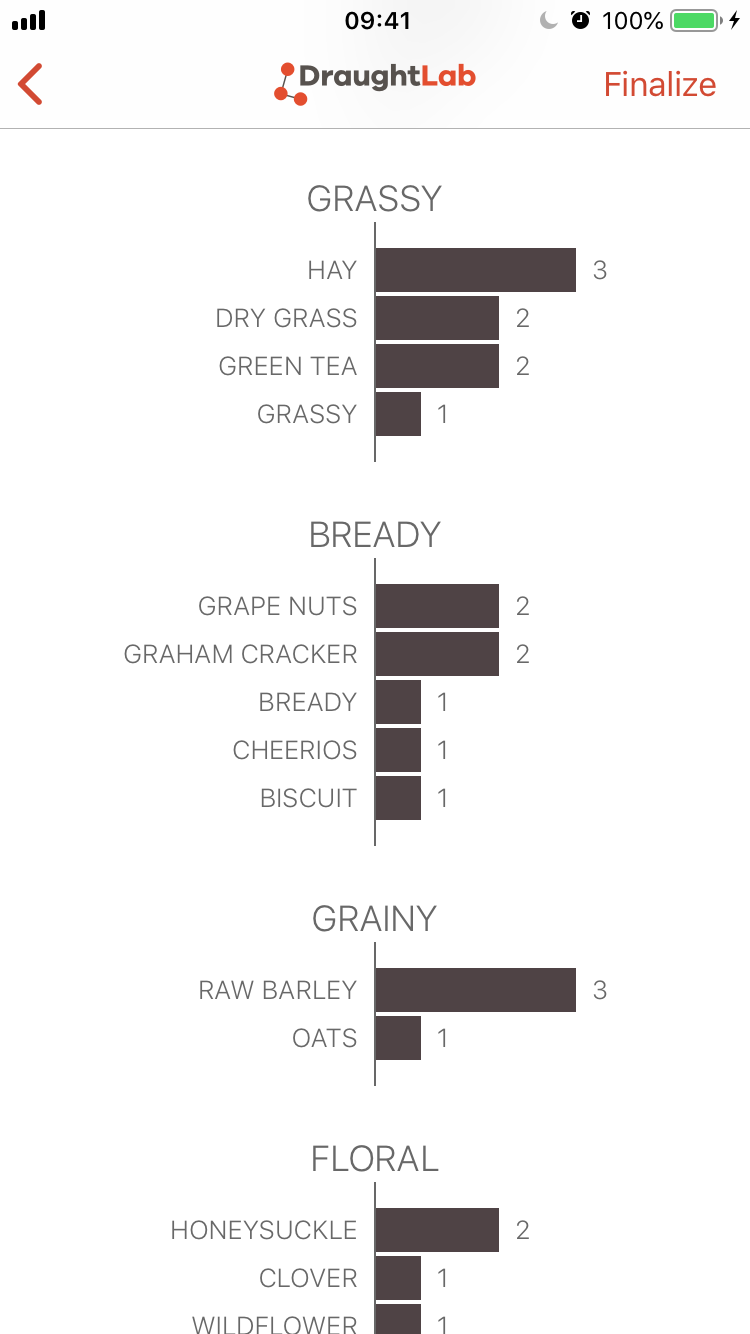 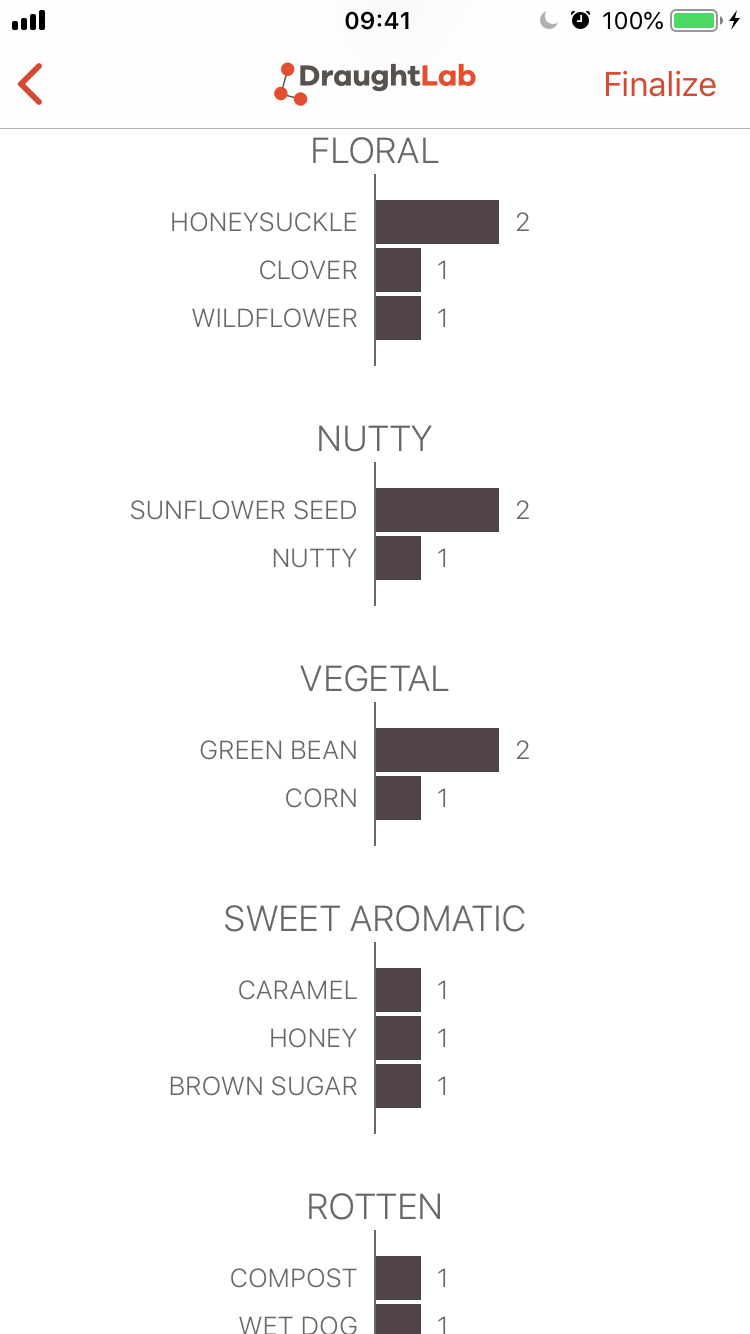 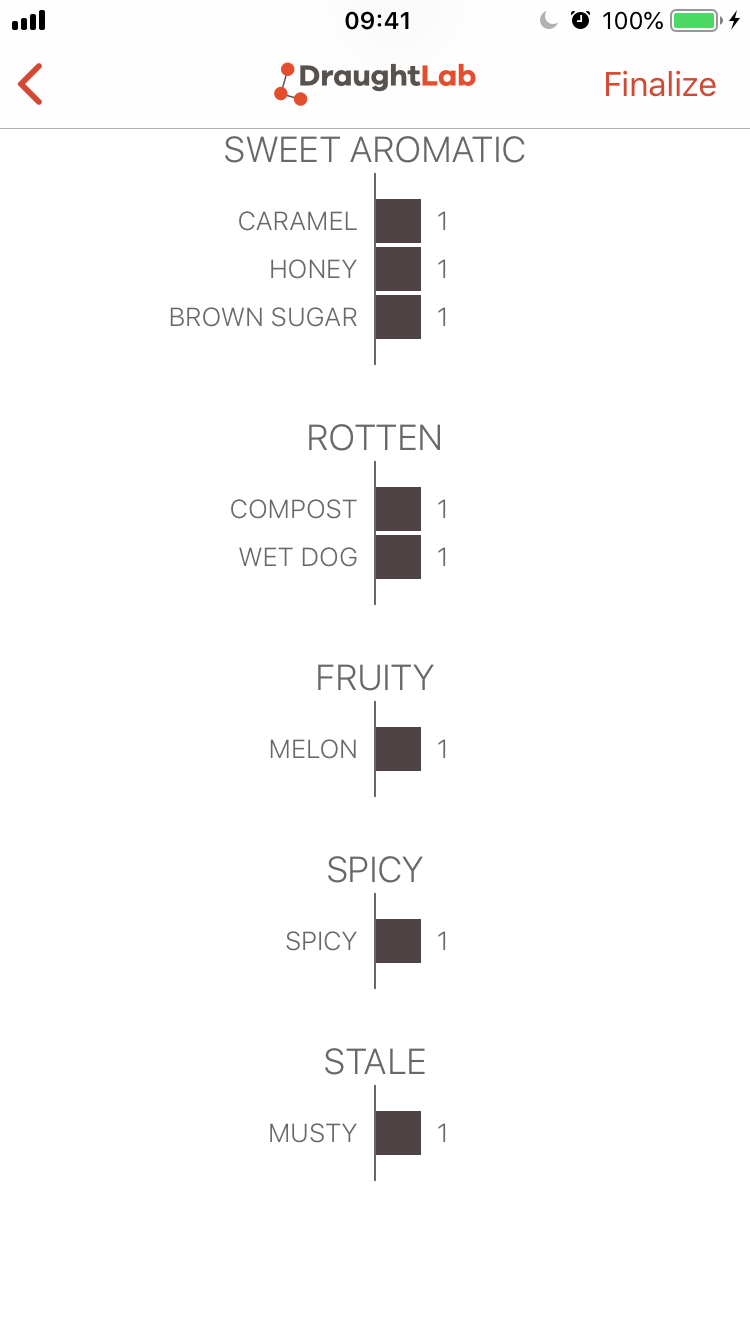 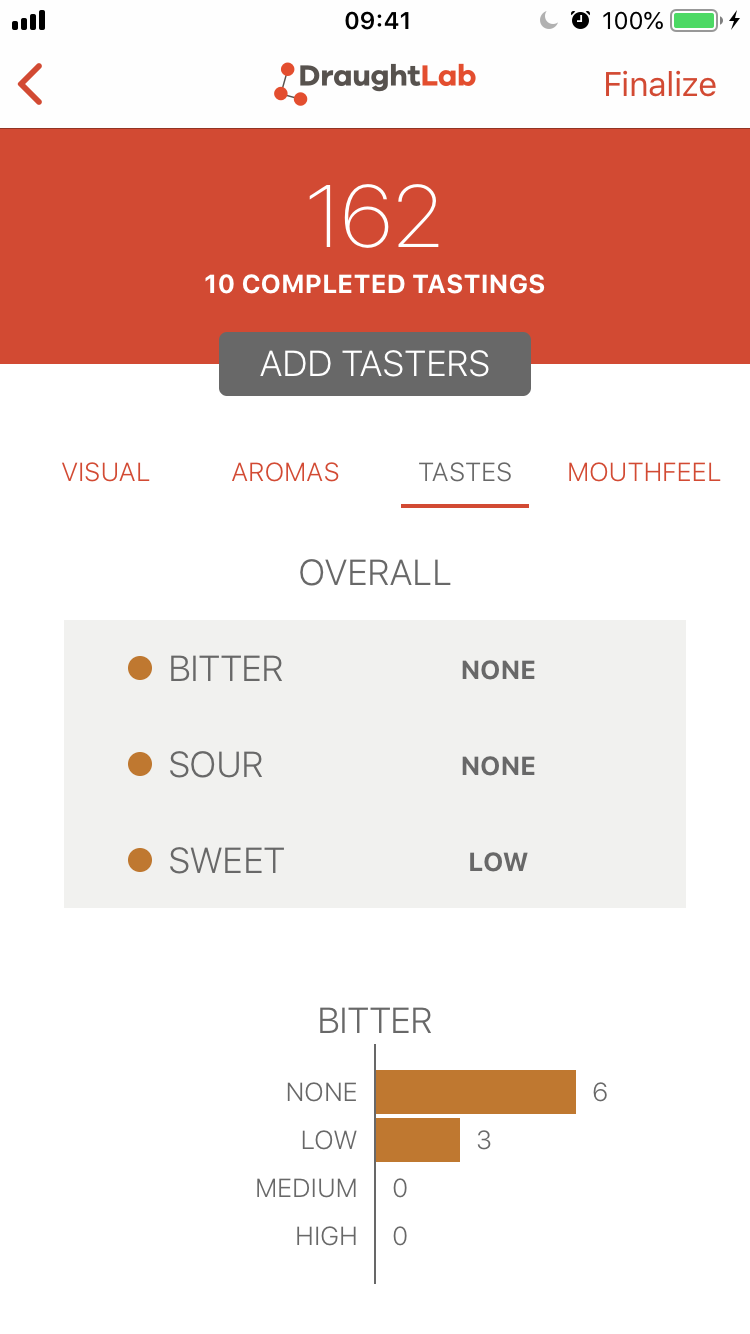 162: CDC-Copeland
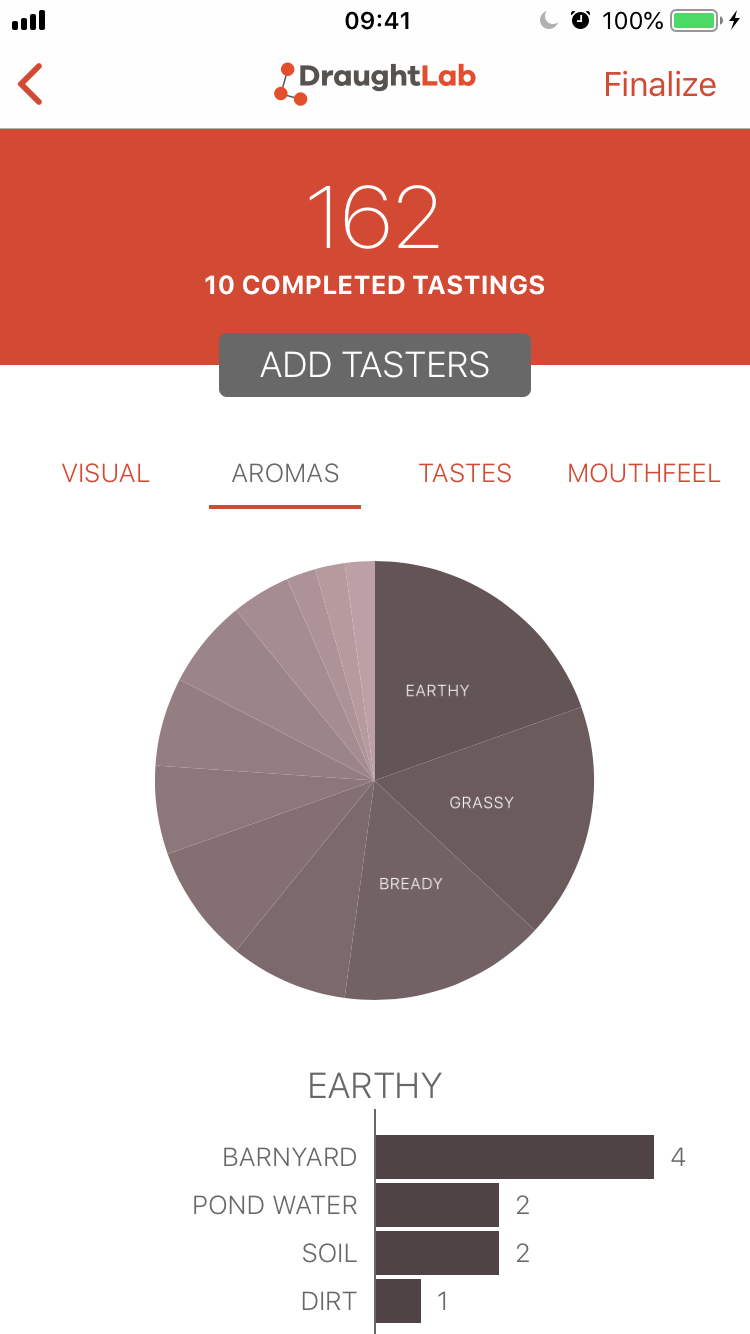 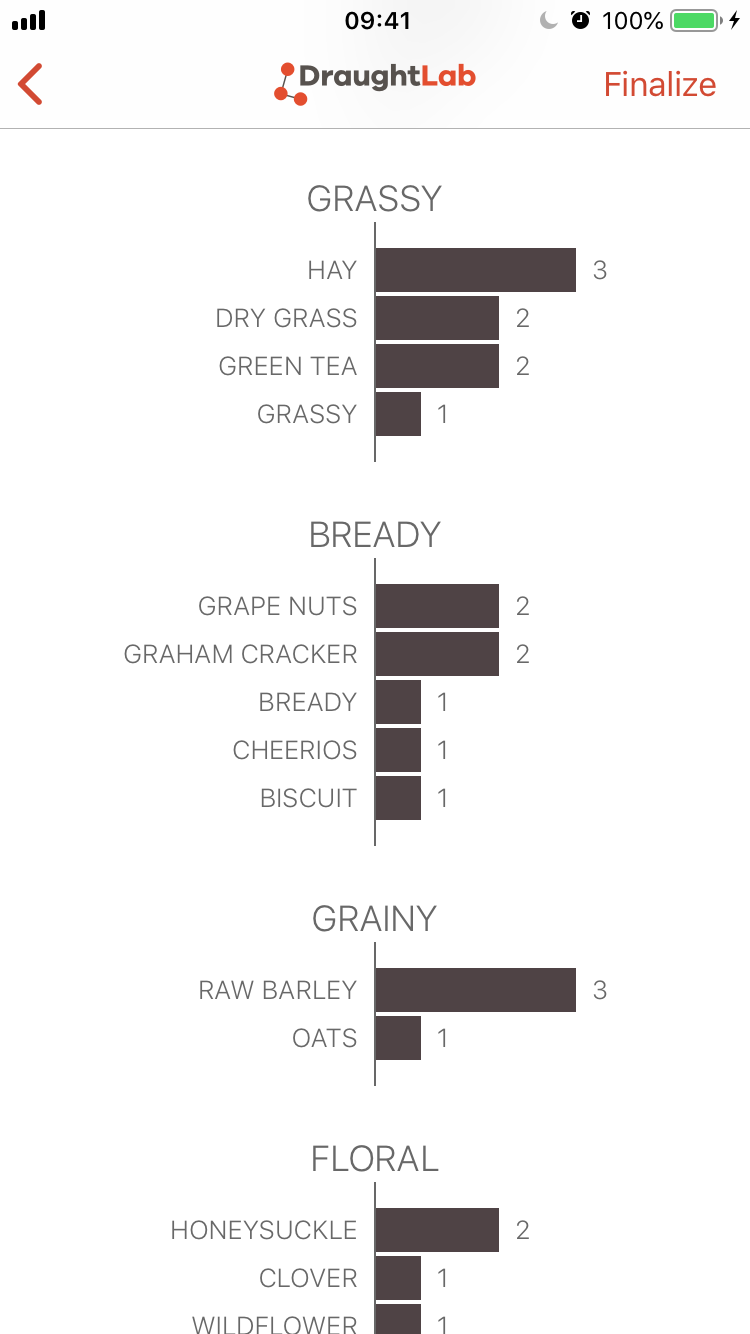 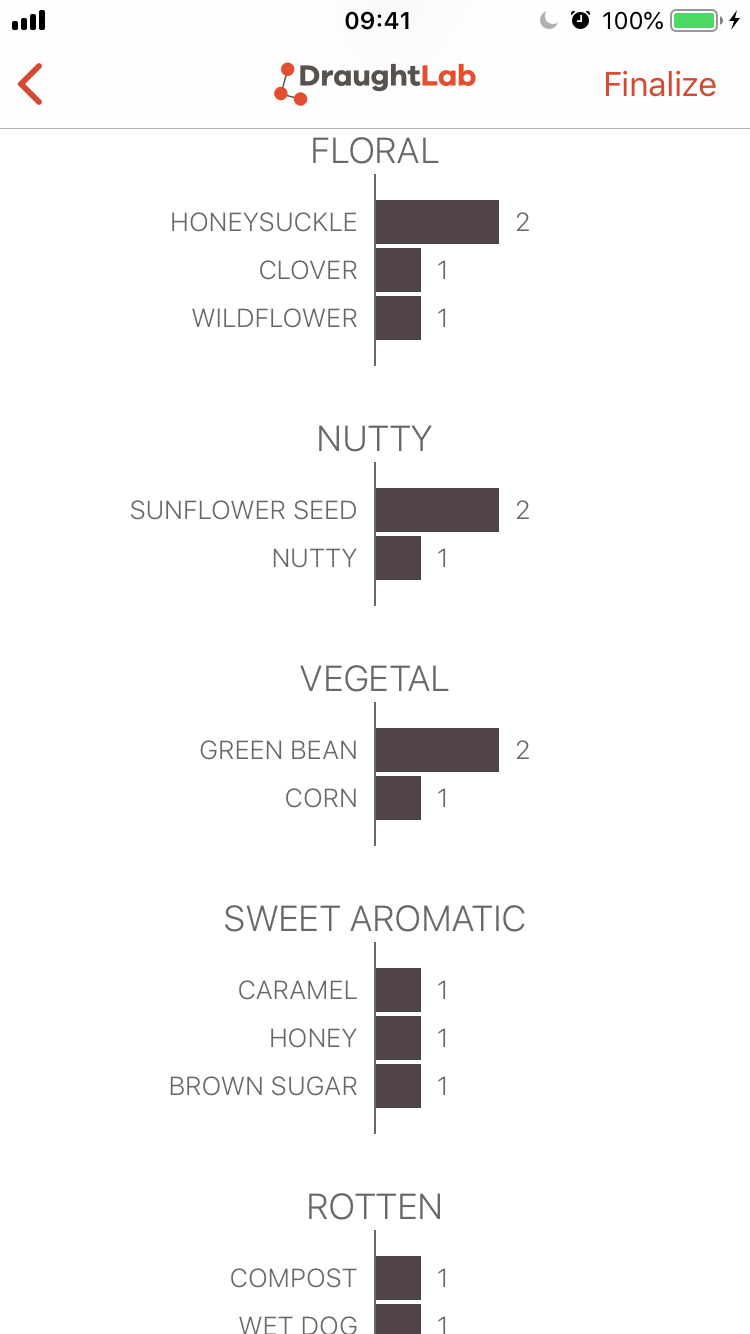 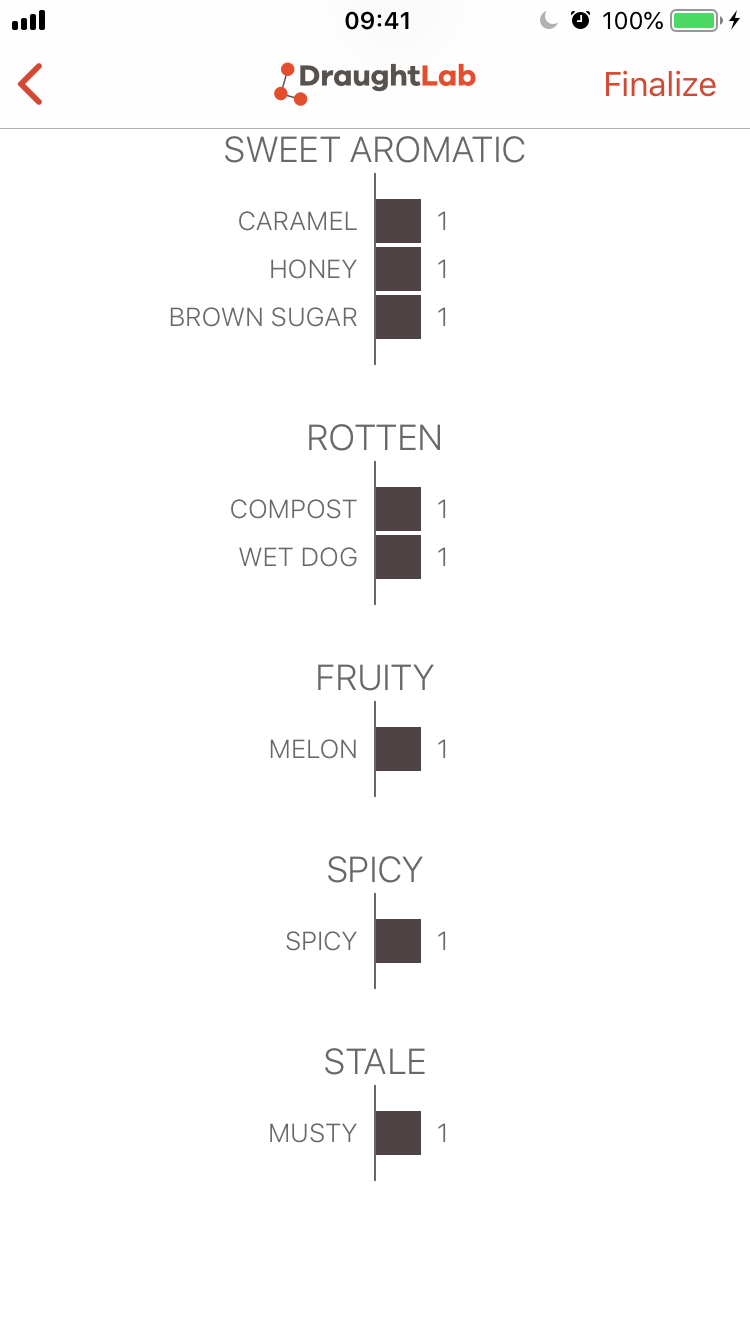 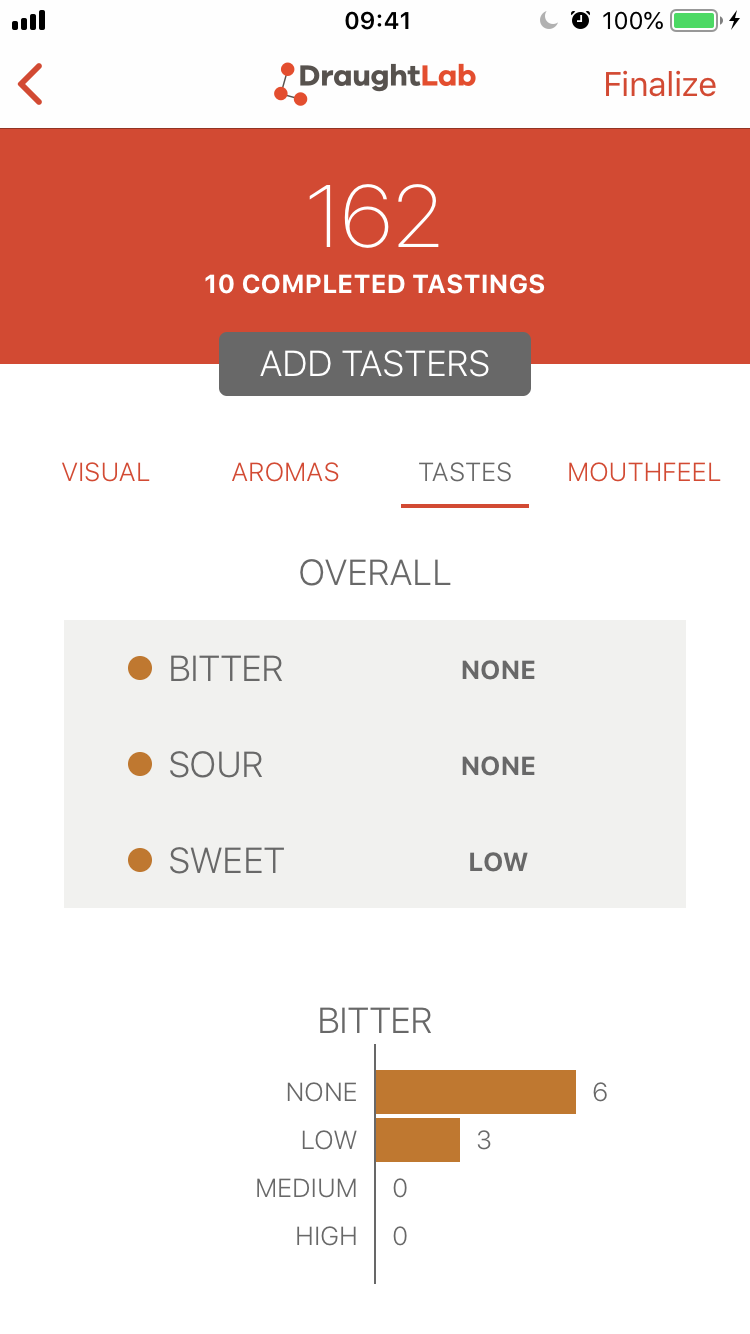 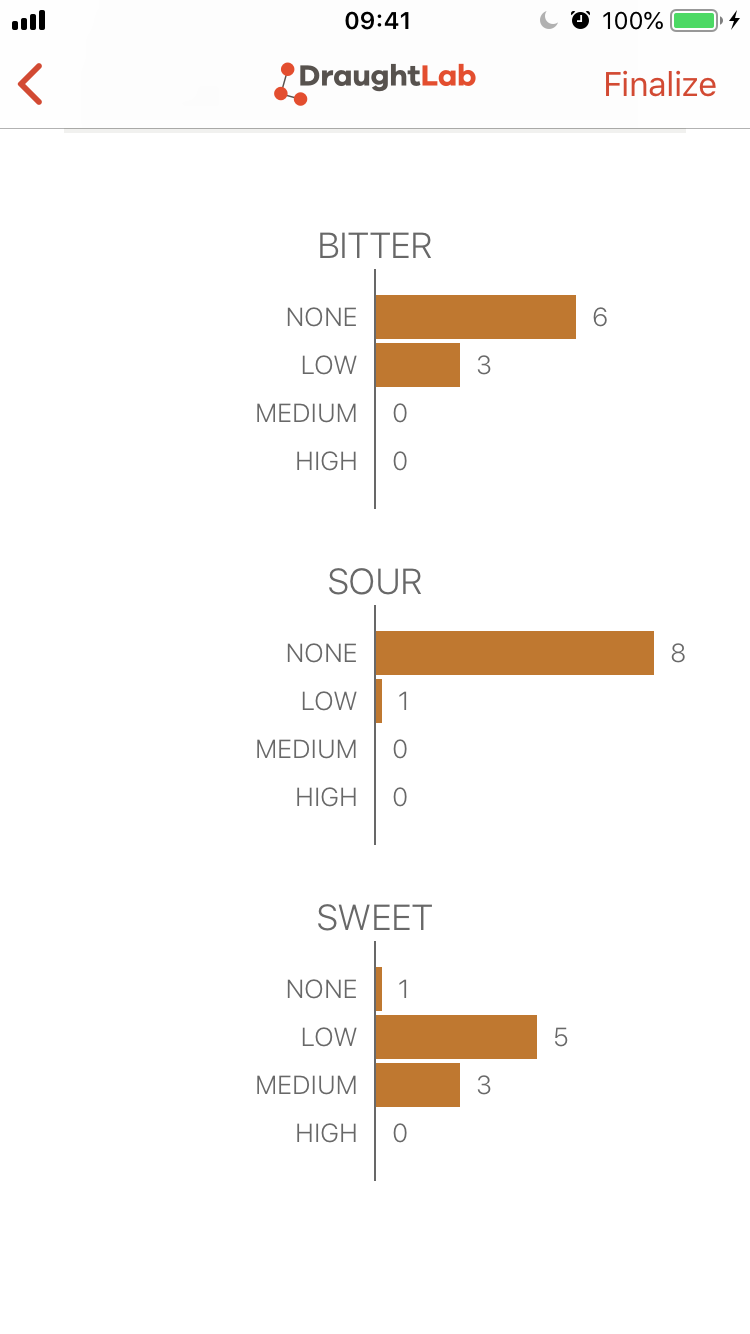 162: CDC-Copeland
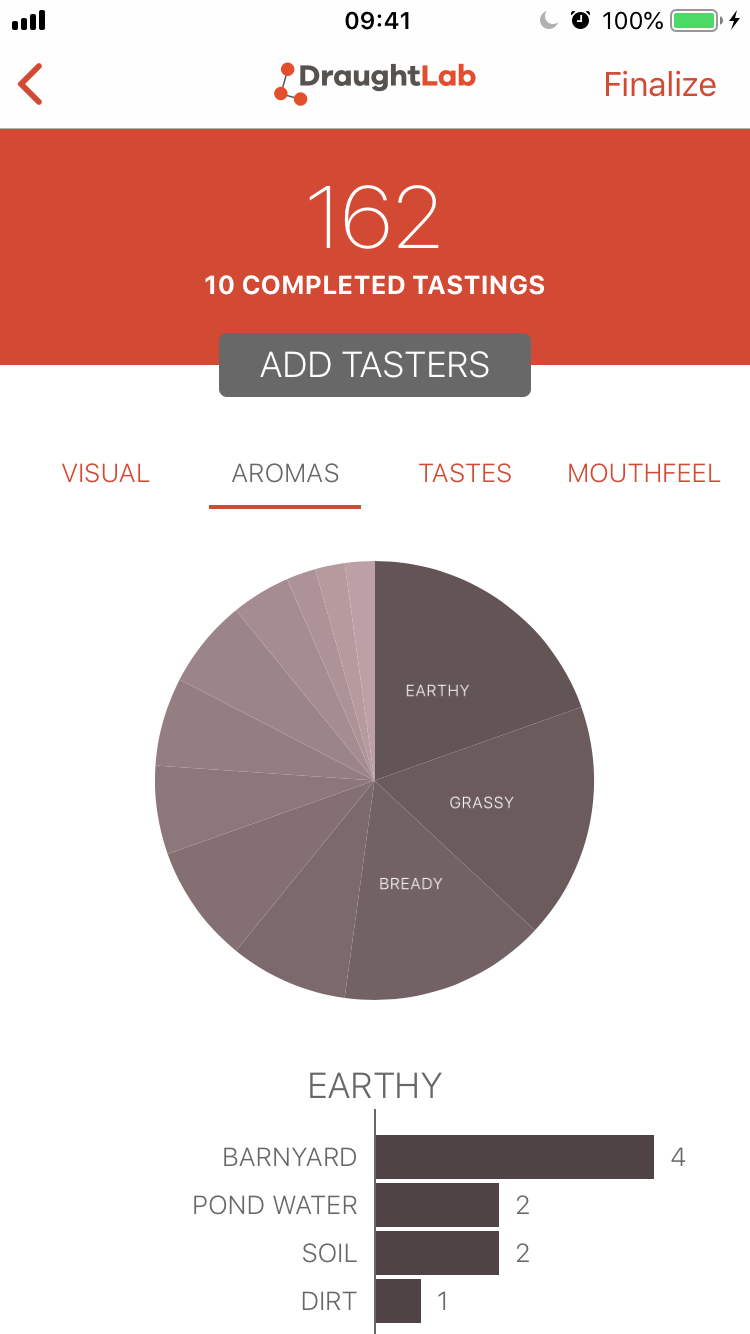 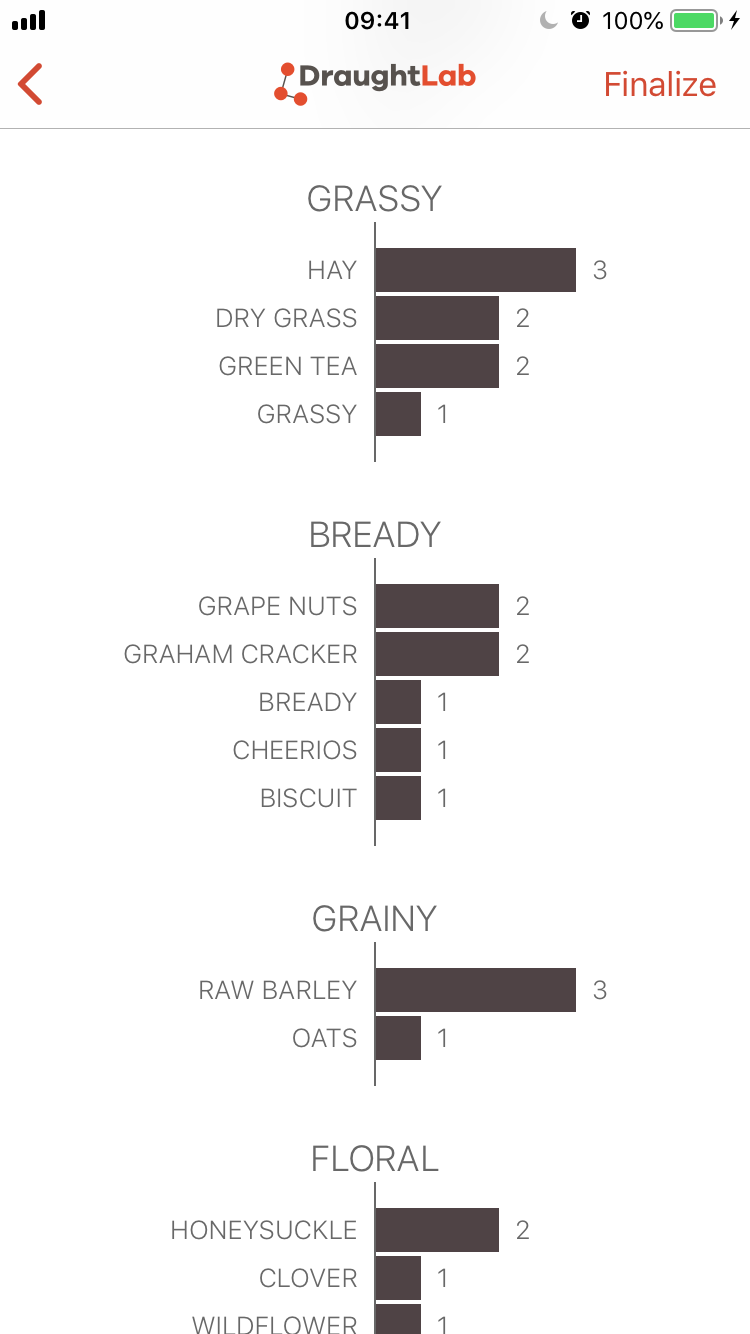 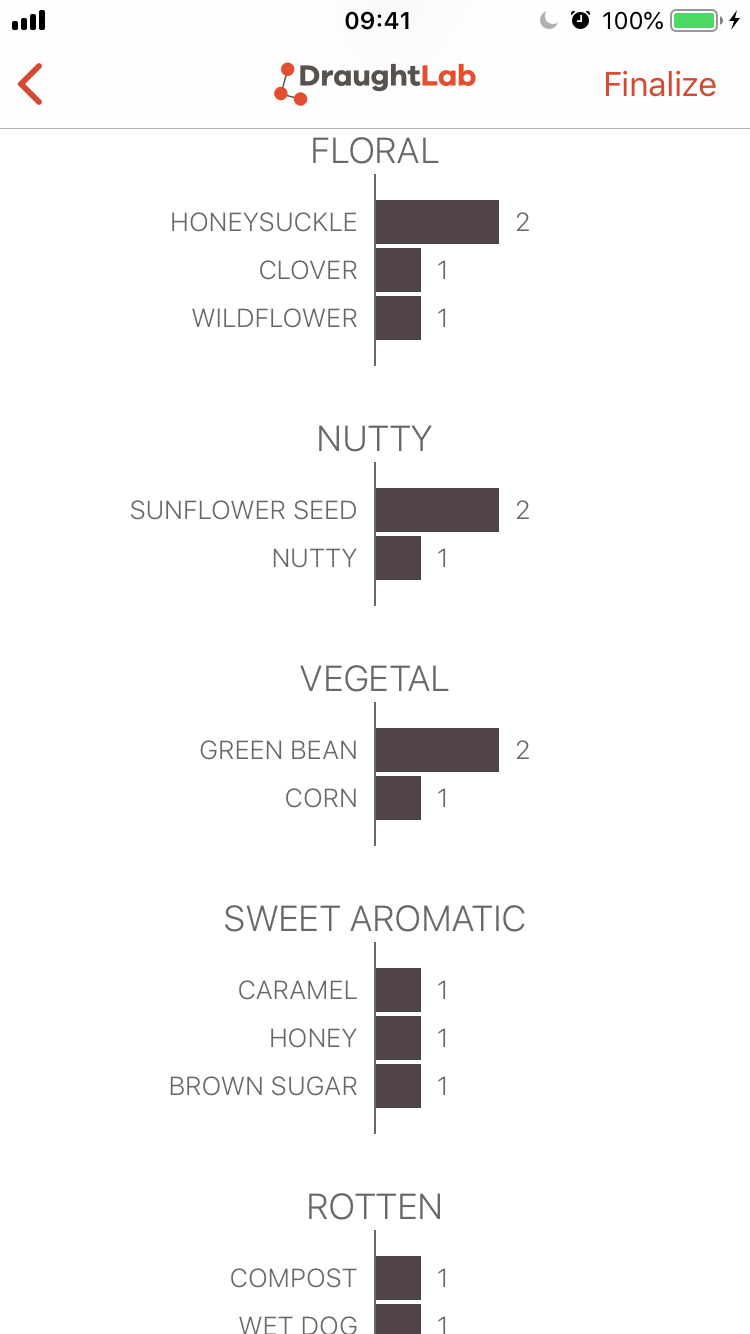 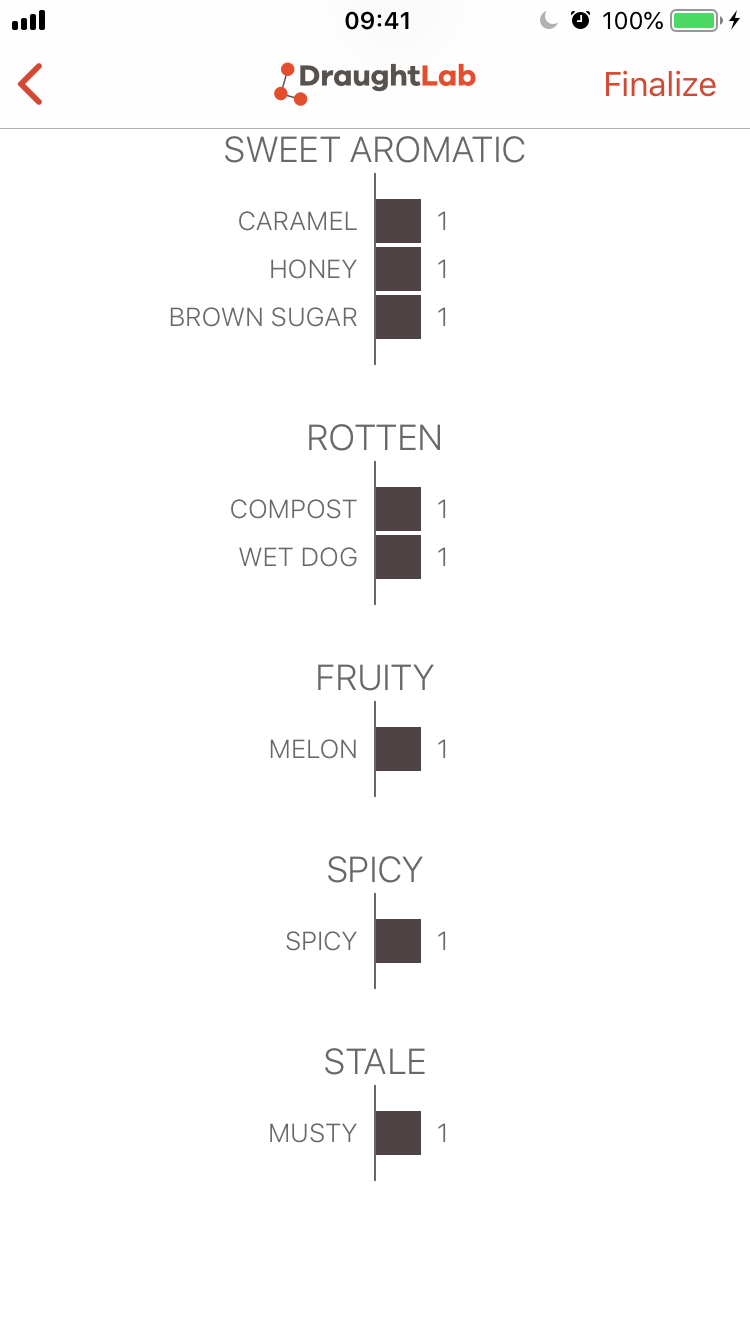 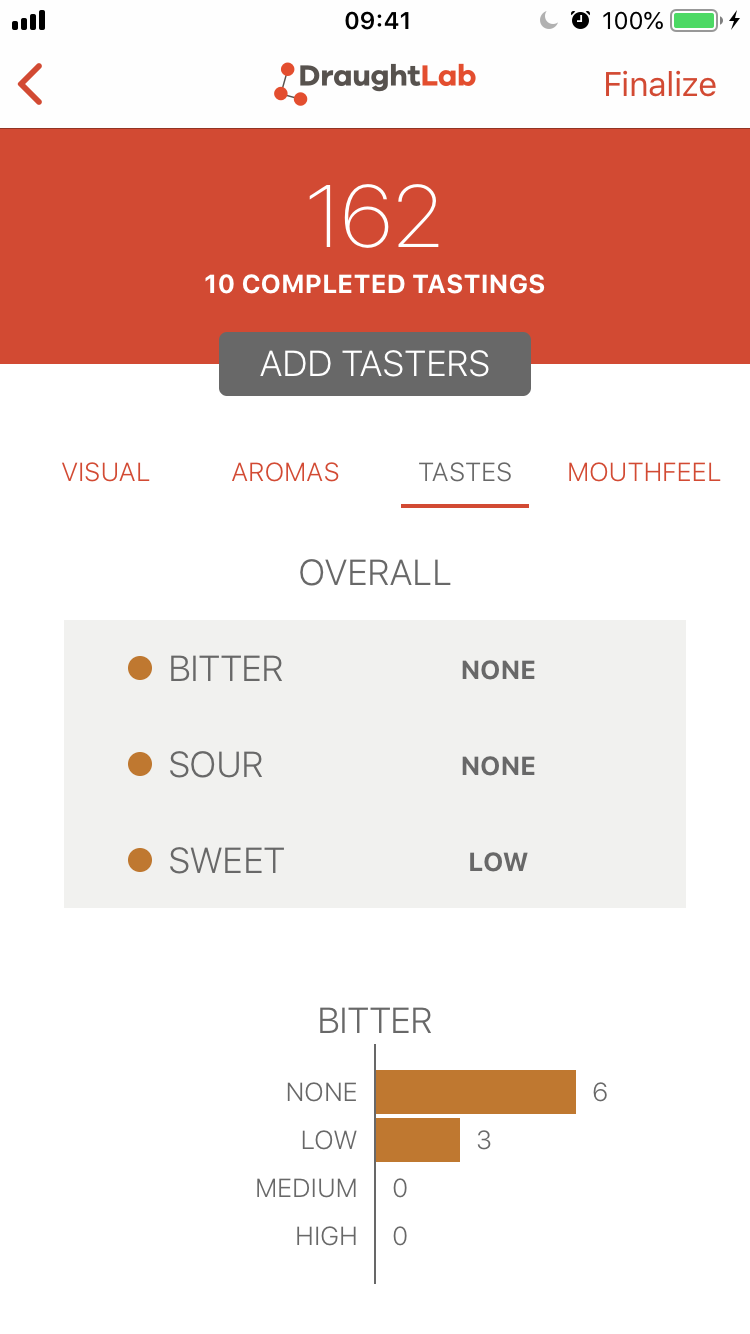 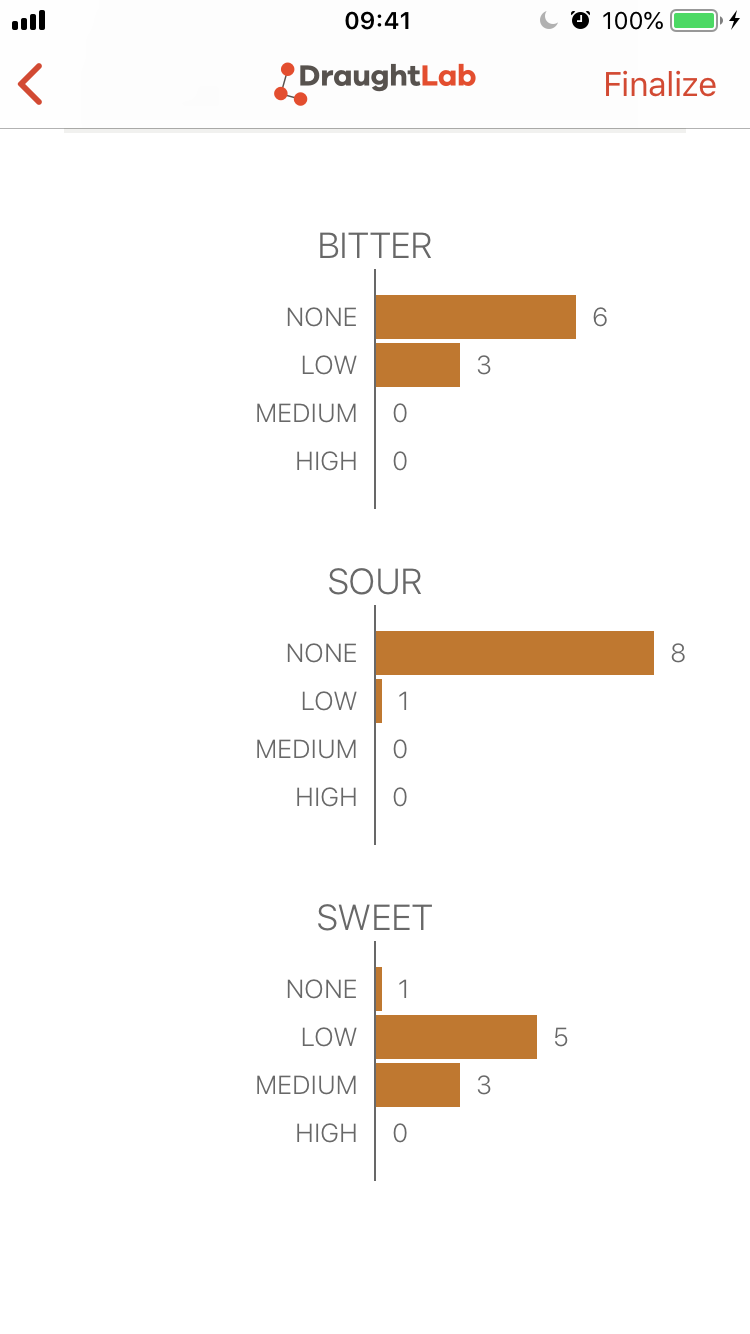 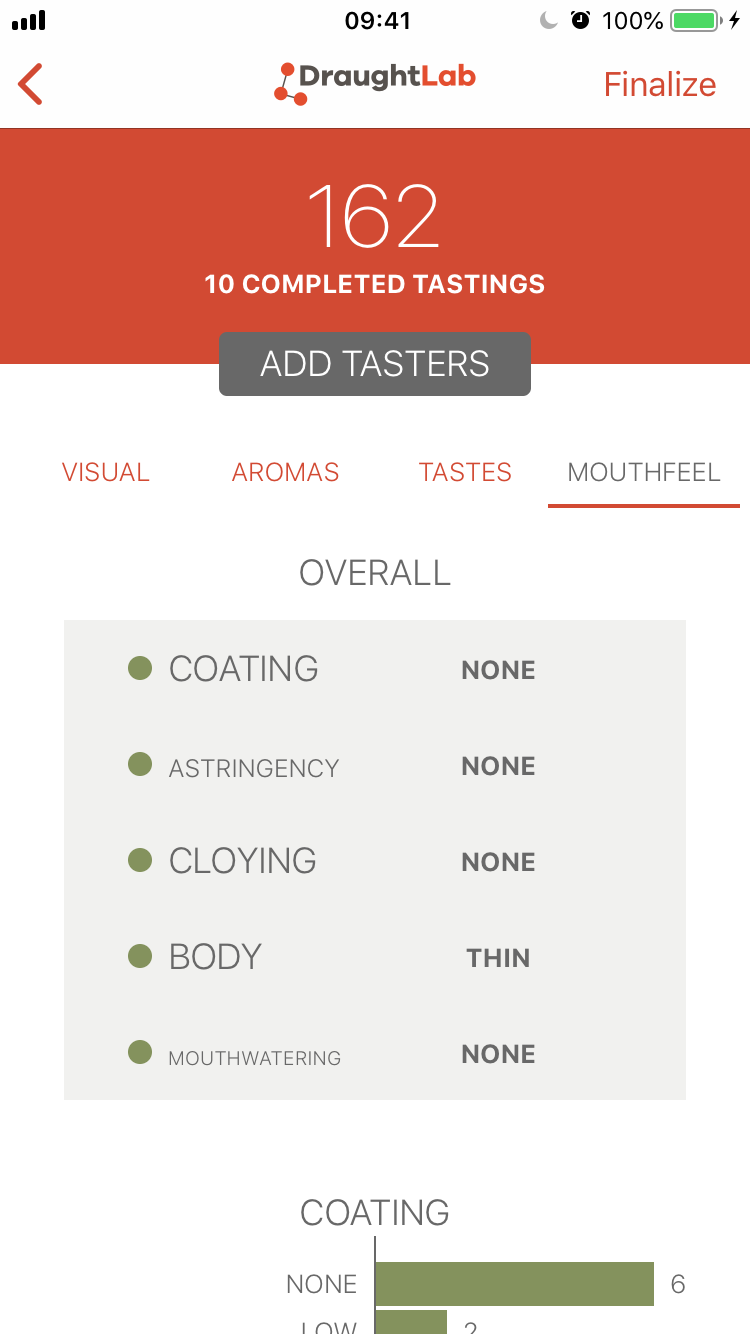 162: CDC-Copeland
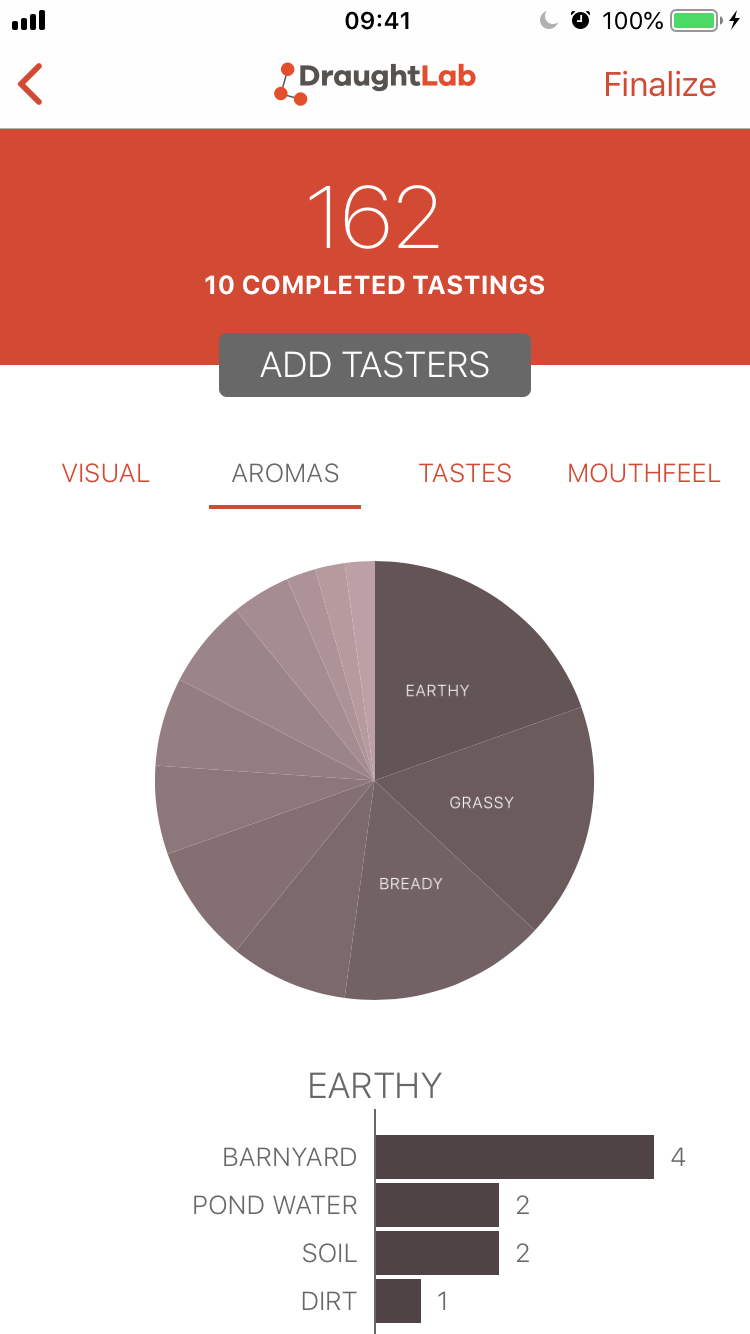 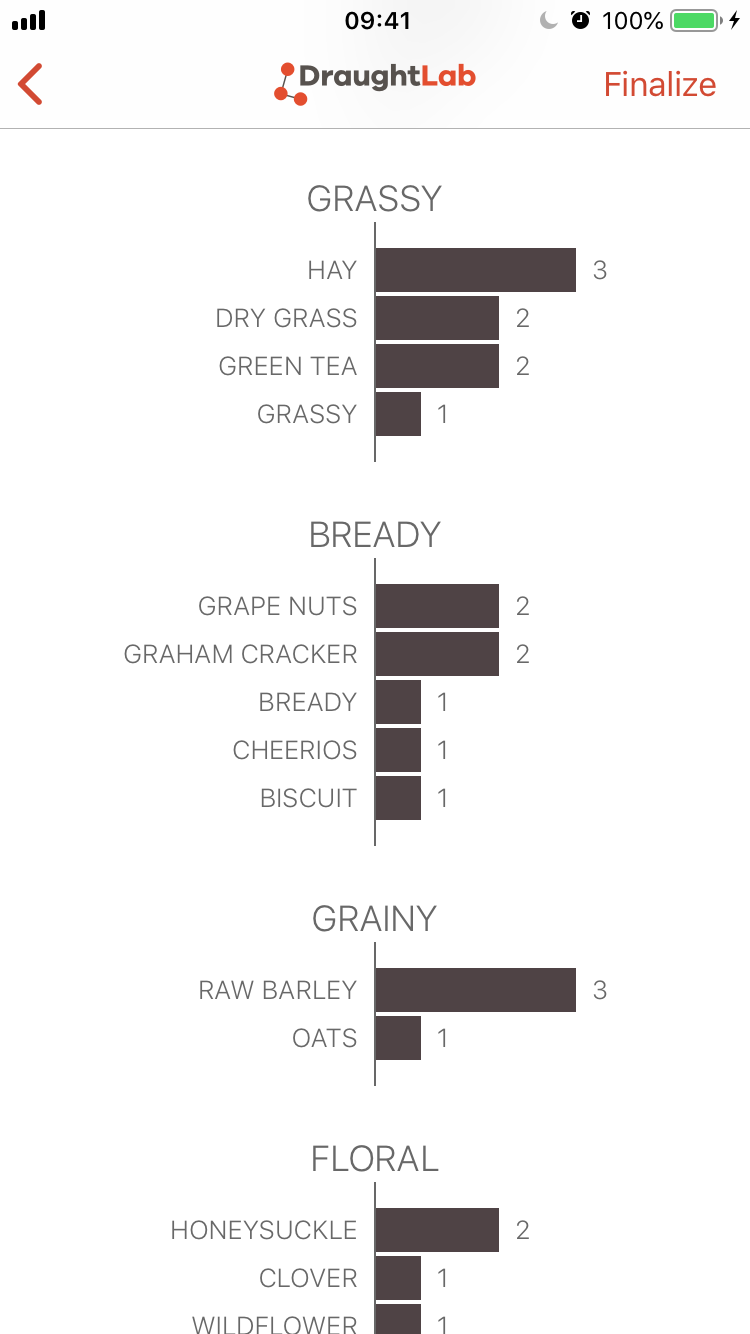 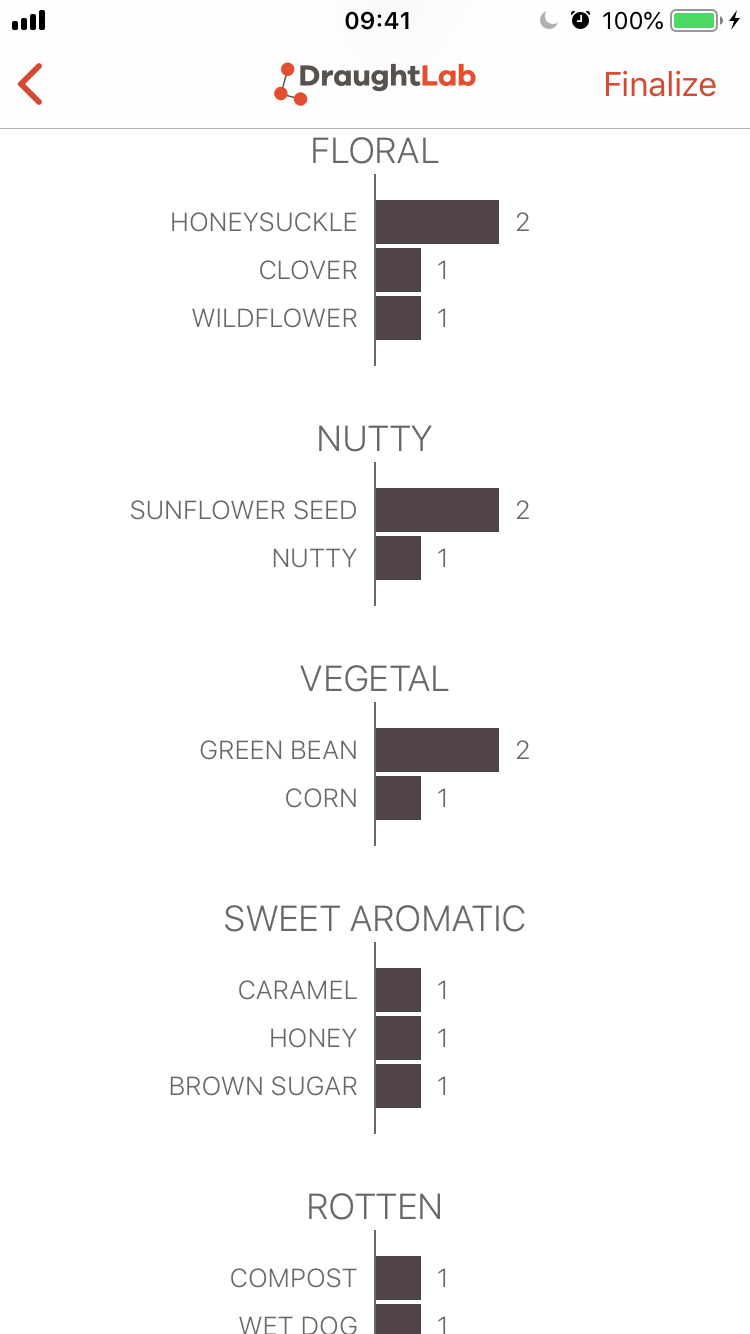 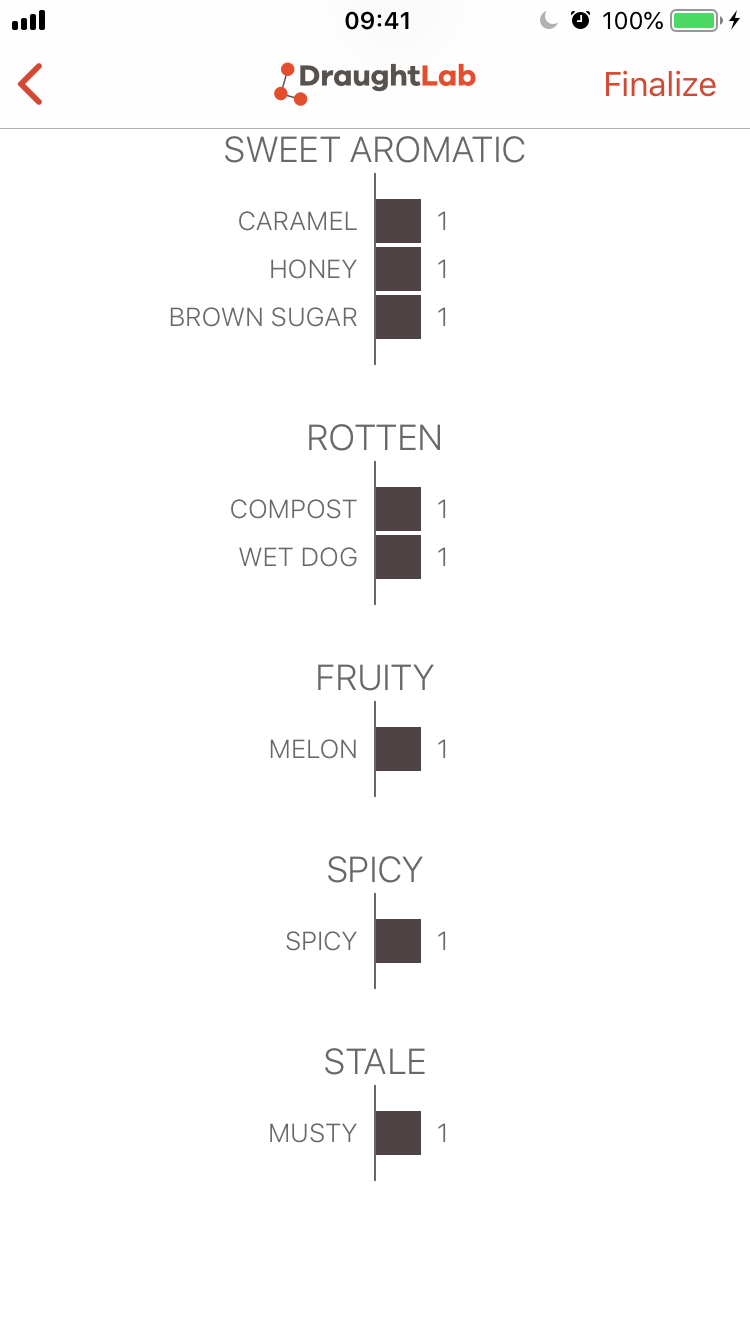 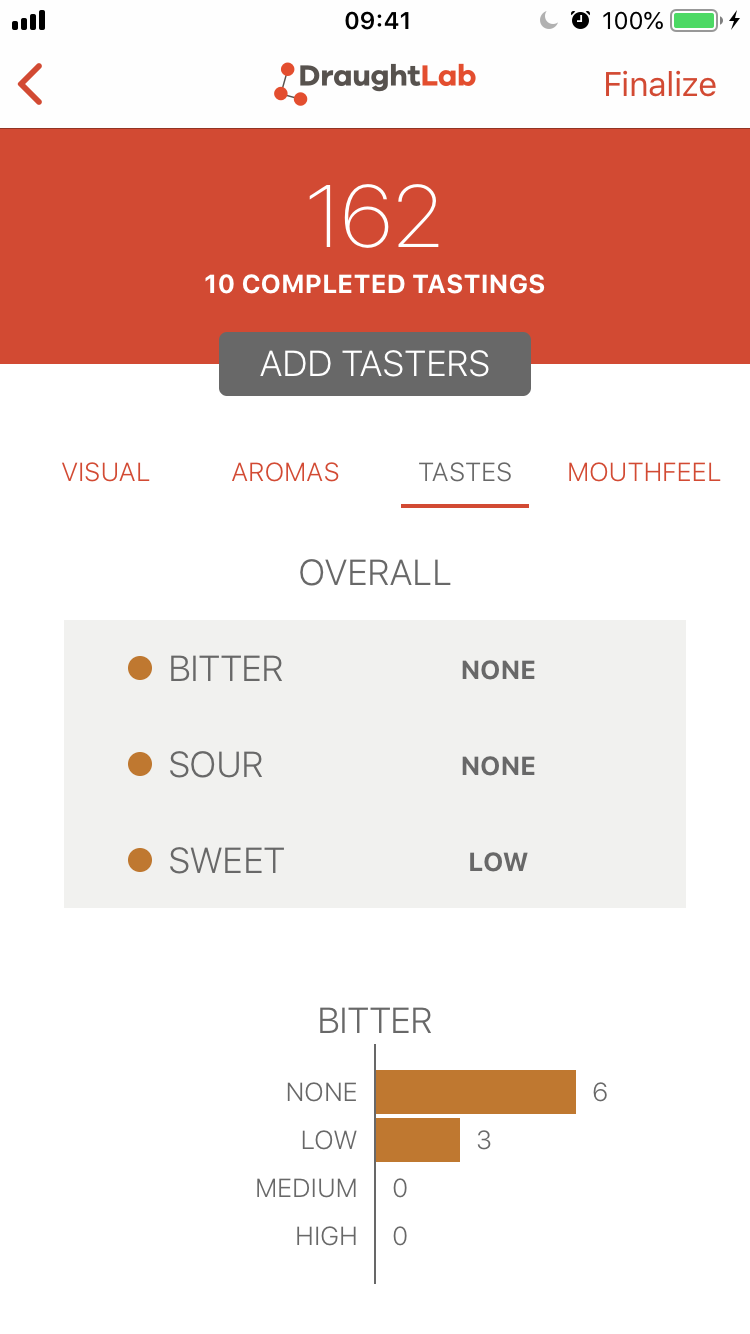 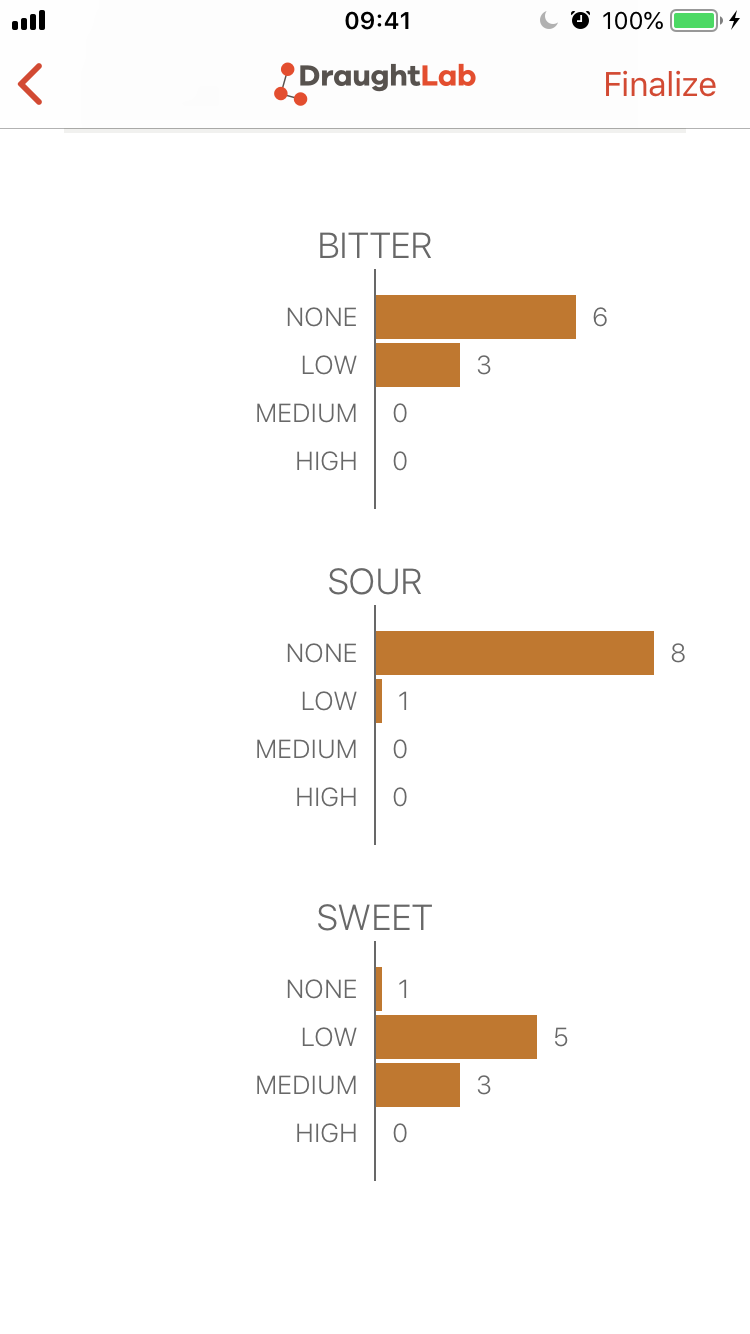 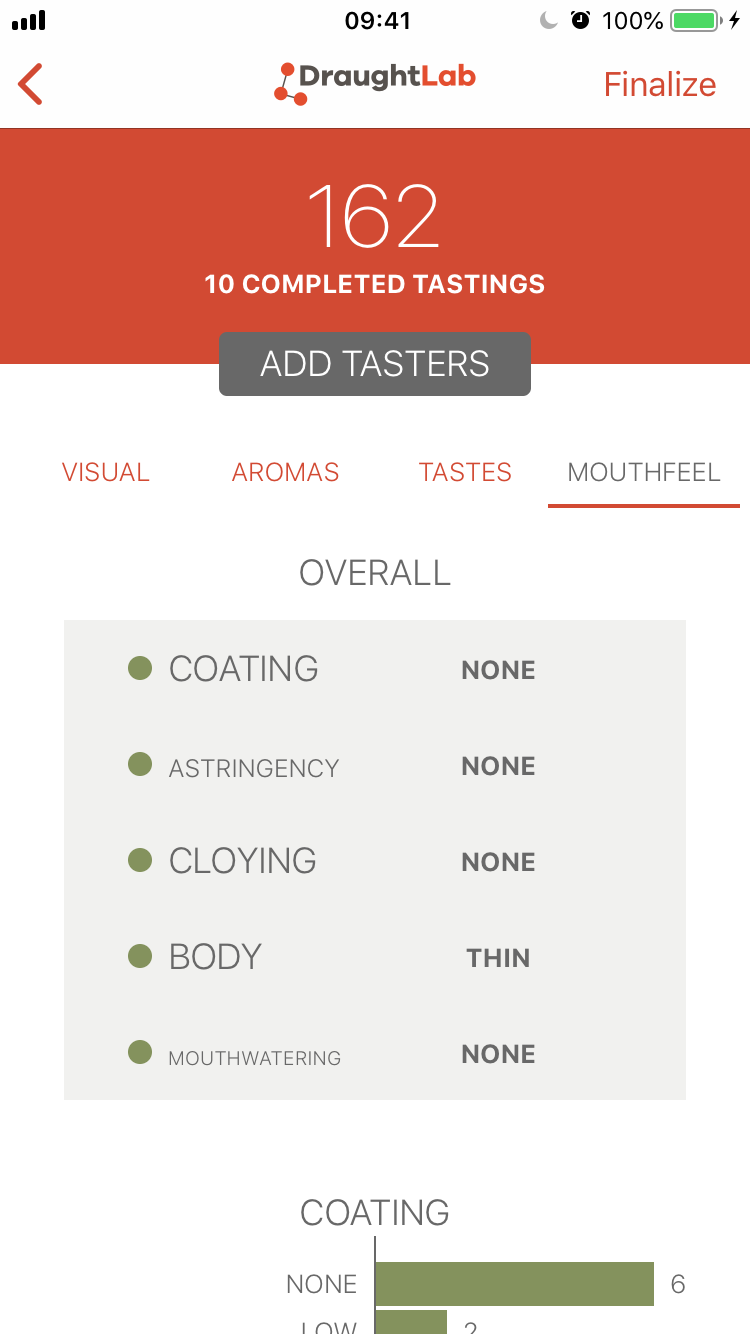 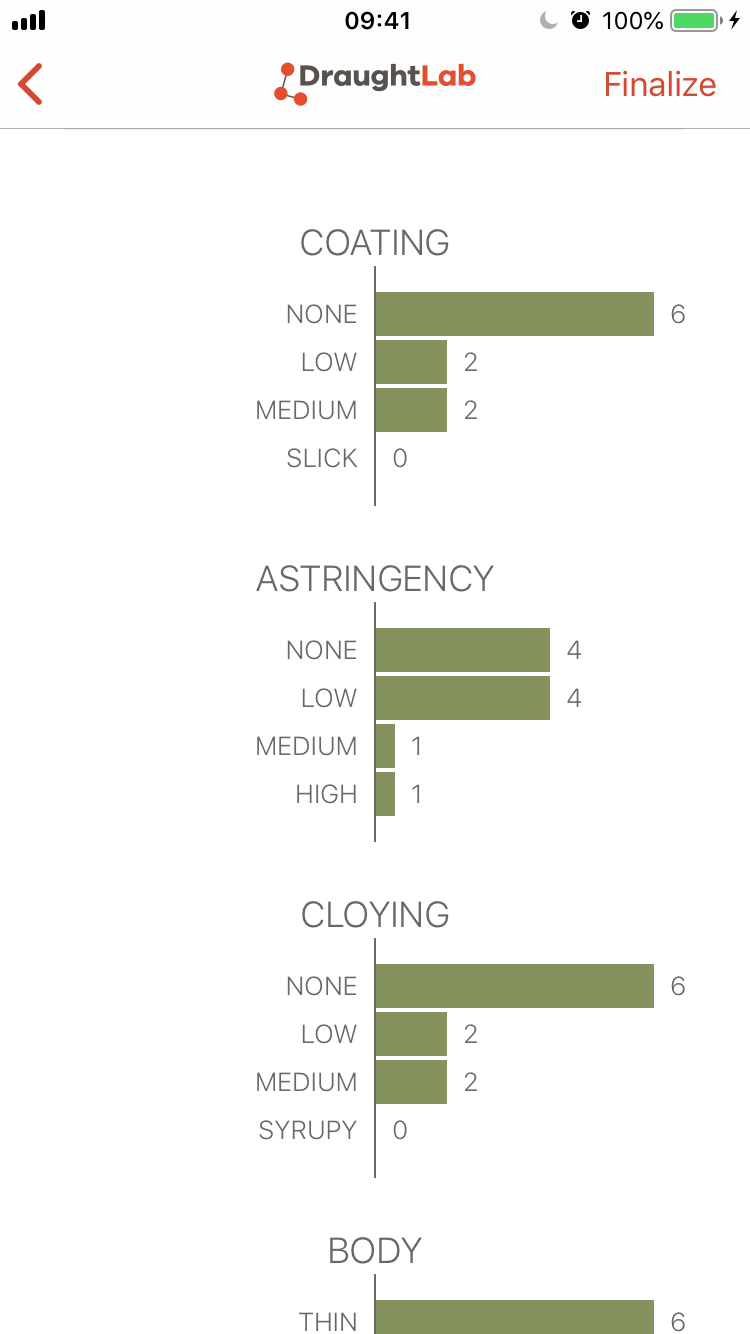 162: CDC-Copeland
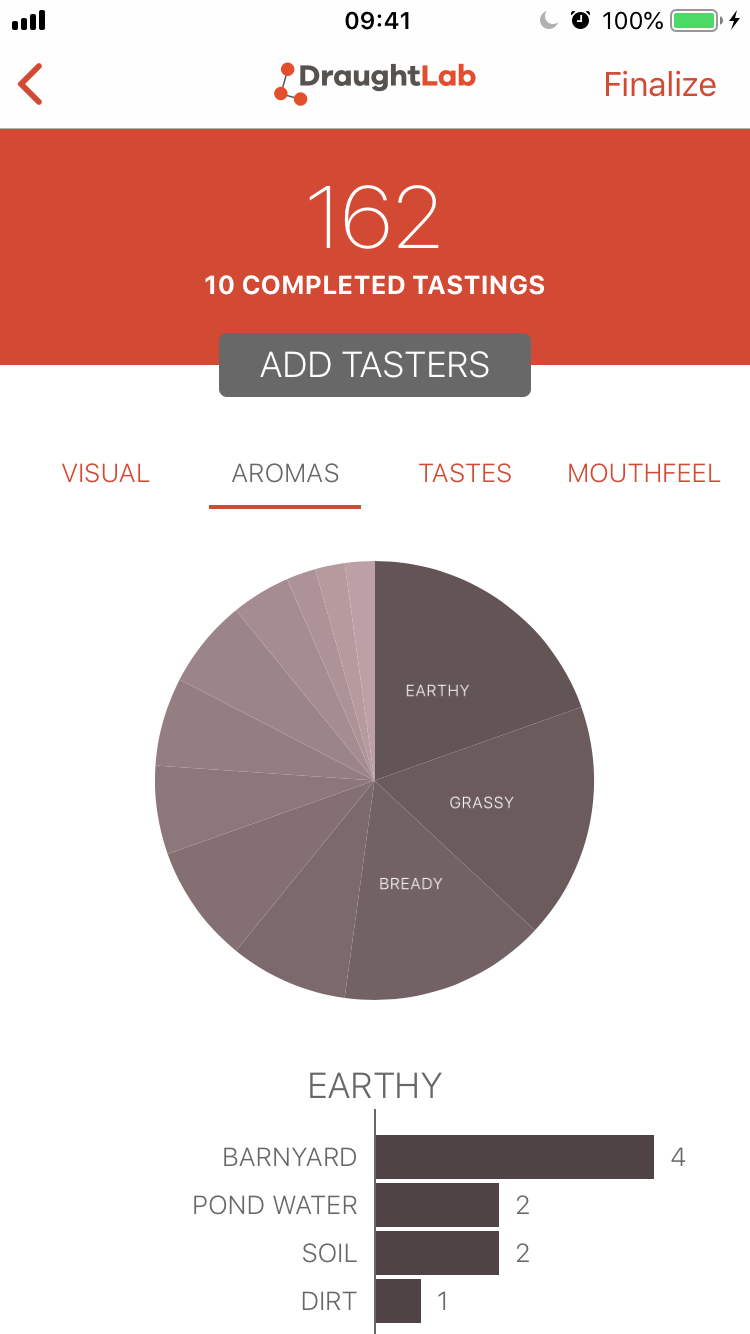 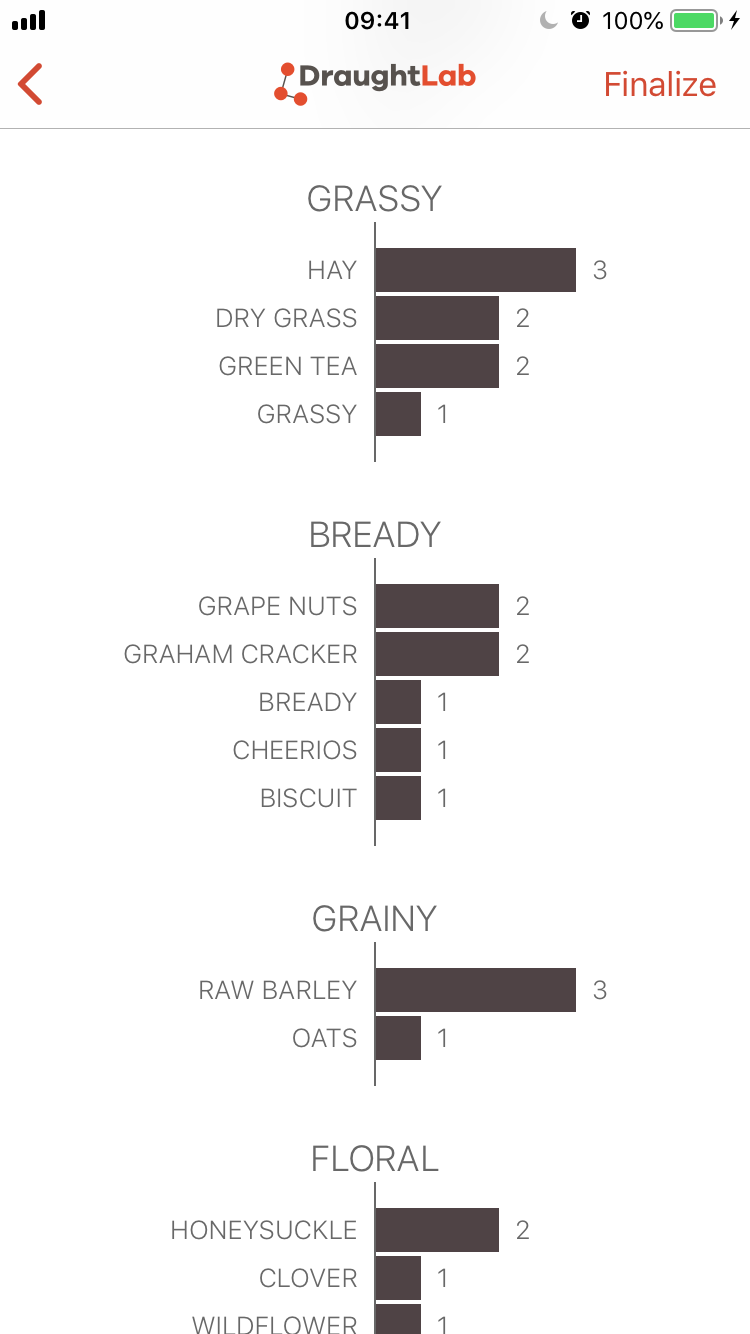 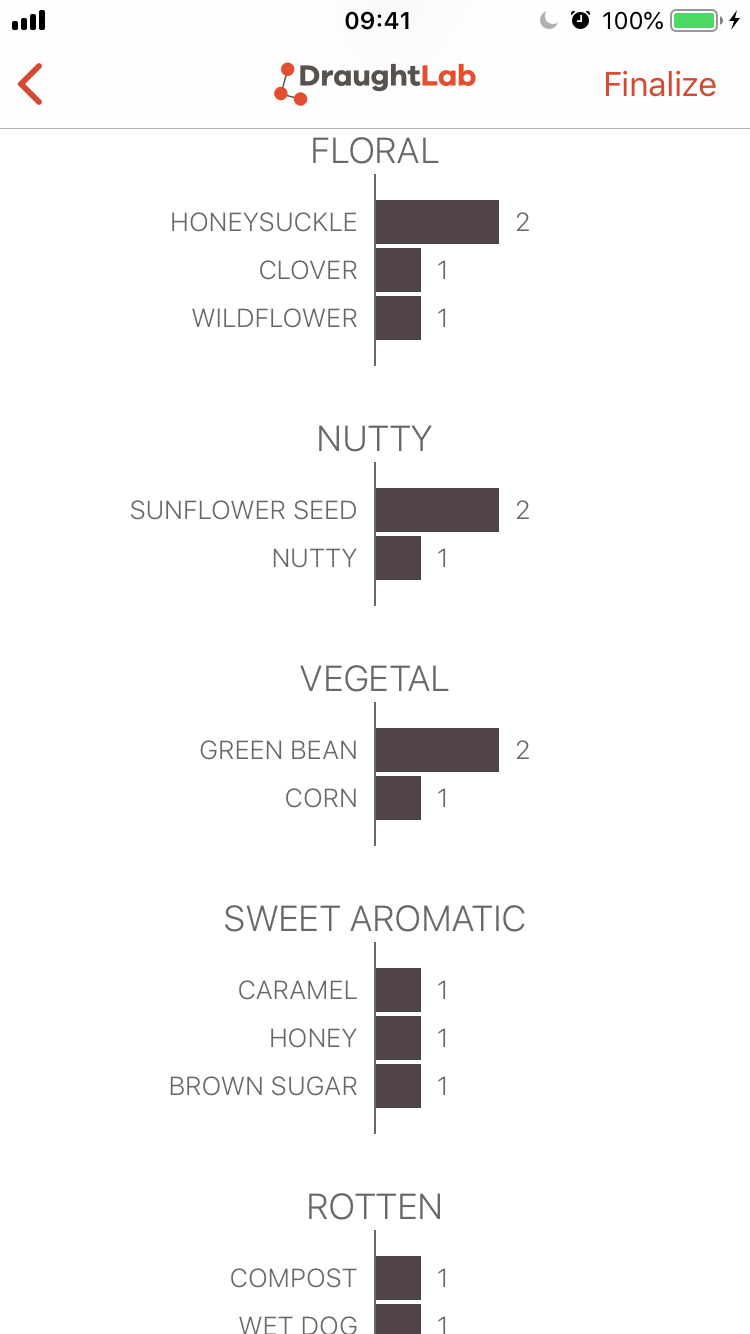 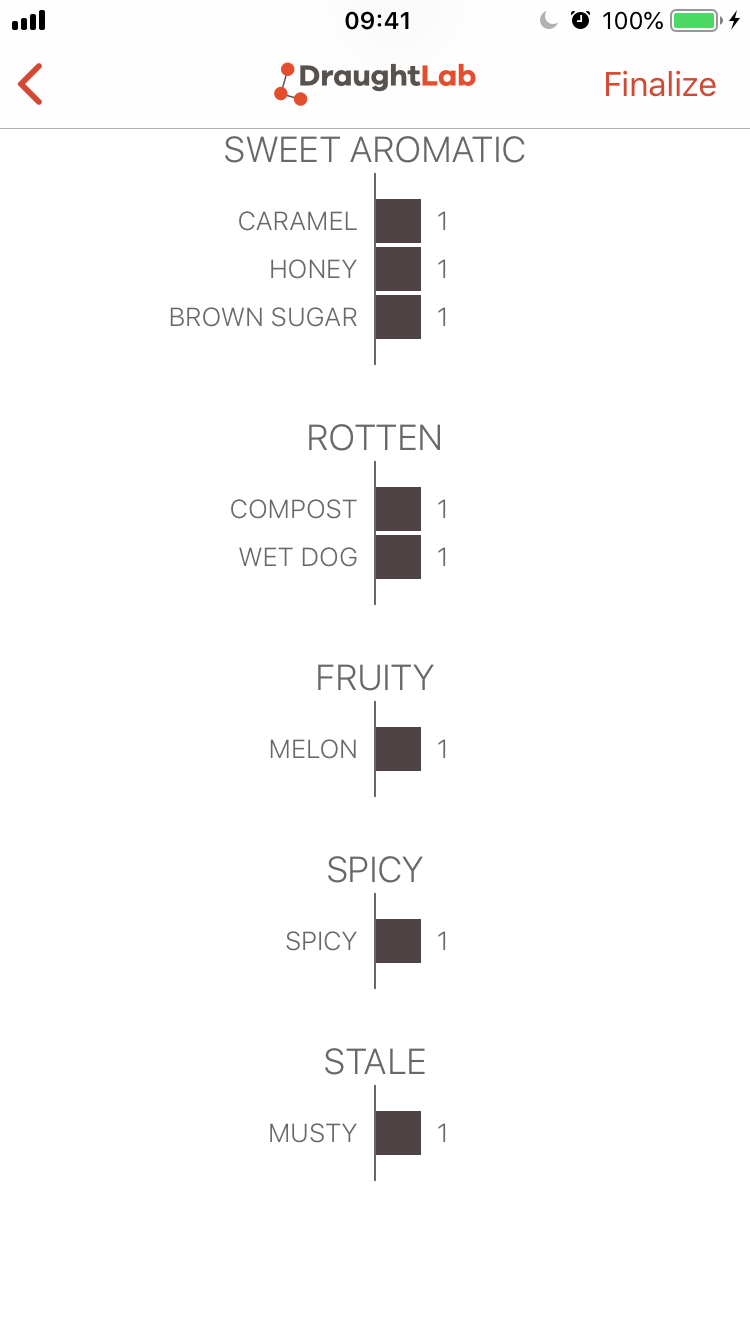 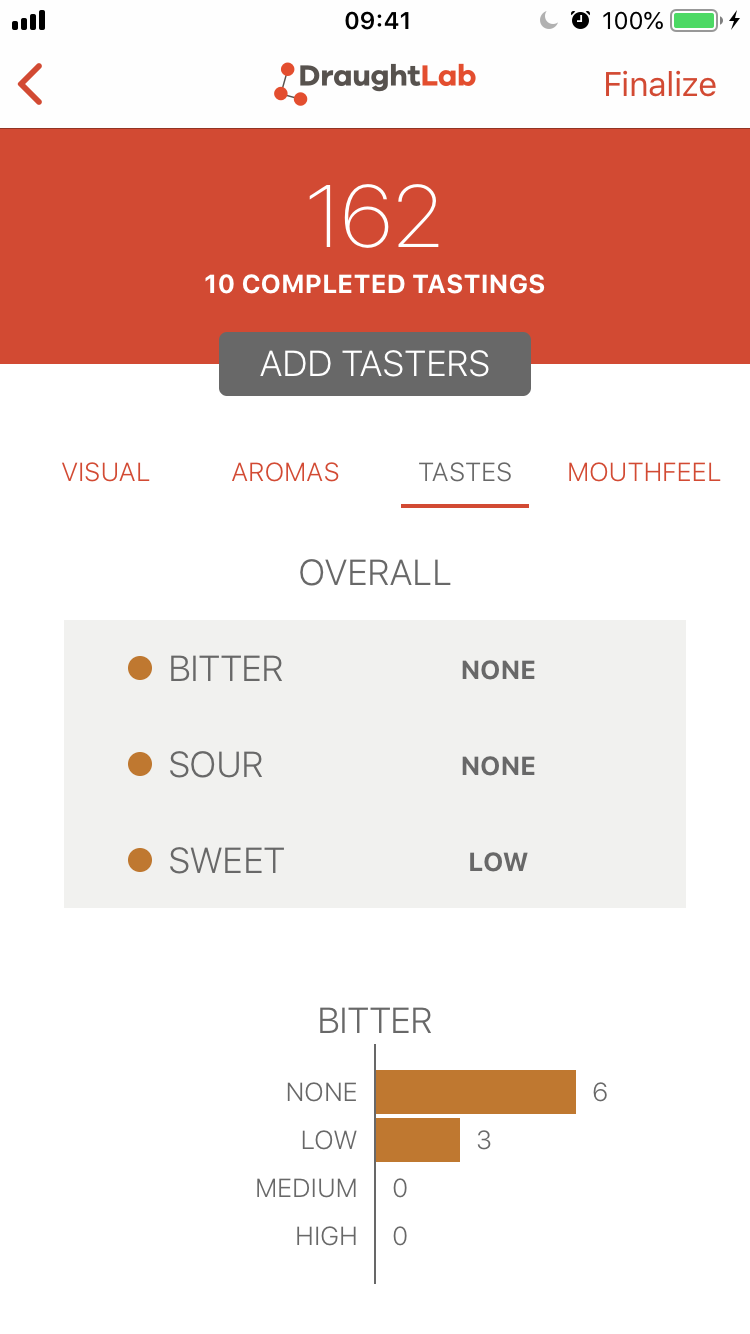 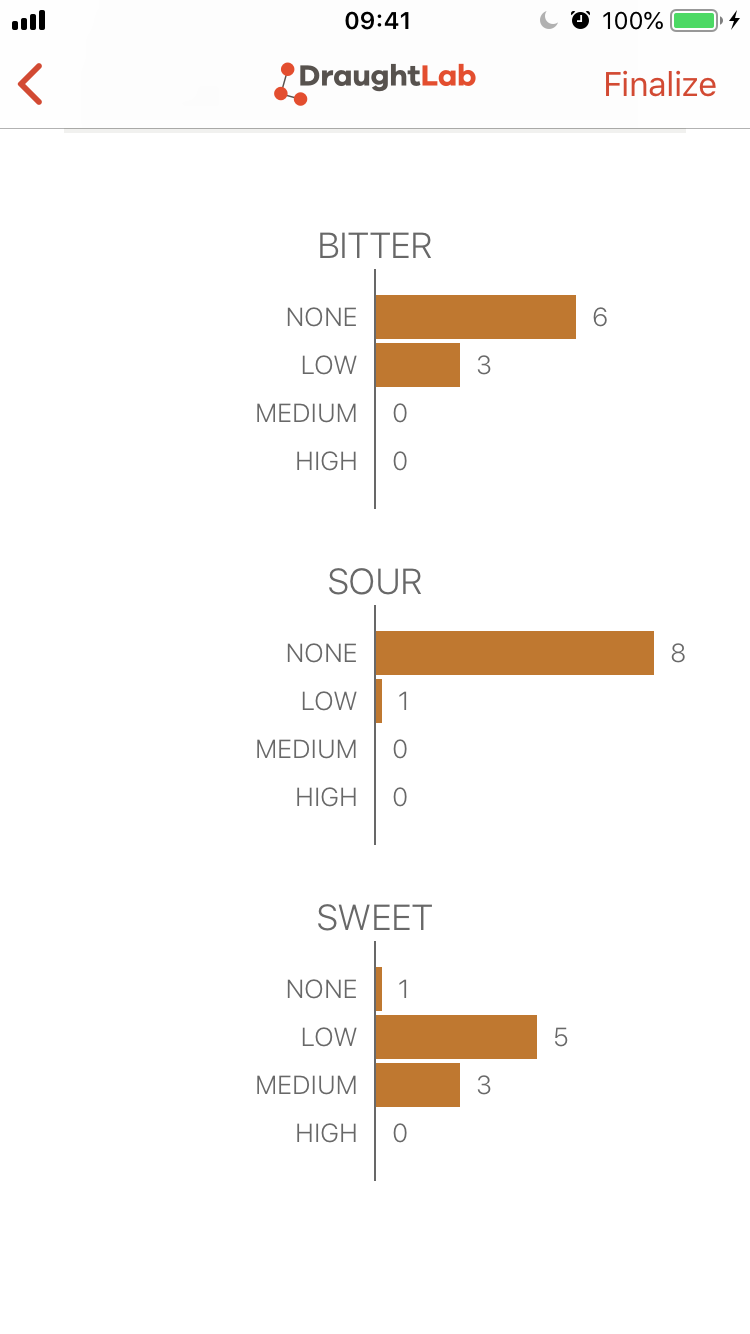 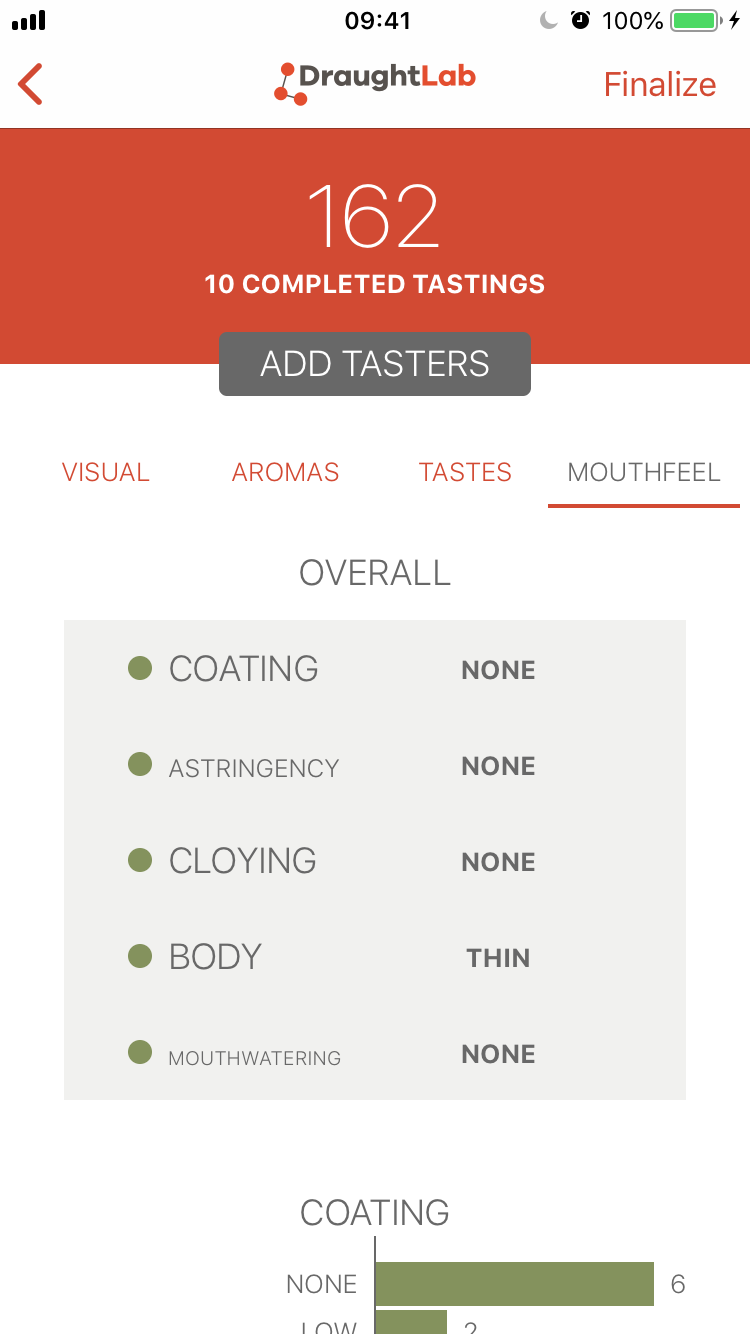 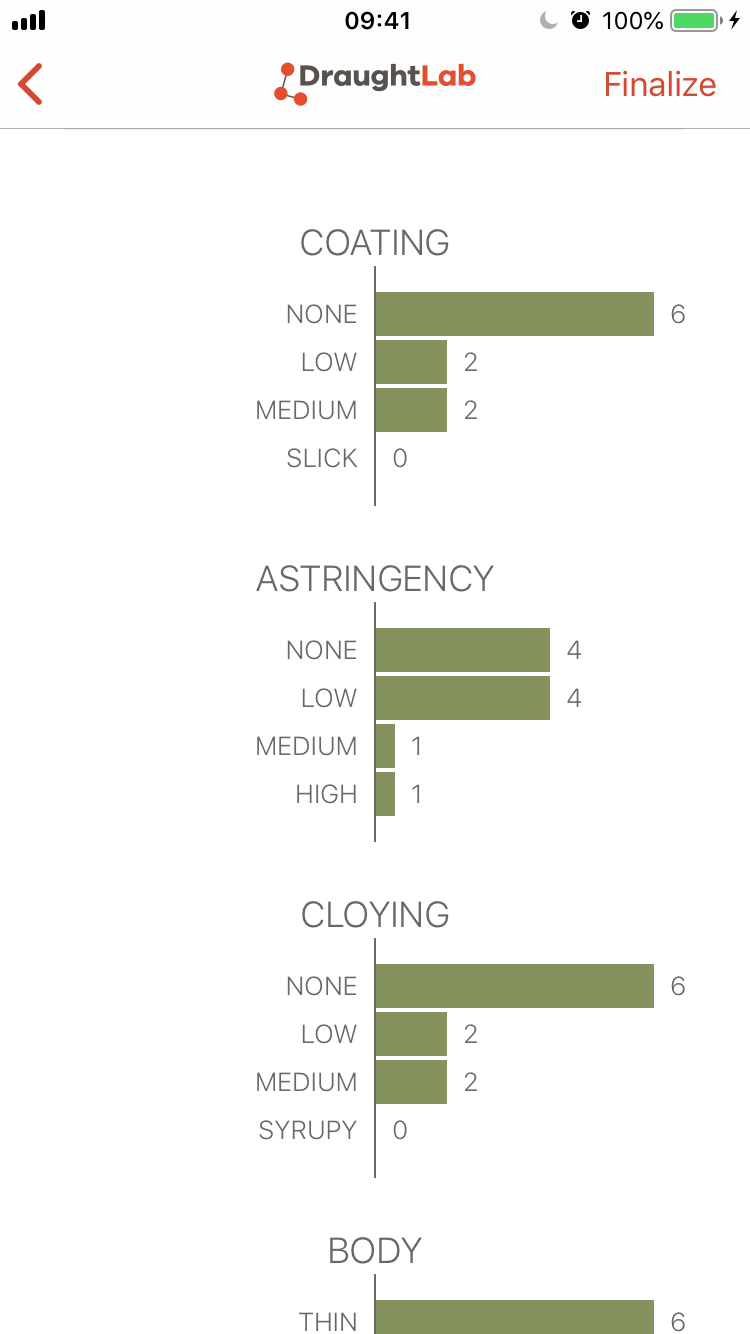 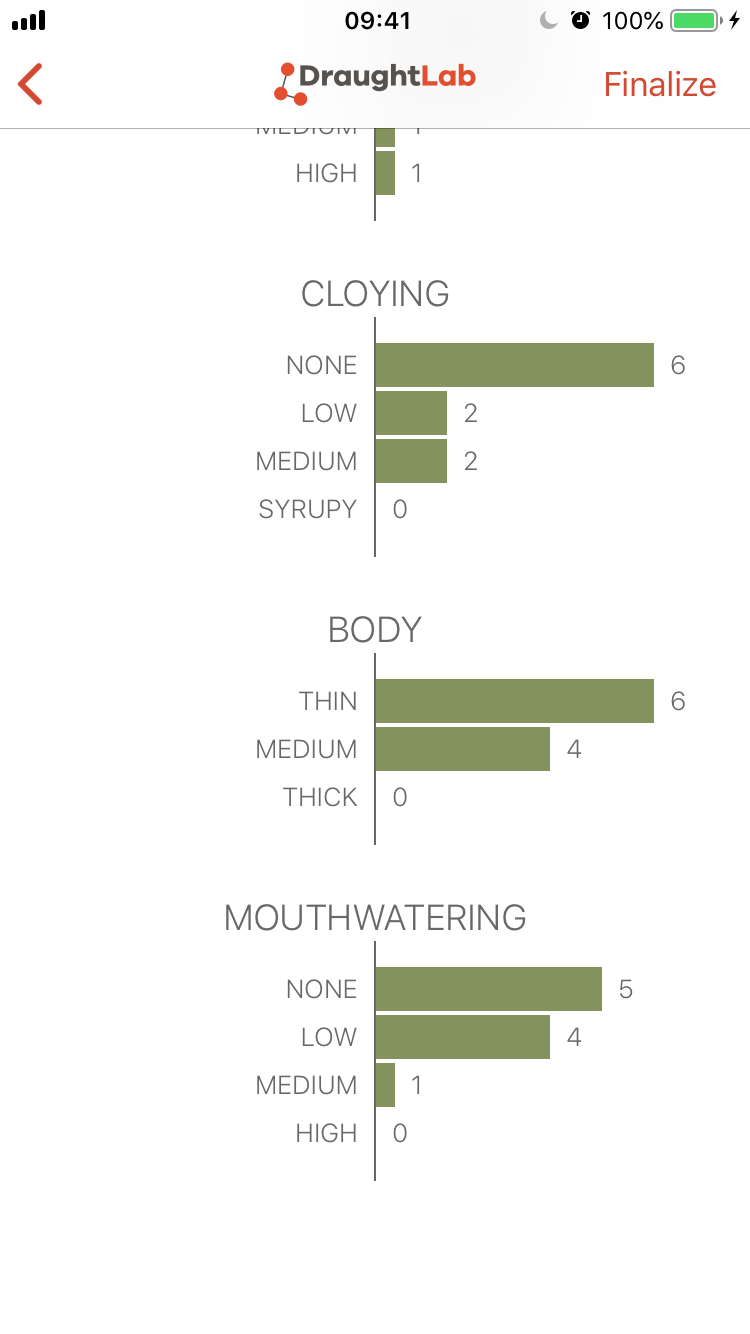 162: CDC-Copeland
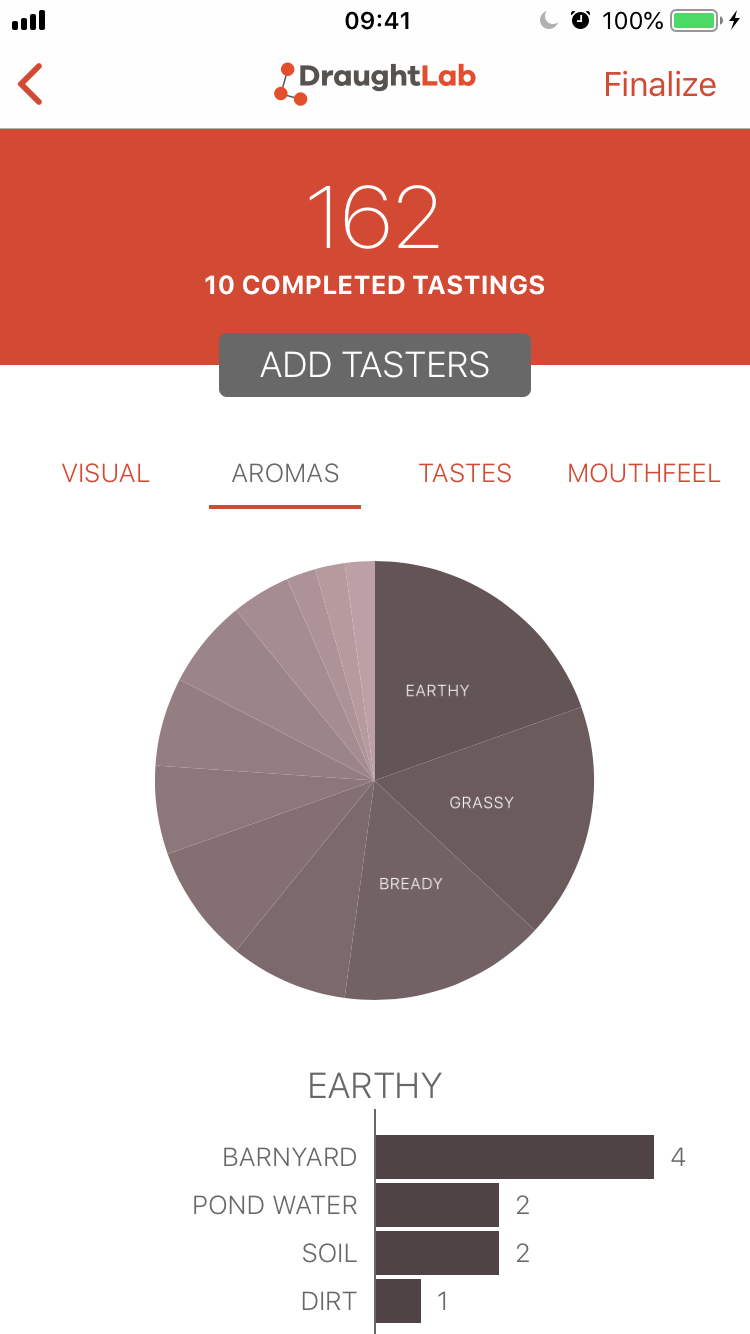 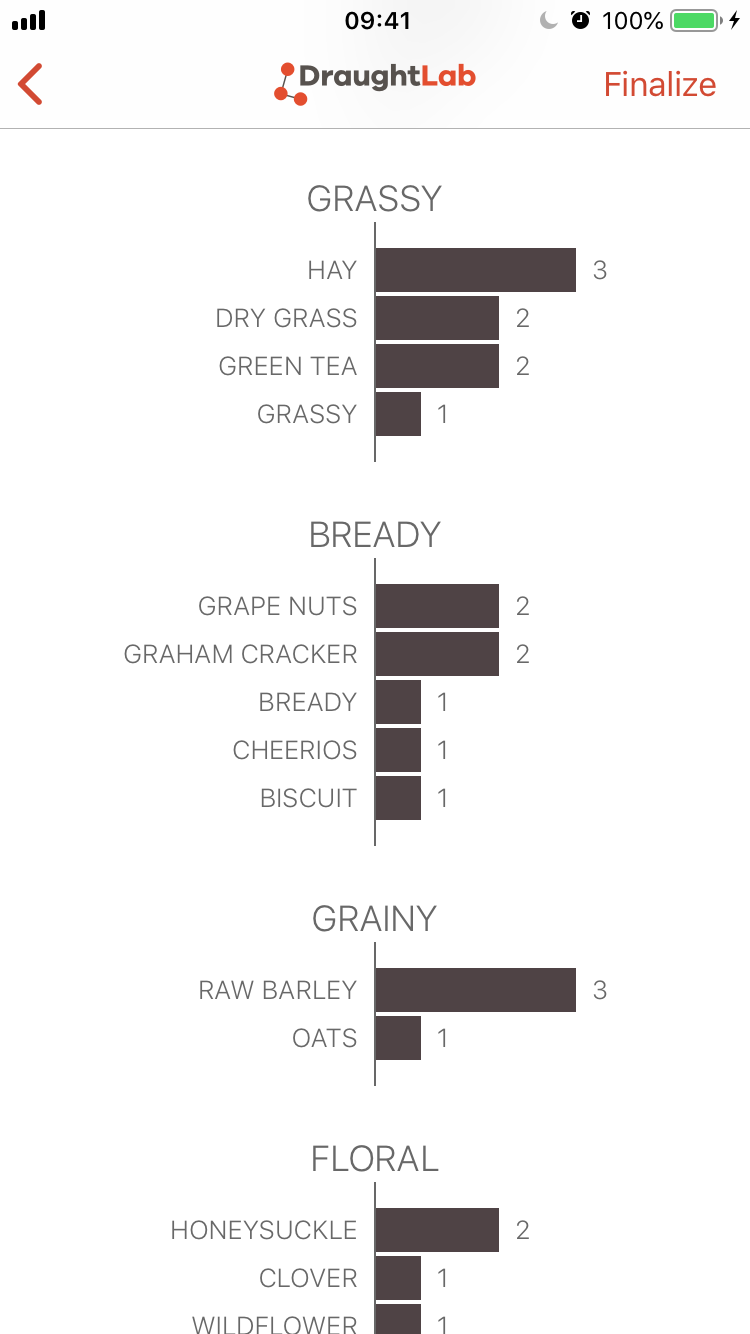 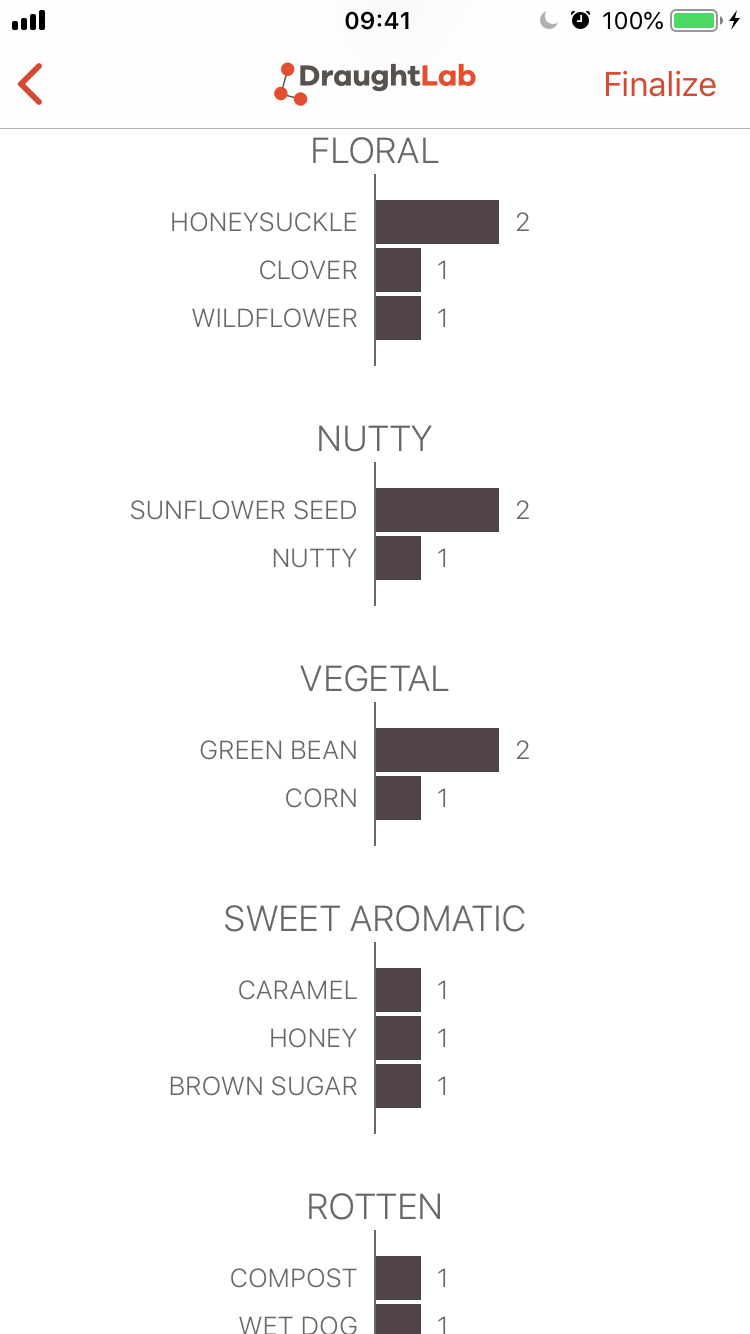 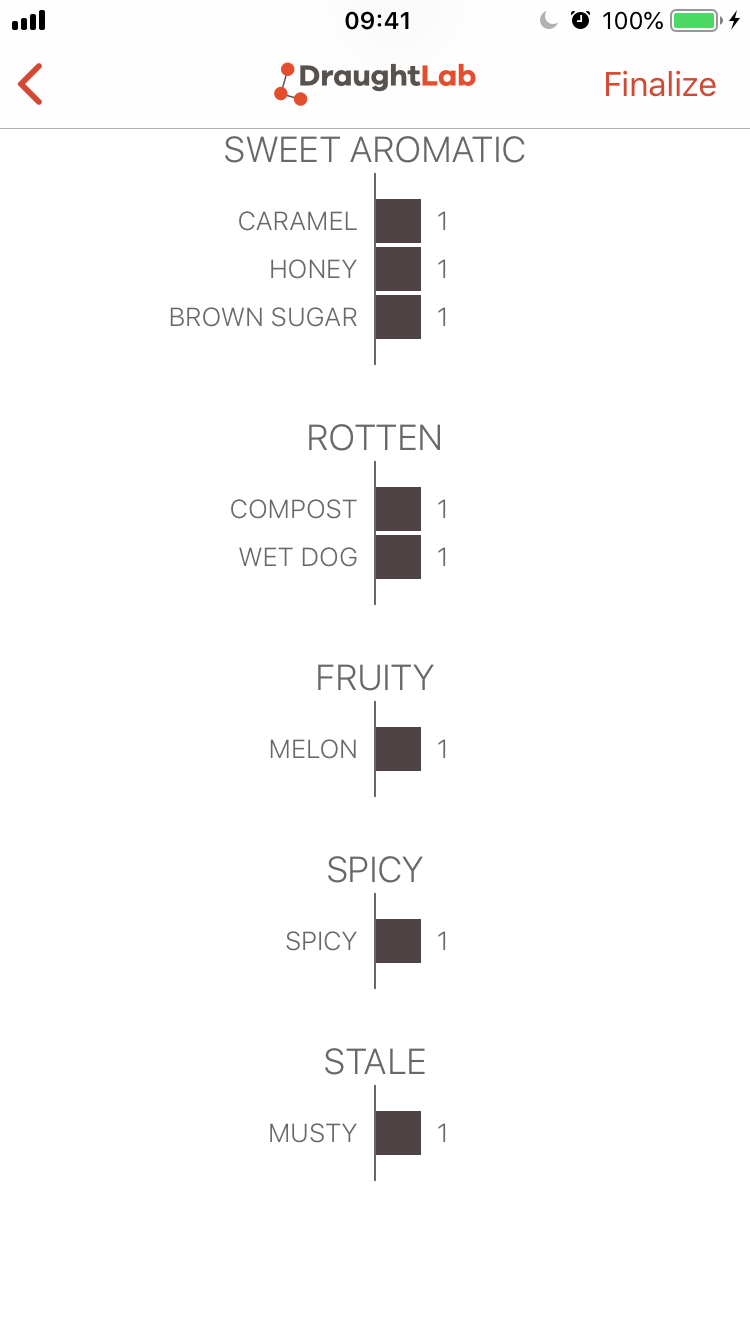 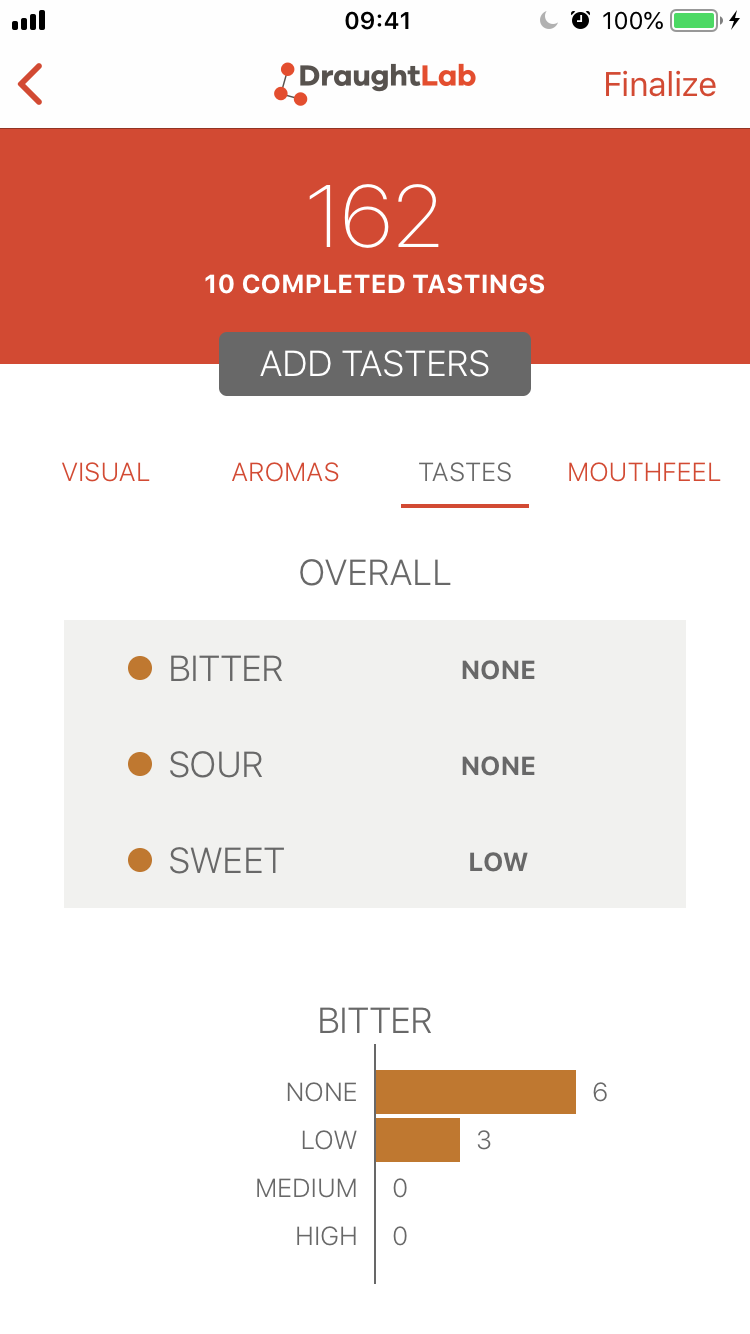 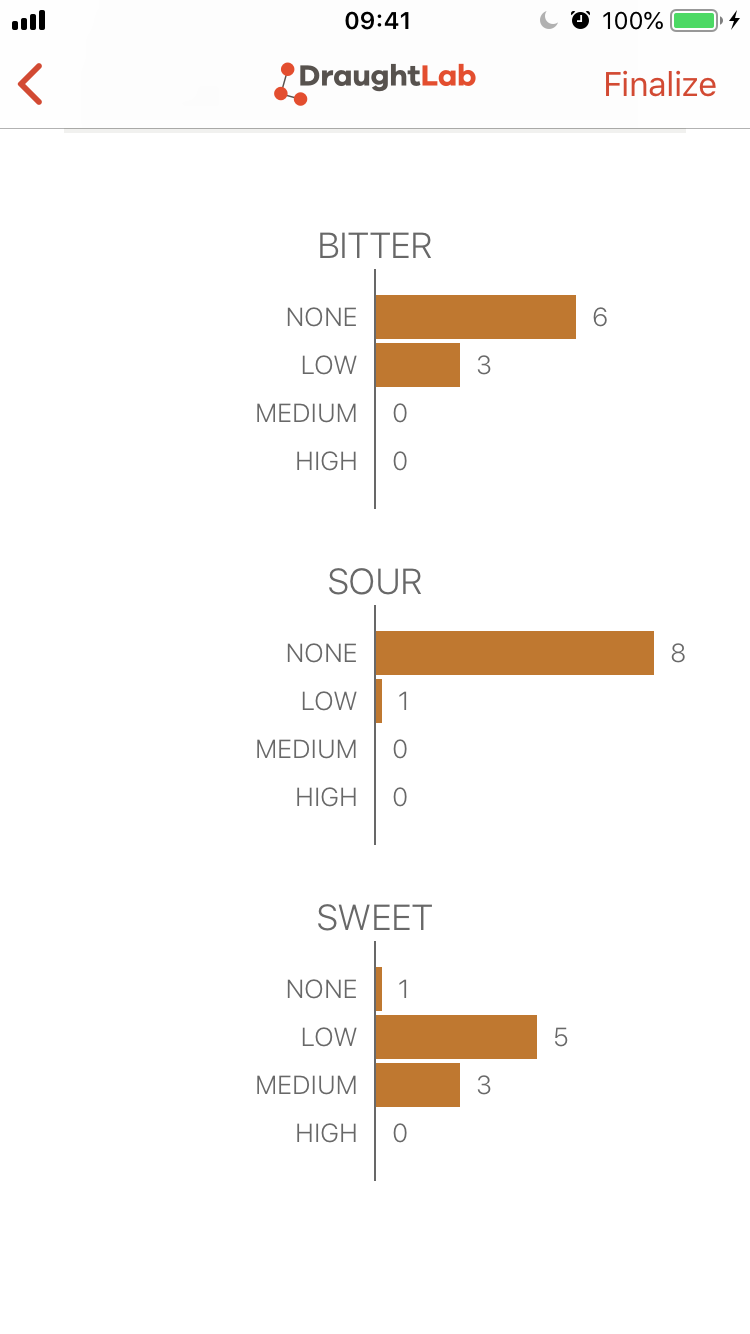 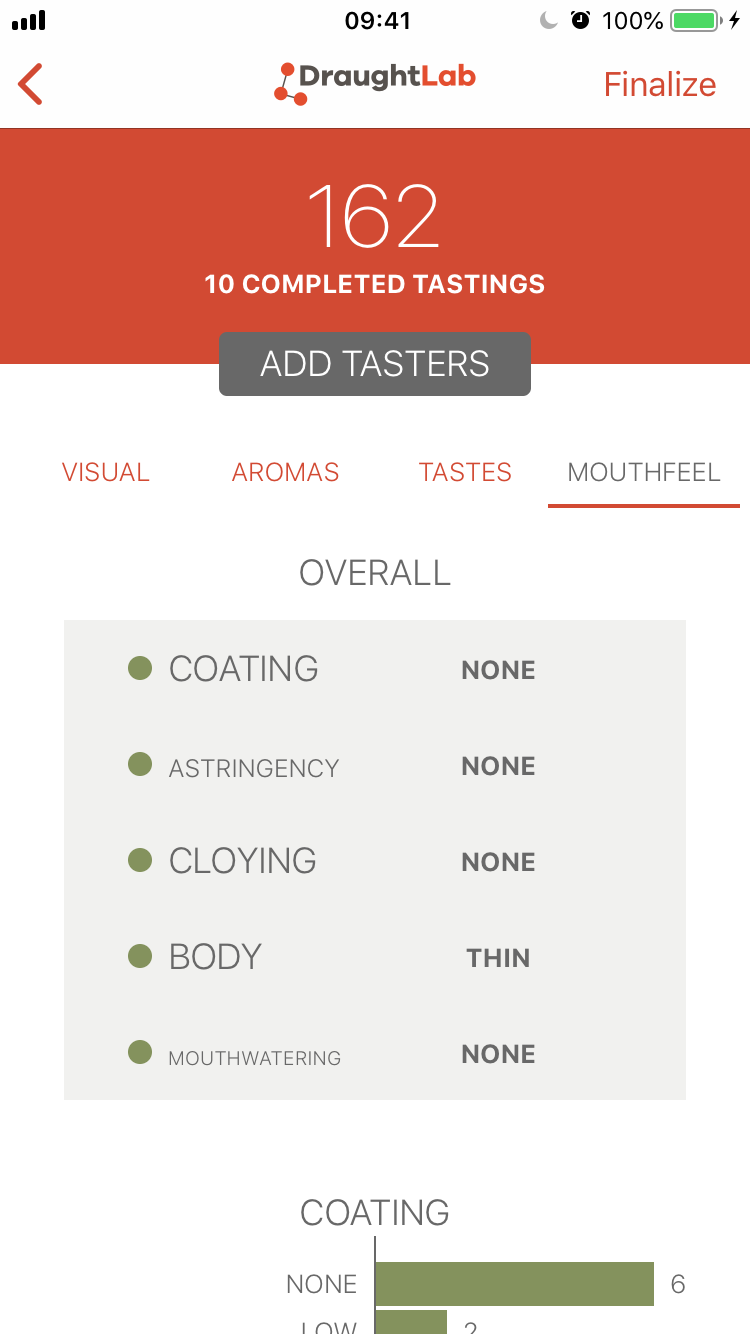 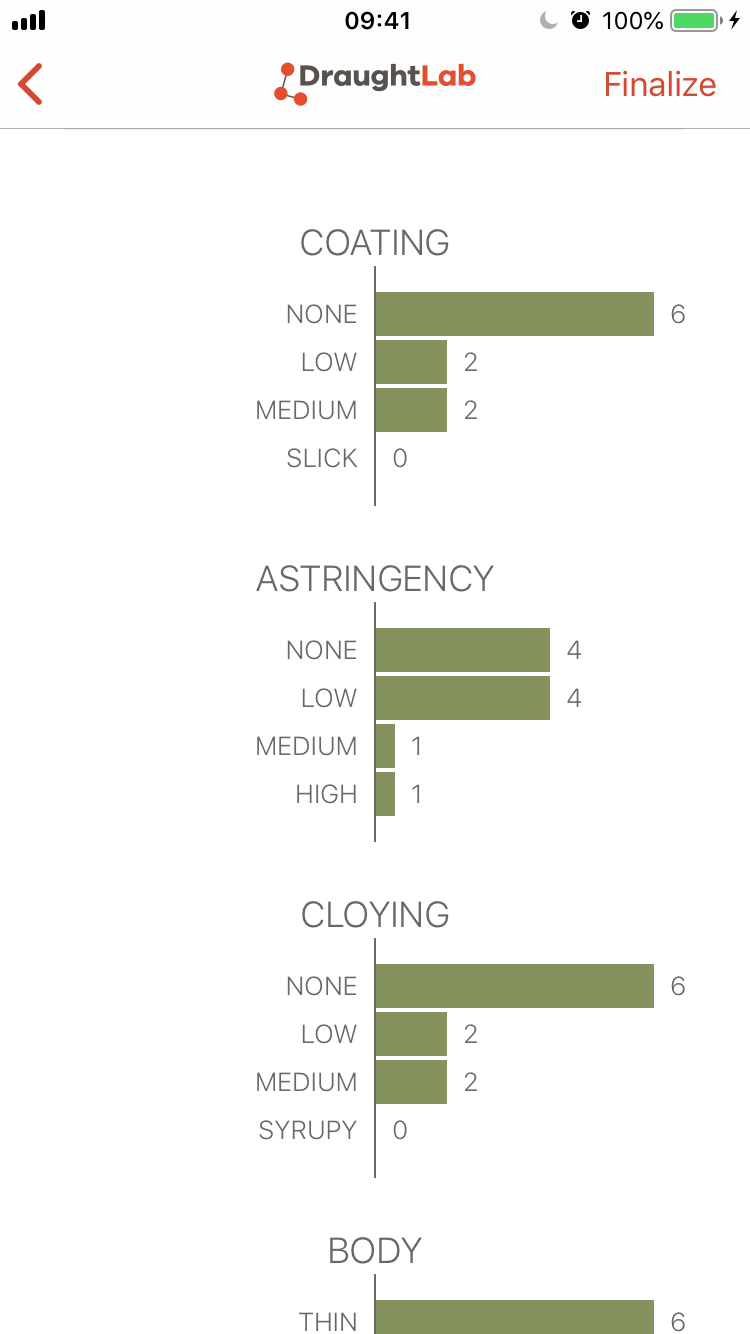 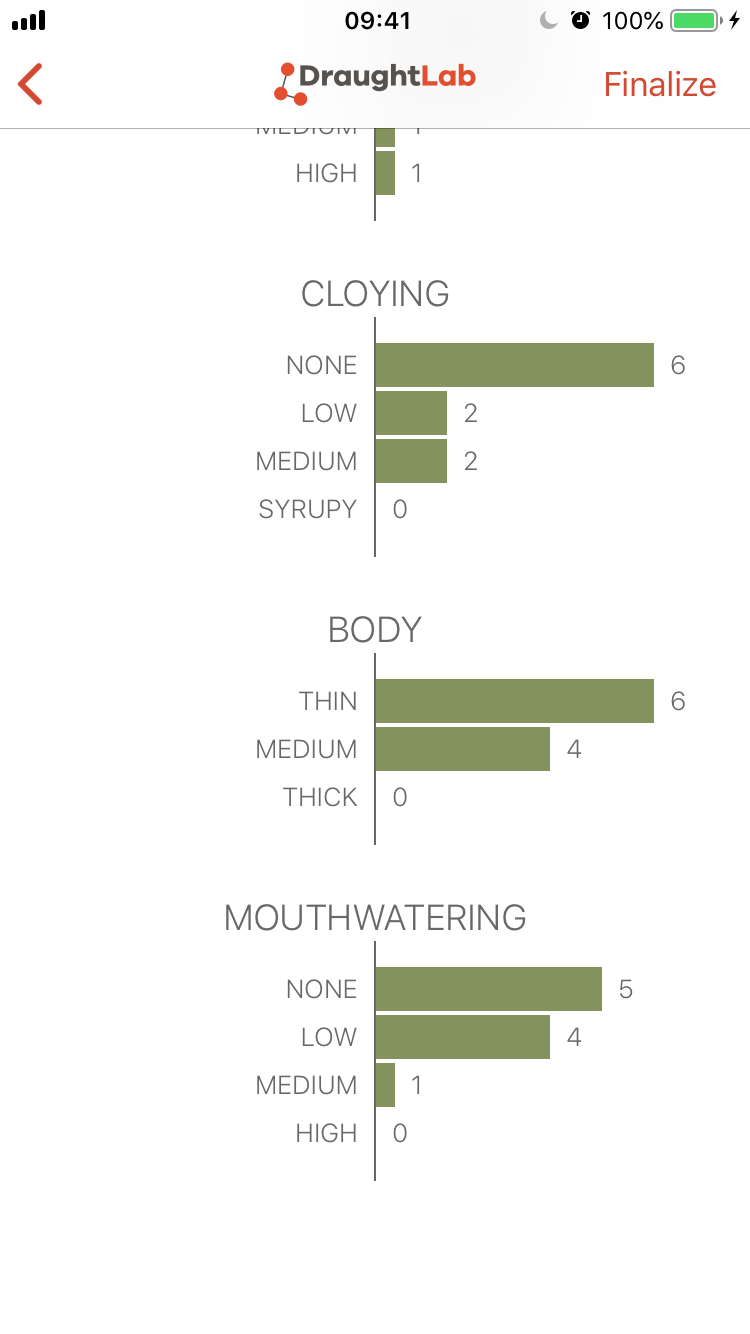 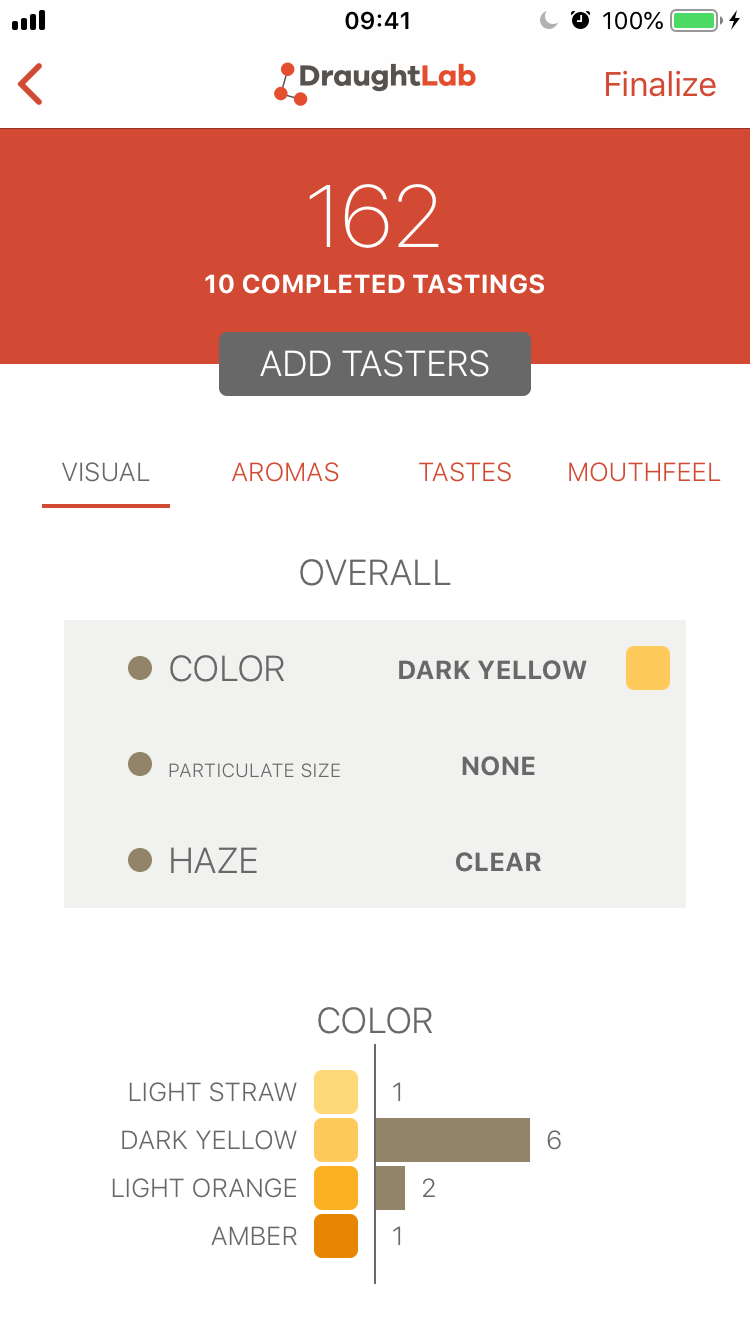